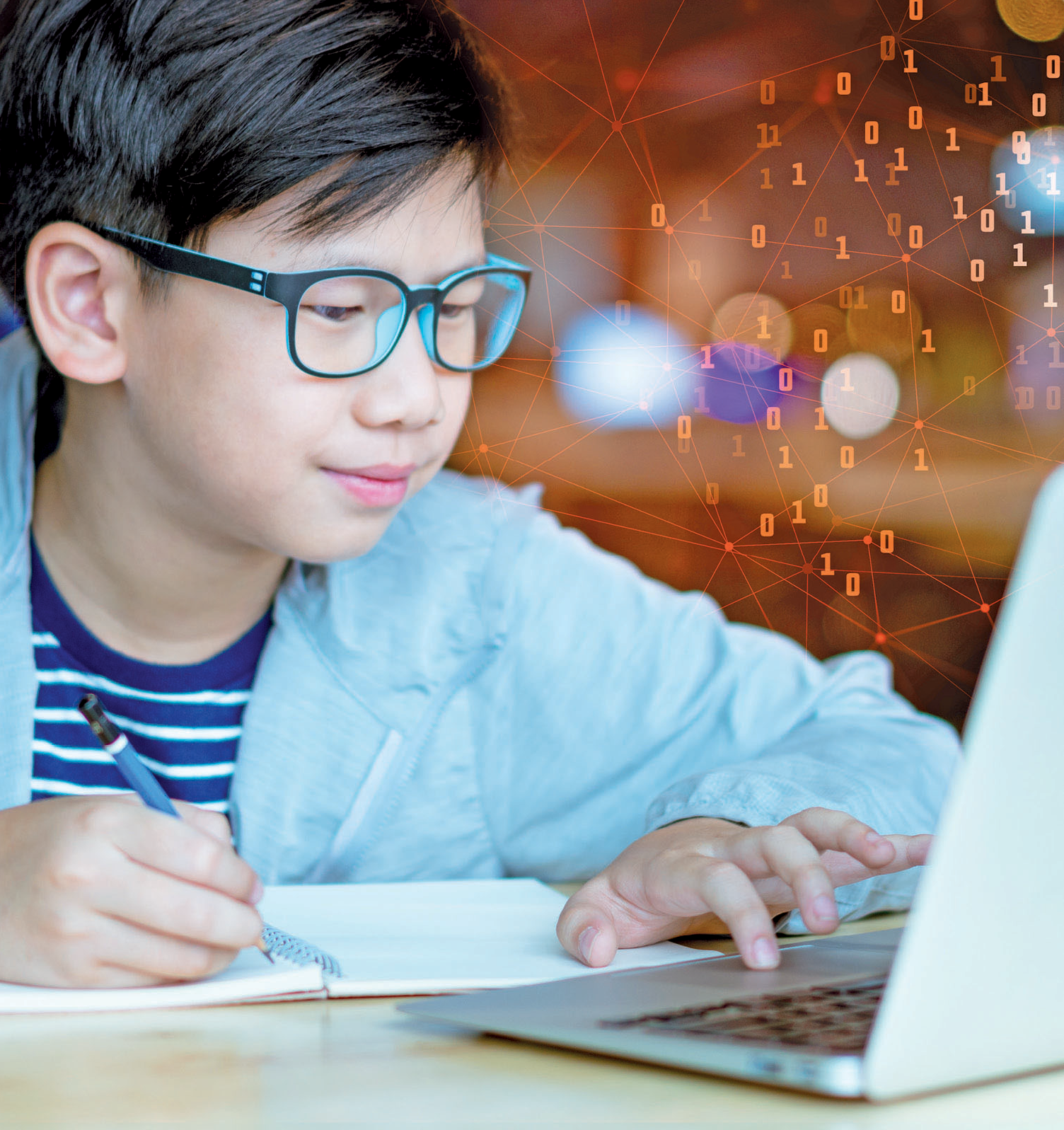 เทคโนโลยี
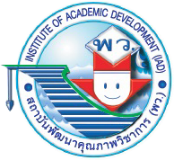 (วิทยาการคำนวณ)
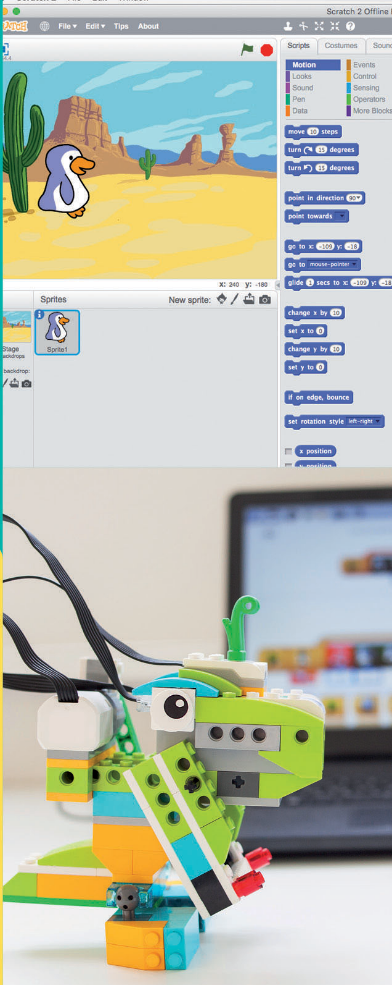 ๖
ชั้นประถมศึกษาปีที่
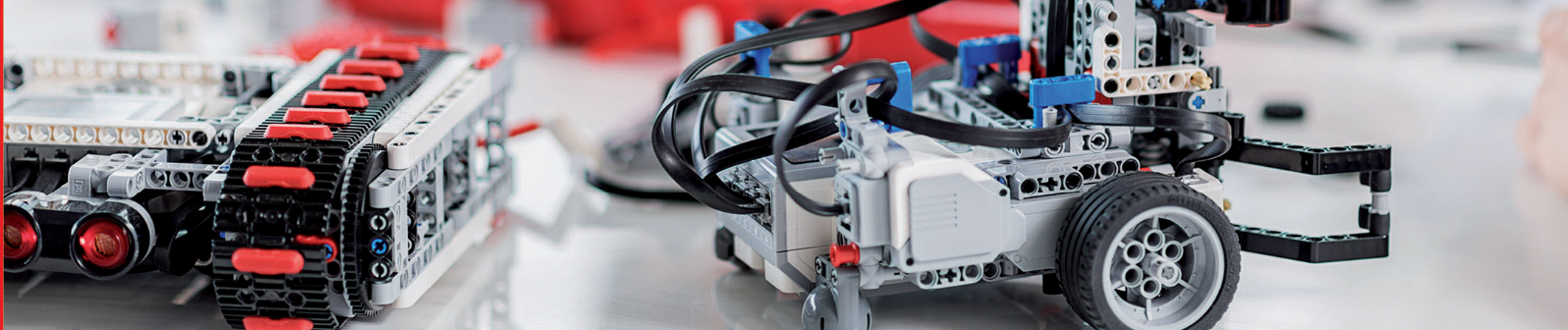 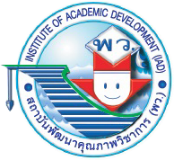 การเขียนโปรแกรมเพื่อแก้ปัญหา
2
แผนผังหัวข้อหน่วยการเรียนรู้
การเขียนโปรแกรมคอมพิวเตอร์
การทำงานของคอมพิวเตอร์
การเขียนโปรแกรมเพื่อแก้ปัญหา
การตรวจสอบข้อผิดพลาดของโปรแกรม
การพัฒนาโปรแกรม
การเขียนโปรแกรมด้วย Scratch
เทคโนโลยี (วิทยาการคำนวณ) ชั้นประถมศึกษาปีที่ 6
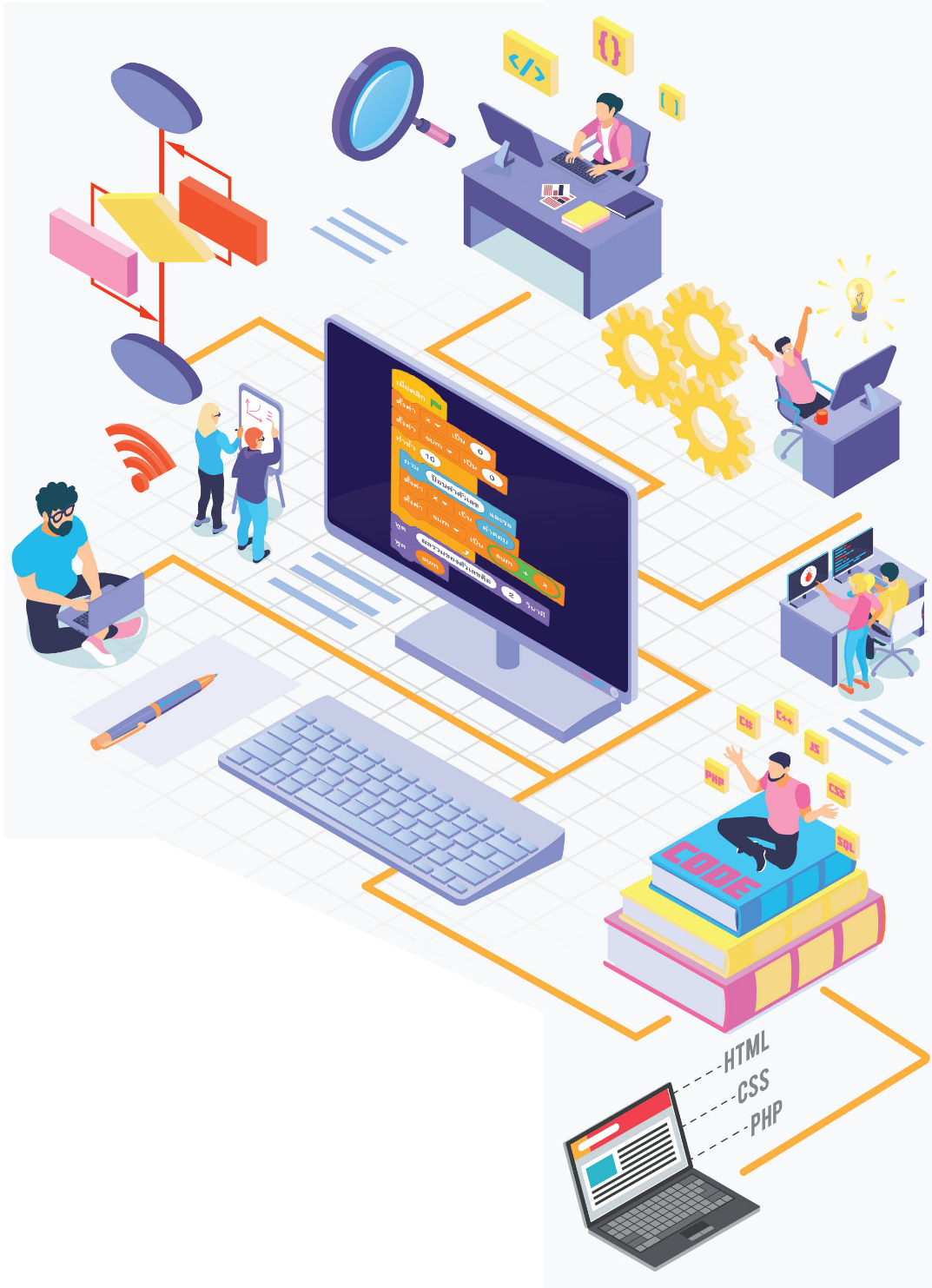 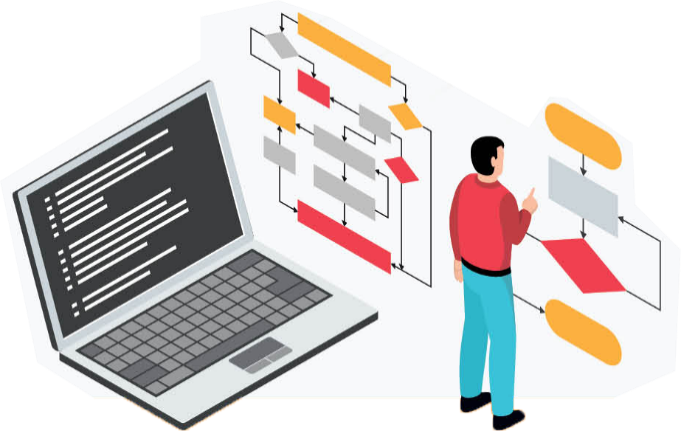 การเขียนโปรแกรมเพื่อแก้ปัญหา
เทคโนโลยี (วิทยาการคำนวณ) ชั้นประถมศึกษาปีที่ 6
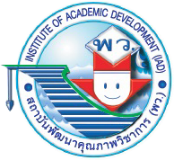 การทำงานของคอมพิวเตอร์
การทำงานของคอมพิวเตอร์แบ่งออกเป็น 3 ส่วน คือ หน่วยรับเข้า หน่วยประมวลผล และหน่วยส่งออก
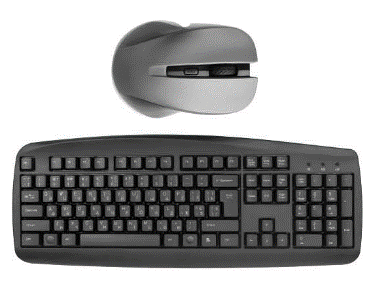 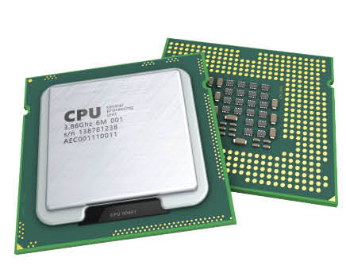 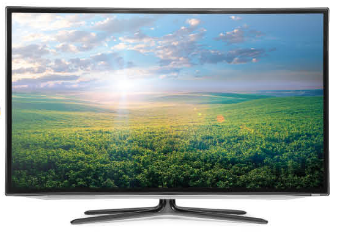 หน่วยส่งออก
หน่วยรับเข้า
หน่วยประมวลผล
หน่วยรับเข้า (Input Unit) สำหรับรับข้อมูลเข้าไปประมวลผล แล้วส่งผลลัพธ์ออกมาทางหน่วยส่งออก (Output Unit) โดยการออกแบบขั้นตอนการทำงานของโปรแกรมจะคล้ายกับการทำงานของมนุษย์ โดยพิจารณาว่าปัญหาของเราต้องประมวลผลอย่างไร มีข้อมูลนำเข้าเป็นลักษณะใด และต้องการข้อมูลส่งออกเป็นลักษณะใด
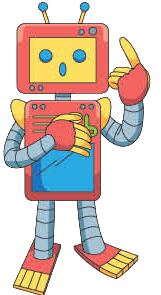 คำถามสำคัญ
นักเรียนอธิบายการทำงานของคอมพิวเตอร์
เทคโนโลยี (วิทยาการคำนวณ) ชั้นประถมศึกษาปีที่ 6
การพัฒนาโปรแกรมเมื่อแก้ปัญหาการคำนวณพื้นที่รูปสามเหลี่ยม โดยให้ผู้ใช้ป้อนข้อมูลความสูงกับความยาวฐานเข้าไป แล้วให้คอมพิวเตอร์คำนวณพื้นที่รูปสามเหลี่ยมออกมา
ตัวอย่างที่ 1
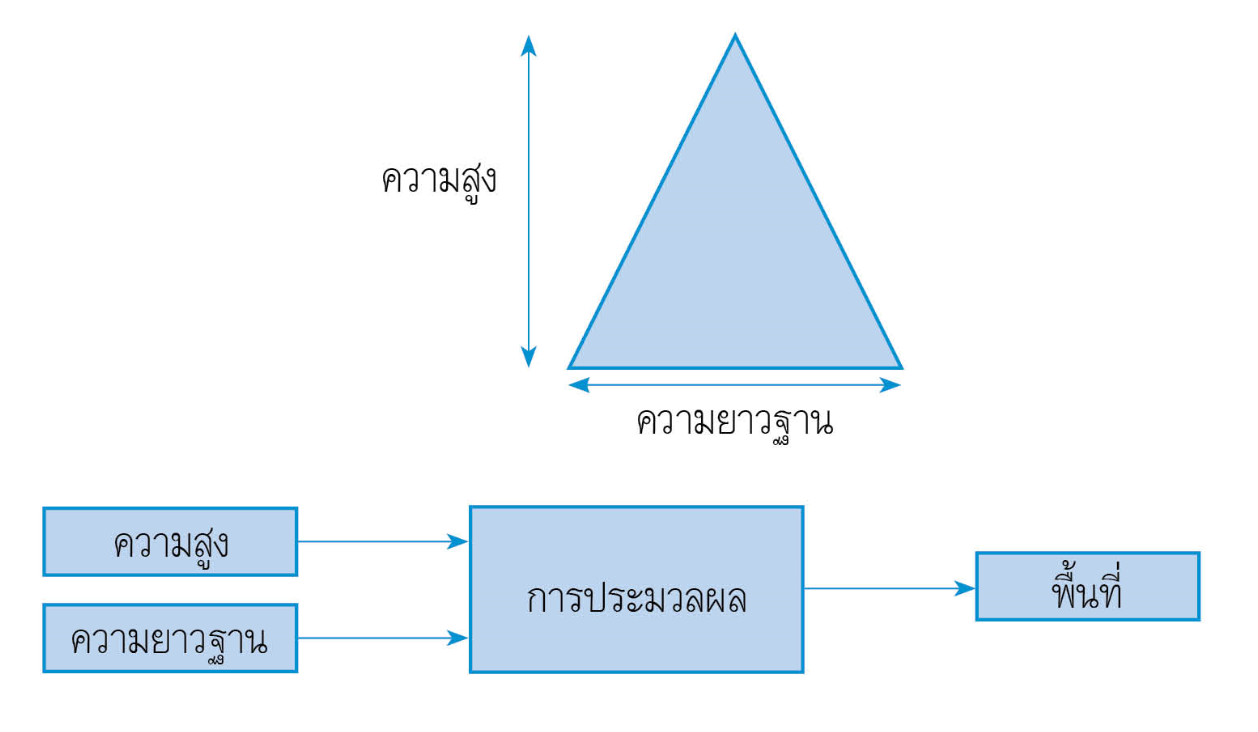 ในการออกแบบโปรแกรมนั้นจะต้องรับข้อมูลทั้ง 2 ค่าคือ ความสูงและความยาวฐาน มาเก็บในตัวแปรของโปรแกรม และเมื่อประมวลผลแล้วค่าที่ได้จะมาเก็บในตัวแปรเช่นกัน โดยกำหนดชื่อตัวแปรให้กับโปรแกรม เช่น

	L	แทนความยาวฐาน
	H	แทนความสูง
	A	แทนพื้นที่
เทคโนโลยี (วิทยาการคำนวณ) ชั้นประถมศึกษาปีที่ 6
การประมวลผลสามารถเขียนวิธีการเป็นข้อความหรือผังงานได้ ดังนี้
เริ่มต้น
เริ่มต้น
1. รับค่าความยาวฐานมาเก็บใน L
2. รับค่าความสูงมาเก็บใน H
3. คำนวณพื้นที่โดย
	

4. แสดงผลพื้นที่ A
รับค่าความยาวฐาน L
รับค่าความสูง H
จบ
แสดงผลพื้นที่ A
เมื่อพัฒนาเป็นโปรแกรมจะทำให้คำนวณพื้นที่ได้อย่างถูกต้อง โดยเราสามารถป้อนข้อมูลขนาดของรูปสามเหลี่ยมหลาย ๆ ค่าให้โปรแกรมคำนวณออกมาได้
จบ
ขั้นตอนการทำงาน
โปรแกรมคำนวณพื้นที่รูปสามเหลี่ยม
เทคโนโลยี (วิทยาการคำนวณ) ชั้นประถมศึกษาปีที่ 6
การคำนวณพื้นที่รูปสามเหลี่ยมหลาย ๆ รูป สามารถเขียนโปรแกรมให้คอมพิวเตอร์คำนวณซ้ำ ๆ จนกว่าจะครบจำนวนตามที่ต้องการได้ เช่น ให้โปรแกรมตรวจสอบว่ามีรูปสามเหลี่ยมที่ต้องการคำนวณต่อไปหรือไม่ สามารถเขียนวิธีการเป็นข้อความหรือผังงานได้ ดังนี้
เริ่มต้น
รับค่าความยาวฐาน L
เริ่มต้น
รับค่าความสูง H
1. รับค่าความยาวฐานมาเก็บใน L
2. รับค่าความสูงมาเก็บใน H
3. คำนวณพื้นที่โดย


4. แสดงผลพื้นที่ A
5. ต้องการคำนวณต่อไปจริงหรือไม่
    5.1 ถ้าจริงกลับไปทำข้อ 1
    5.2 ถ้าไม่จริงทำขั้นตอนต่อไป
แสดงผลพื้นที่ A
จริง
ทำต่อ
ไม่จริง
จบ
จบ
การเขียนโปรแกรมให้คอมพิวเตอร์
คำนวณพื้นที่รูปสามเหลี่ยมหลาย ๆ รูป
เทคโนโลยี (วิทยาการคำนวณ) ชั้นประถมศึกษาปีที่ 6
การหาผลรวมข้อมูล
ตัวอย่างที่ 2
ถ้าต้องการรับตัวเลข 10 จำนวน แล้วนำมารวมกัน การแก้ปัญหานี้เราอาจวิเคราะห์ปัญหาและเขียนอัลกอริทึมหรือผังงานได้ ดังนี้

  วิเคราะห์ปัญหา

	ต้องการหาค่าผลรวมของตัวเลข 10 จำนวน
	ข้อมูลนำเข้า		จำนวนตัวเลข 10 จำนวน
	การประมวลผล	หาผลรวมโดยให้ตัวแปร I แทนการนับ ให้ตัวแปร x แทนค่าที่รับเข้ามา 				ให้ตัวแปร sum เก็บค่าผลรวม
	ข้อมูลส่งออก		แสดงค่าผลรวมที่เก็บในตัวแปร sum
เทคโนโลยี (วิทยาการคำนวณ) ชั้นประถมศึกษาปีที่ 6
วิธีการประมวลผล กำหนดให้ sum มีค่าเริ่มต้นเป็น 0 เมื่อรับค่าตัวเลขเข้ามาจะนำค่านั้นมารวมกับ sum
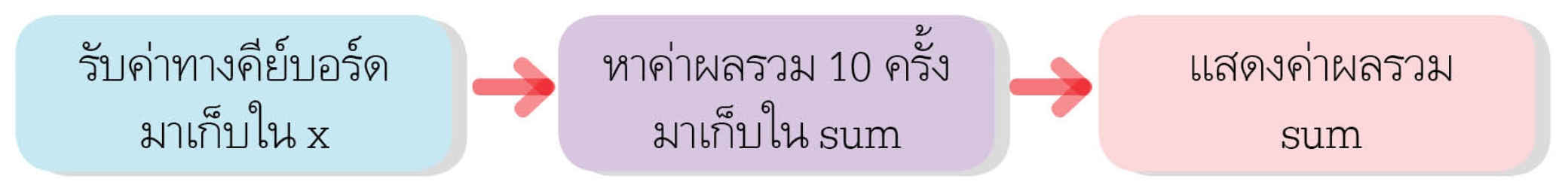 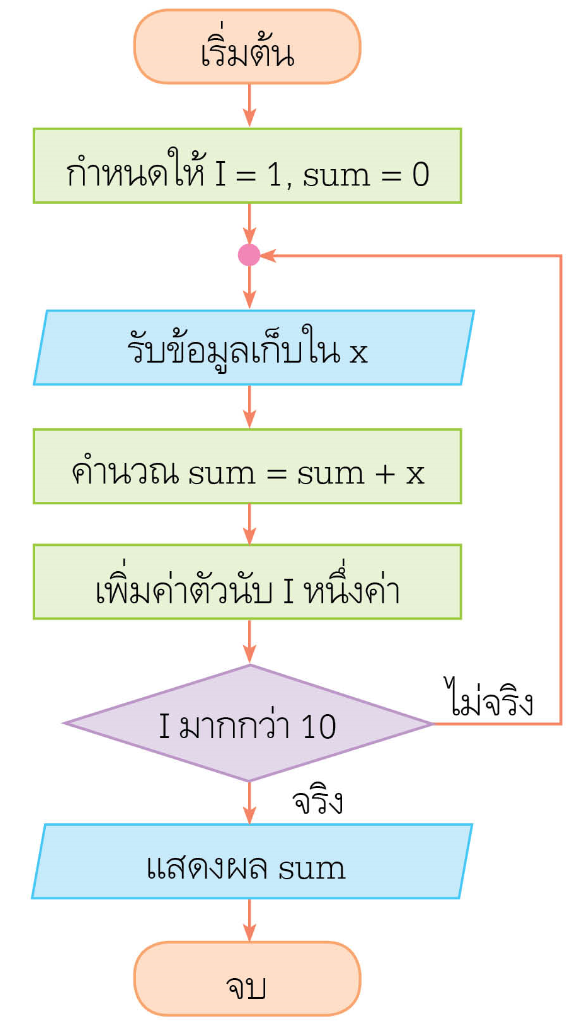 รับข้อมูลเข้า
แสดงผลลัพธ์
ประมวลผล
เริ่มต้น
1.	กำหนดให้ตัวนับ I เป็น 1 ให้ค่าผลรวม sum เป็น 0
2.	รับค่าข้อมูลทางคีย์บอร์ดมาเก็บใน x
3.	นำค่า x มารวมกับ sum โดยประมวลผลเป็น sum = sum + x
4.	เพิ่มค่าตัวนับอีกหนึ่งค่า หรือ I=I+1
5.	ตรวจสอบว่า I มากกว่า 10 จริงหรือไม่
	5.1 ถ้าไม่จริงกลับไปทำข้อ 2
	5.2 ถ้าจริงทำคำสั่งถัดไป
6. 	แสดงผลรวม หรือ sum
จบ
การหาค่าผลรวมของตัวเลข 10 ครั้ง
เทคโนโลยี (วิทยาการคำนวณ) ชั้นประถมศึกษาปีที่ 6
กิจกรรมที่ 2.1        ออกแบบอัลกอริทึม
-
x
+
นักเรียนเขียนอัลกอริทึมสำหรับแก้ปัญหาการสุ่มตัวเลข 1-100 จำนวน 10 ครั้ง ถ้าได้เลขคู่ ให้แสดงคำว่า “เลขคู่” ถ้าได้เลขคี่ให้แสดงคำว่า “เลขคี่”
เทคโนโลยี (วิทยาการคำนวณ) ชั้นประถมศึกษาปีที่ 6
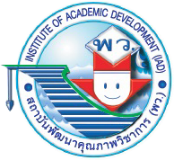 การเขียนโปรแกรมคอมพิวเตอร์
การเขียนโปรแกรมคอมพิวเตอร์เป็นการนำคำสั่งที่คอมพิวเตอร์รู้จักมาเรียงต่อกันให้เป็นโปรแกรมตามที่ได้ออกแบบอัลกอริทึมไว้ ปัจจุบันมีเครื่องมือในการเขียนโปรแกรมคอมพิวเตอร์อยู่หลายชนิด เช่น เว็บไซต์ makecode สามารถเขียนโปรแกรมโดยการวางบล็อกคำสั่ง โปรแกรมที่ออกแบบขึ้นสามารถนำไปใช้กับบอร์ดสมองกลได้ ใช้ทำโครงงานต่าง ๆ ได้ หรือเว็บไซต์สำหรับเขียนโปรแกรม เช่น https://code.org โปรแกรม Scratch หรือการเขียนโปรแกรมด้วยภาษาระดับสูง
นักเรียนเคยใช้เครื่องมือใดในการเขียนโปรแกรมคอมพิวเตอร์
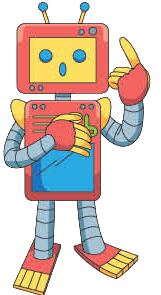 คำถามสำคัญ
เทคโนโลยี (วิทยาการคำนวณ) ชั้นประถมศึกษาปีที่ 6
กิจกรรมที่ 2.2        ฝึกเขียนโปรแกรม
-
x
+
วัตถุประสงค์        เขียนโปรแกรมแบบวนซ้ำอย่างง่าย

วิธีปฏิบัติ

นักเรียนเปิดเว็บไซต์ https://makecode.microbit.org
เลือก New Project เพื่อสร้างโครงงานใหม่
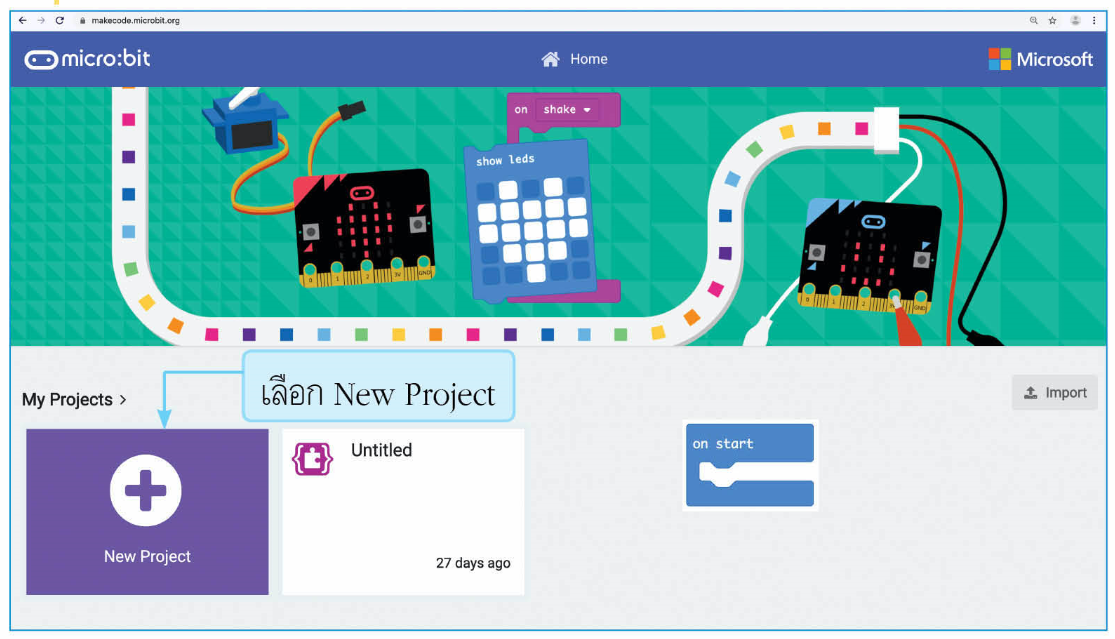 เทคโนโลยี (วิทยาการคำนวณ) ชั้นประถมศึกษาปีที่ 6
โปรแกรมจะปรากฏดังภาพ โดยด้านซ้ายจะแสดงผลการทำงาน ส่วนพื้นที่เขียนโปรแกรมด้านขวาจะแสดงบล็อกคำสั่ง 	       กับ             และตรงกลางจะเป็นกลุ่มคำสั่ง
เลือกกลุ่มคำสั่งพื้นฐานหรือ Basic โปรแกรมจะแสดงคำสั่งต่าง ๆ ออกมา ให้นำบล็อกคำสั่ง	 	          มาวางในบล็อกคำสั่งดังภาพ
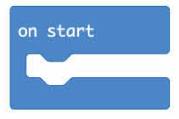 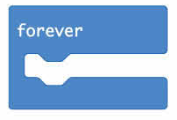 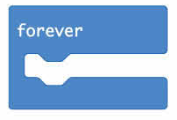 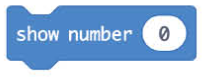 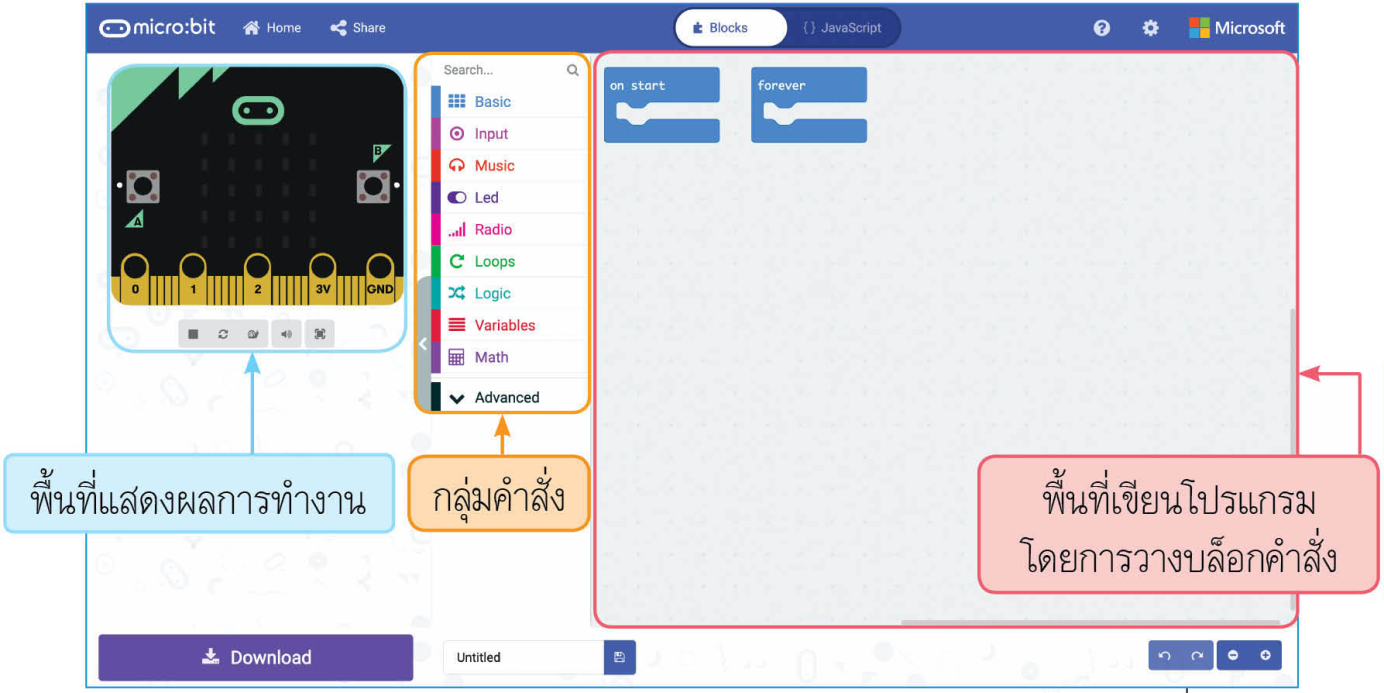 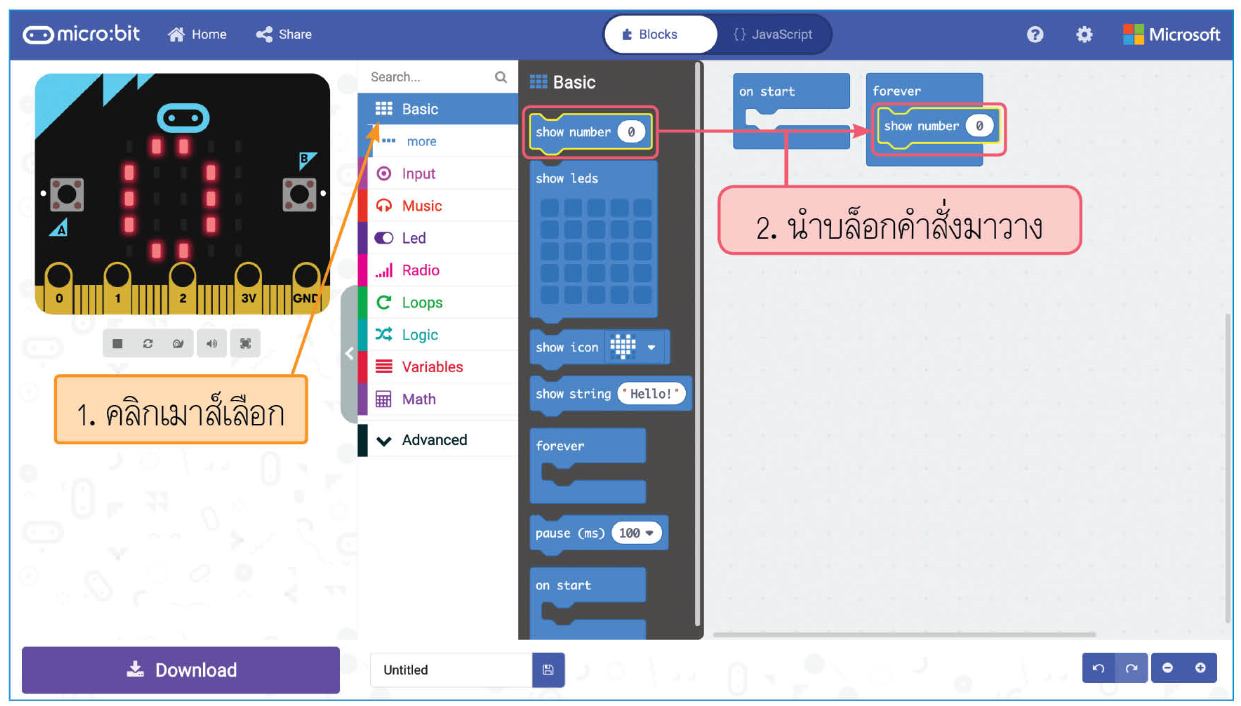 เทคโนโลยี (วิทยาการคำนวณ) ชั้นประถมศึกษาปีที่ 6
นำบล็อกคำสั่ง 		  มาวางต่ออีก 1 บล็อก แล้วแก้ไขตัวเลขให้เป็นเลข 1 ดังภาพ
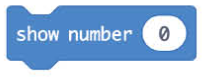 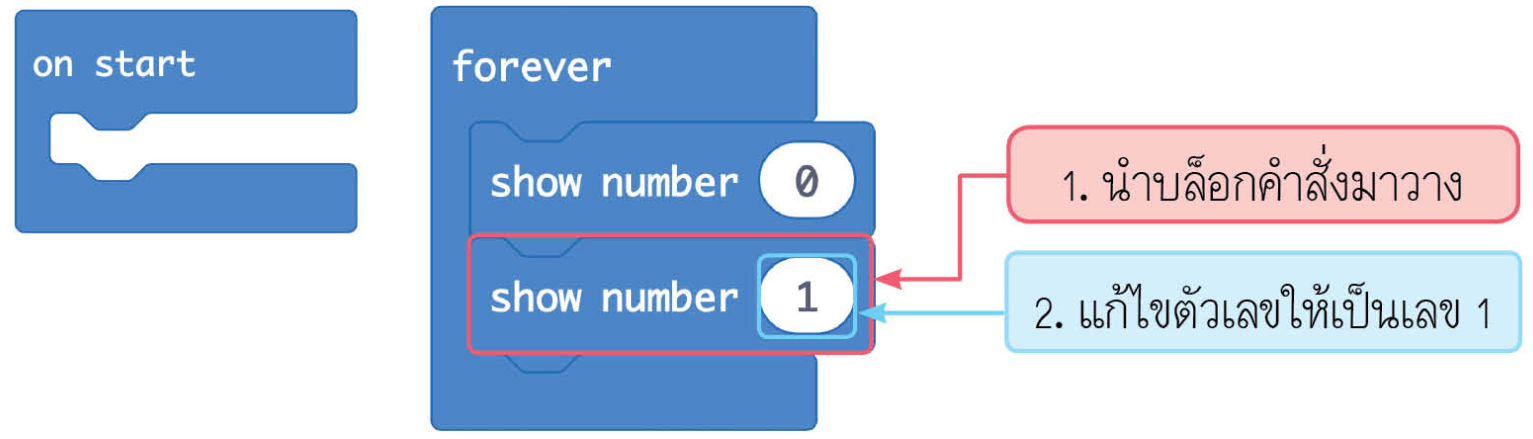 โปรแกรมที่อยู่ในบล็อกคำสั่ง forever นี้ จะทำงานแบบวนซ้ำตลอดเวลา โดยโปรแกรมที่เขียนขึ้นจะให้แสดงตัวเลข 0 และ 1
เมื่อสังเกตส่วนแสดงผล จะพบว่าแสดงตัวเลข 0 และ 1 สลับกันไปมา
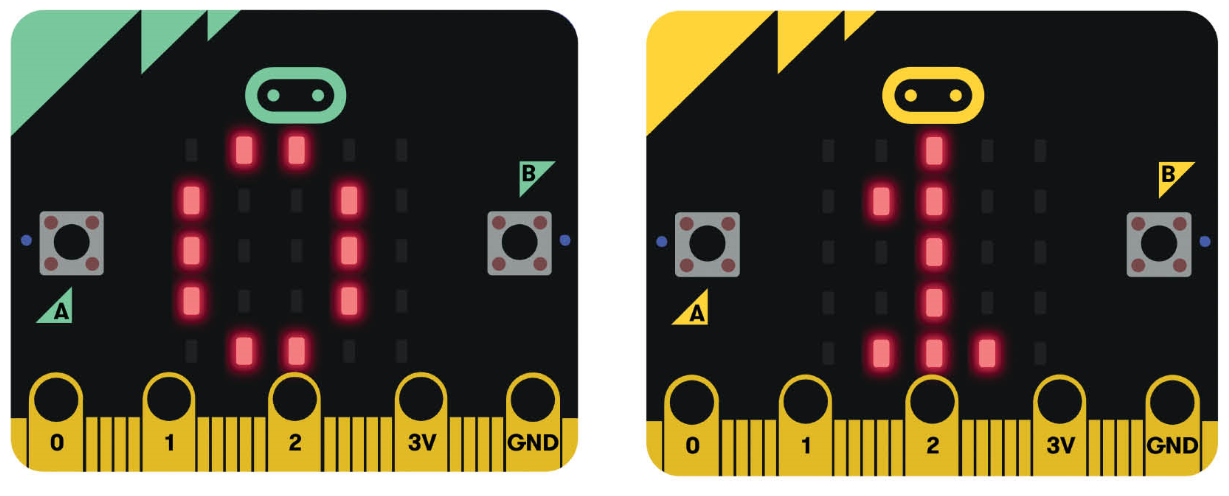 เทคโนโลยี (วิทยาการคำนวณ) ชั้นประถมศึกษาปีที่ 6
ทดลองรันโปรแกรมให้แสดงเลขคู่ตั้งแต่ 0 ถึง 8 แล้วสังเกตการทำงาน
นักเรียนเปิดเว็บไซต์ https://code.org
เลือกหมวดนักเรียน แล้วเลือกคอร์ส 3
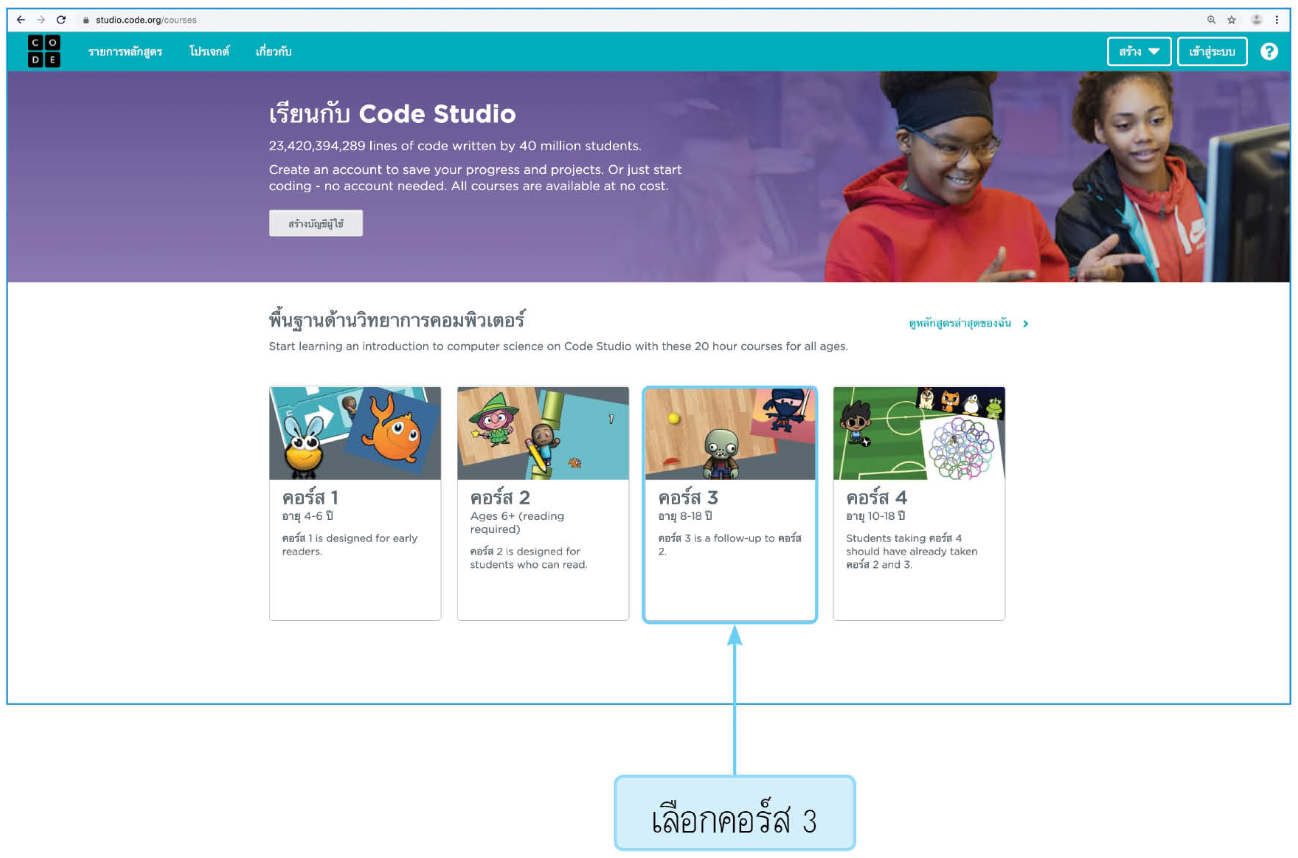 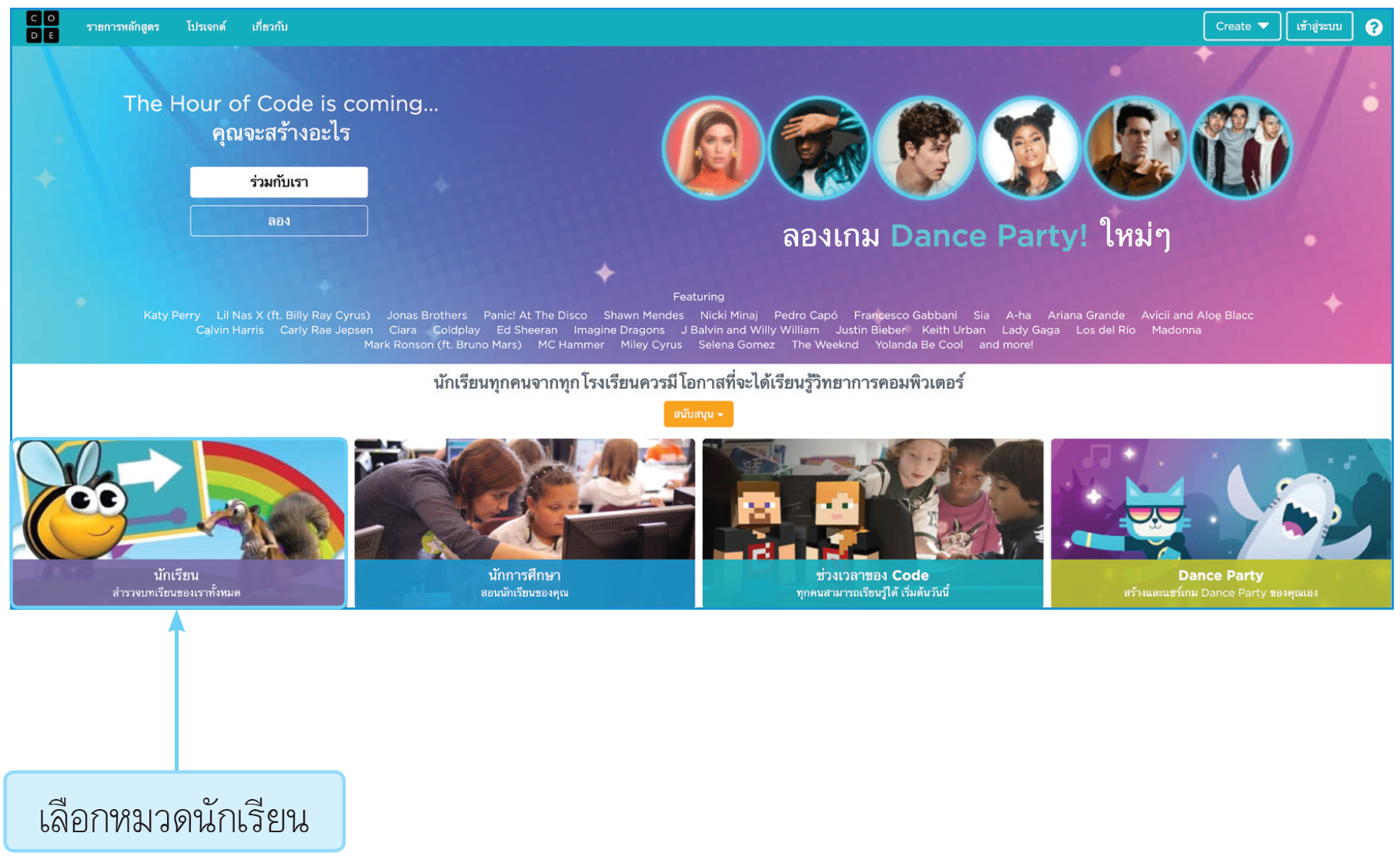 เทคโนโลยี (วิทยาการคำนวณ) ชั้นประถมศึกษาปีที่ 6
เลือกหัวข้อ 8 เรื่อง เขาวงกต: เงื่อนไข แล้วคลิกเมาส์เลือกบทเรียนลำดับ 1
ขั้นตอนนี้บทเรียนจะให้คิดอัลกอริทึมเพื่อเขียนโปรแกรมให้ตัวละคร (ซอมบี้) เดินทางไปหาดอกทานตะวัน ให้นำบล็อกการทำซ้ำและไปข้างหน้ามาวาง ดังภาพ










ทดลองรันโปรแกรม
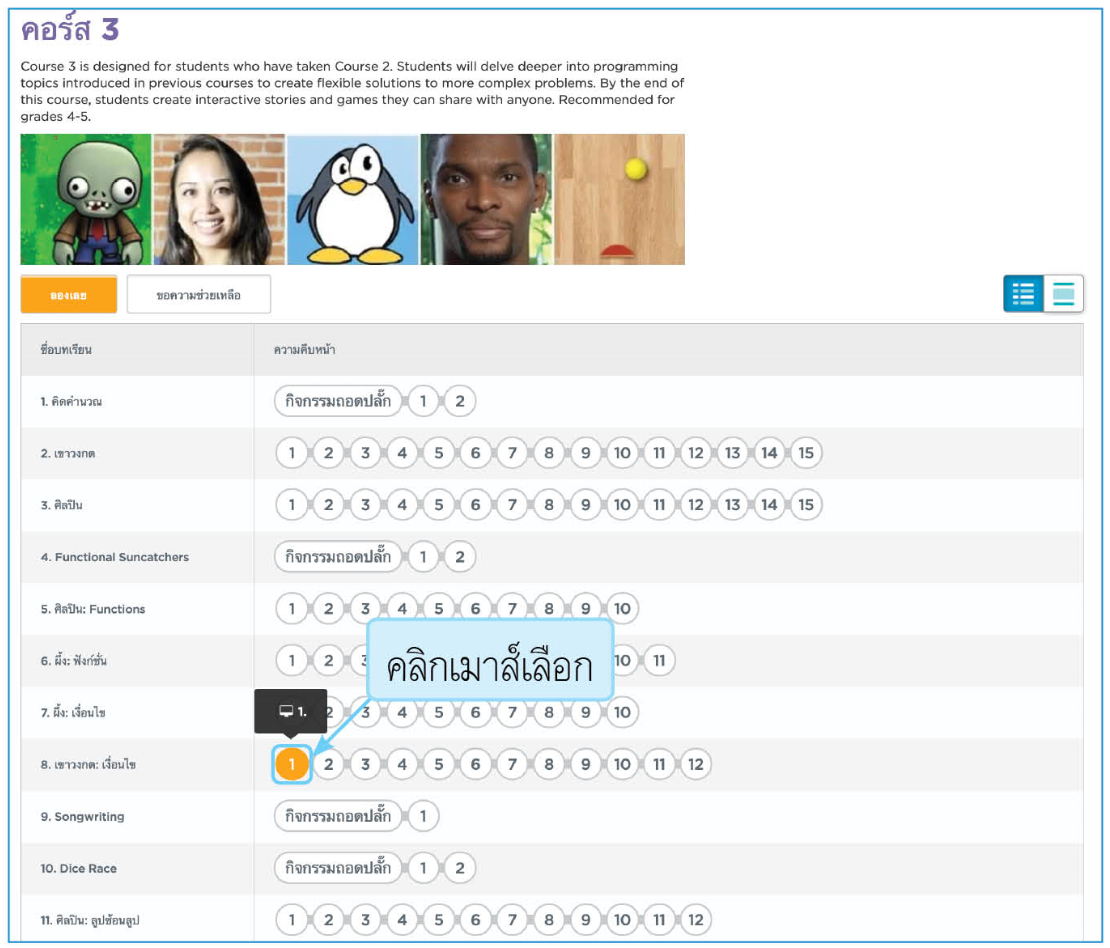 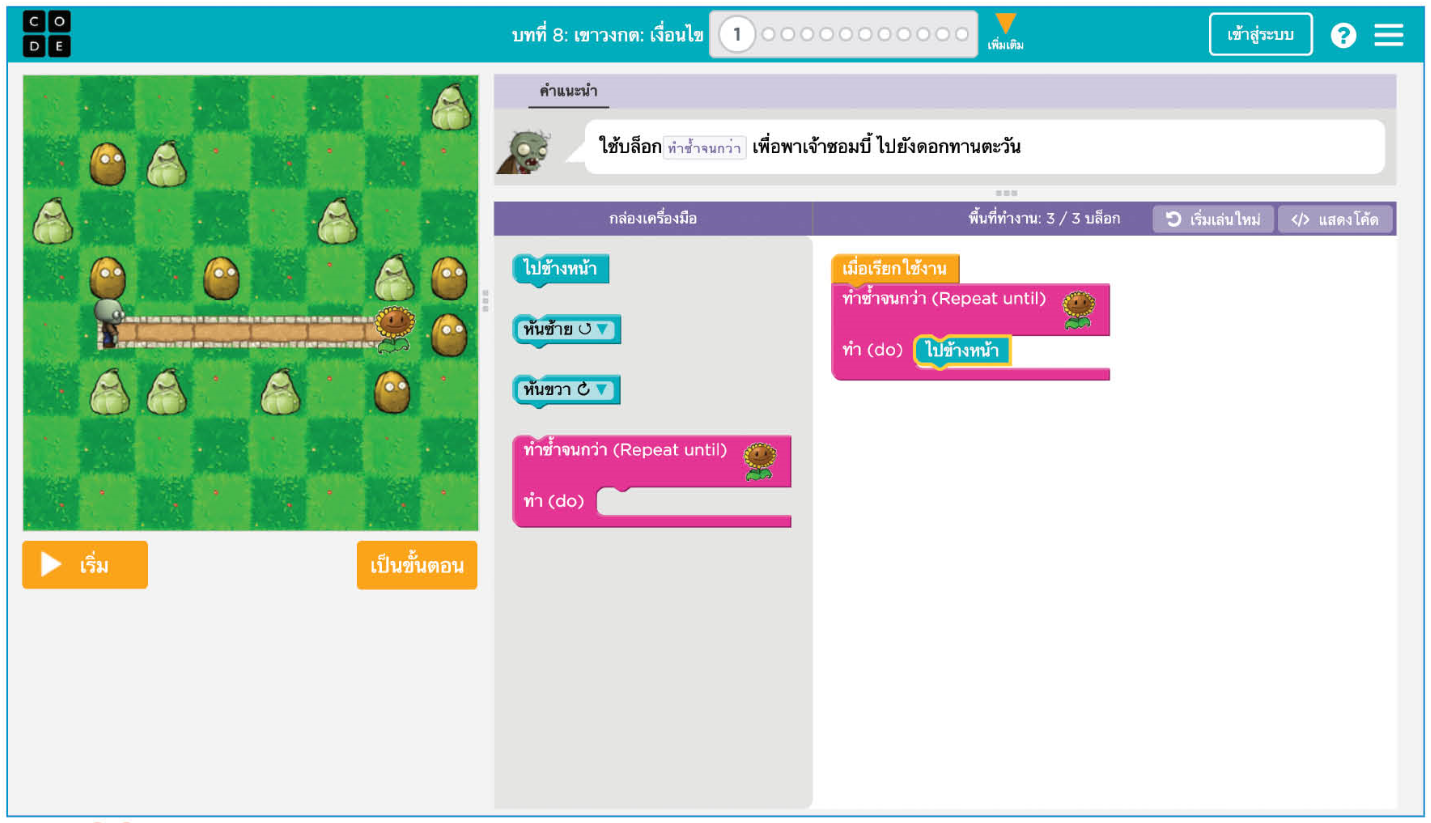 เทคโนโลยี (วิทยาการคำนวณ) ชั้นประถมศึกษาปีที่ 6
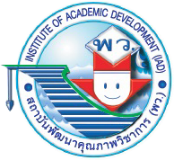 การตรวจสอบข้อผิดพลาดของโปรแกรม
การเขียนโปรแกรมบางครั้งอาจมีข้อผิดพลาดเกิดขึ้น ซึ่งอาจเกิดจากการเขียนลำดับขั้นตอนการประมวลผลผิด เรียงลำดับของคำสั่งผิด เมื่อพบว่าผลการทำงานของโปรแกรมผิดพลาดหรือเกิดข้อสงสัยว่าโปรแกรมทำงานถูกต้องหรือไม่ อาจทำโดยการตรวจสอบผลลัพธ์ของการทำงานทีละขั้นตอน
เมื่อนักเรียนทดลองรันโปรแกรมแล้วไม่แสดงผลลัพธ์ตามที่ต้องการ นักเรียนจะทำอย่างไร
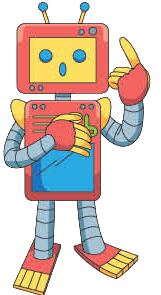 คำถามสำคัญ
เทคโนโลยี (วิทยาการคำนวณ) ชั้นประถมศึกษาปีที่ 6
นักเรียนต้องการเขียนโปรแกรมให้ผึ้งเดินทางไปเก็บน้ำหวานและผลิตน้ำผึ้ง โดยการทำงานแบบวนซ้ำ แต่โปรแกรมทำงานผิดพลาด นักเรียนต้องหาข้อผิดพลาดโดยตรวจสอบการทำงานทีละคำสั่ง หรือตรวจสอบจากอัลกอริทึมทีละขั้นตอน ดังนี้
ตัวอย่าง
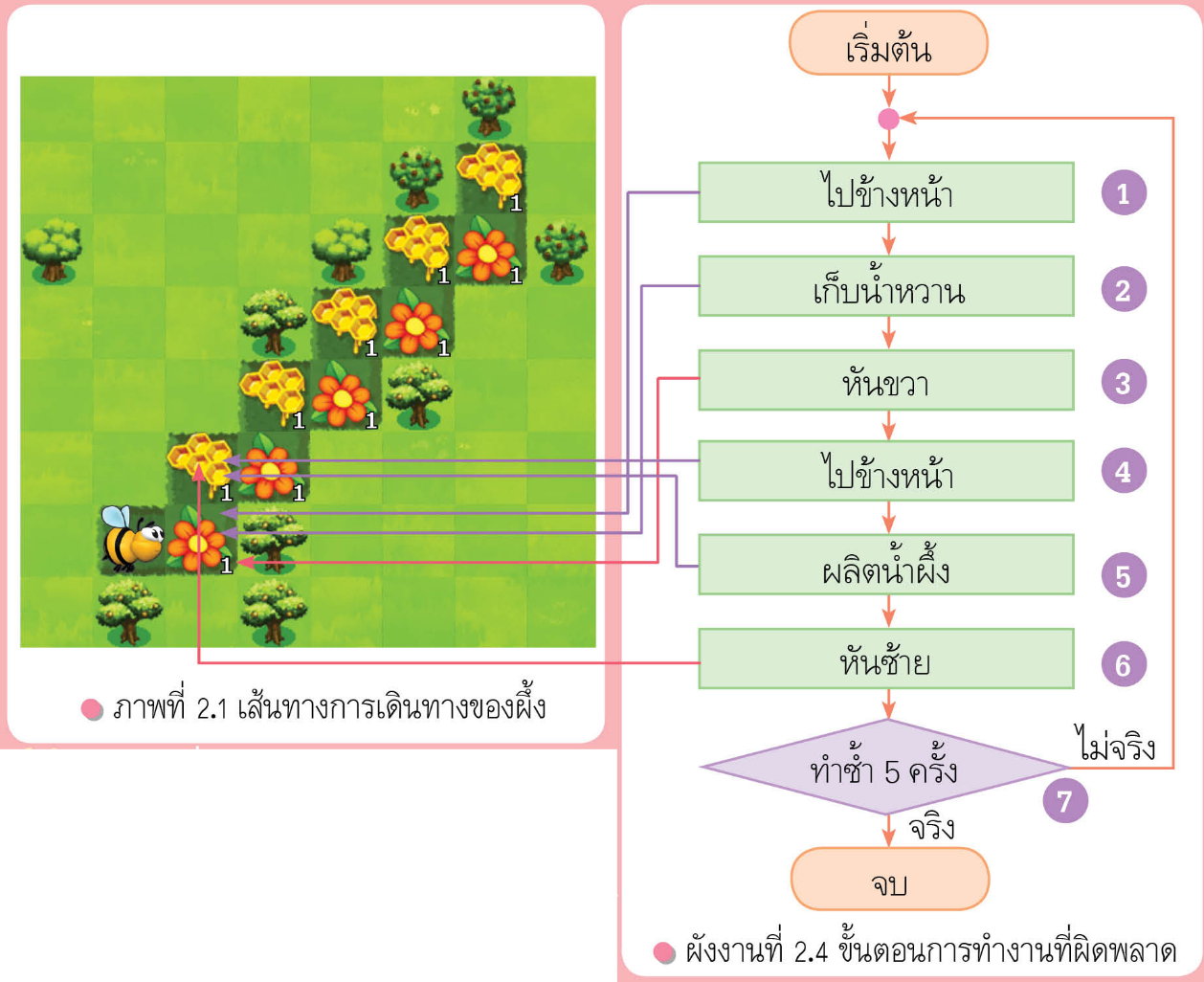 ถ้าพิจารณาทีละคำสั่งที่ตำแหน่งต่าง ๆ จะพบว่าคำสั่งที่ 3 ผึ้งจะหันขวา ซึ่งเป็นการทำงานที่ผิดพลาดจึงต้องแก้ไขเป็นหันซ้าย และคำสั่งที่ 6 ผึ้งจะหันซ้ายให้แก้เป็นหันขวา จะทำให้การเดินทางของผึ้งถูกต้อง

การแก้ไขข้อผิดพลาดของโปรแกรมเป็นทักษะที่ต้องฝึกฝน ถ้าเราแก้ปัญหาของผู้อื่น หรือฝึกตรวจหาข้อผิดพลาดจากโปรแกรมของผู้อื่นจะช่วยพัฒนาทักษะการหาสาเหตุของปัญหาได้ดียิ่งขึ้น
เทคโนโลยี (วิทยาการคำนวณ) ชั้นประถมศึกษาปีที่ 6
กิจกรรมที่ 2.3        ฝึกหาข้อผิดพลาดของโปรแกรม
-
x
+
วัตถุประสงค์	ฝึกหาข้อผิดพลาดของโปรแกรมแล้วแก้ไขให้ถูกต้อง

วิธีปฏิบัติ		นักเรียนฝึกหาข้อผิดพลาดของโปรแกรม โดยปฏิบัติตามขั้นตอน ดังนี้

เข้าสู่เว็บไซต์ https://code.org เลือกหมวดนักเรียน และคอร์ส 3
โปรแกรมจะแสดงบทเรียนต่าง ๆ ออกมา ให้เลือกบทเรียนที่ 14 เรื่อง ผึ้ง: การดีบั๊ก
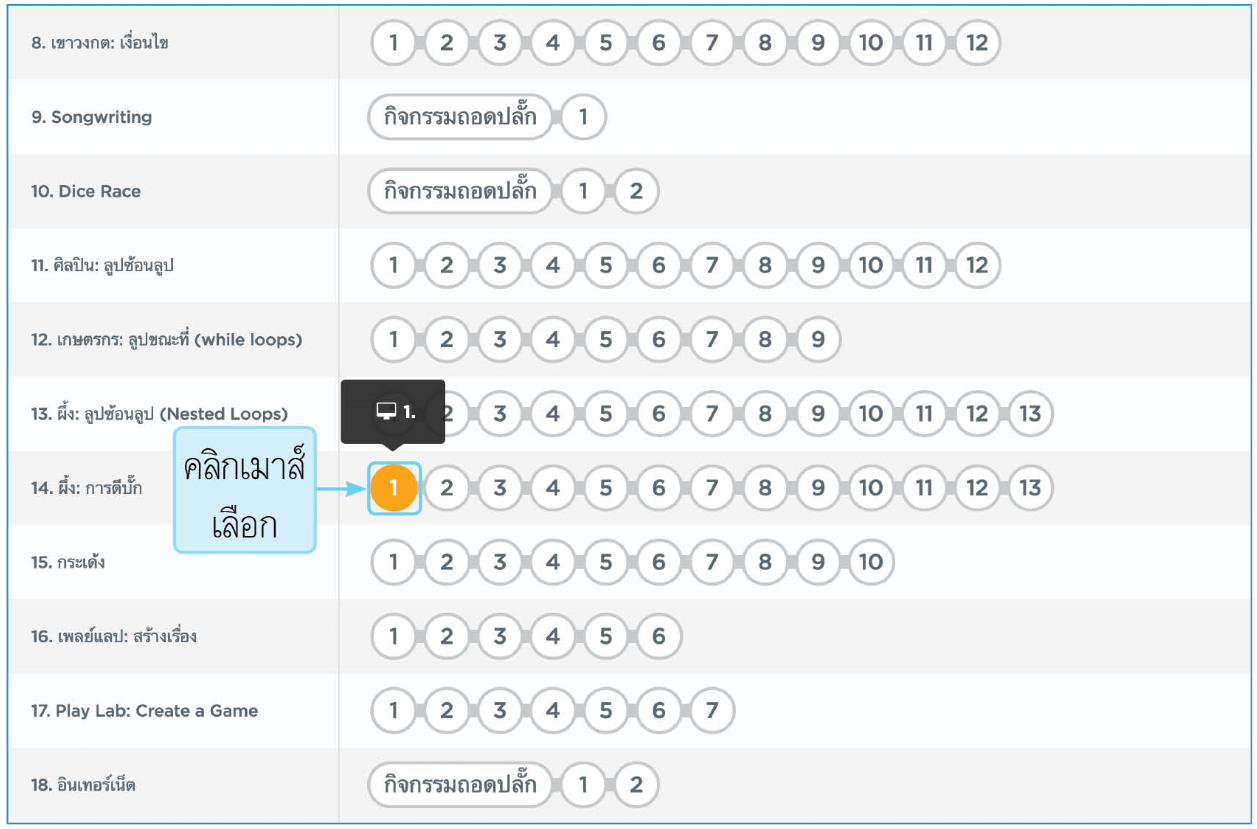 เทคโนโลยี (วิทยาการคำนวณ) ชั้นประถมศึกษาปีที่ 6
โปรแกรมจะแสดงโจทย์ โดยผึ้งต้องเดินทางไปเก็บน้ำหวาน และผลิตน้ำผึ้งในตำแหน่งที่กำหนด แต่โปรแกรมเขียนไว้ผิดพลาด ดังภาพ
สามารถตรวจสอบข้อผิดพลาดของโปรแกรมทีละคำสั่ง โดยคลิกเมาส์ที่                 ทีละคำสั่ง ดังภาพ











จะพบว่าคำสั่งสุดท้ายผิดพลาด โดยให้เปลี่ยนบล็อกคำสั่ง                   เป็น                 จึงทำให้โปรแกรมทำงานถูกต้อง
ทดลองฝึกหาข้อผิดพลาดของโปรแกรม แล้วแก้ไขให้ถูกต้องจนจบบทเรียน
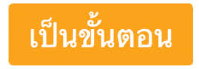 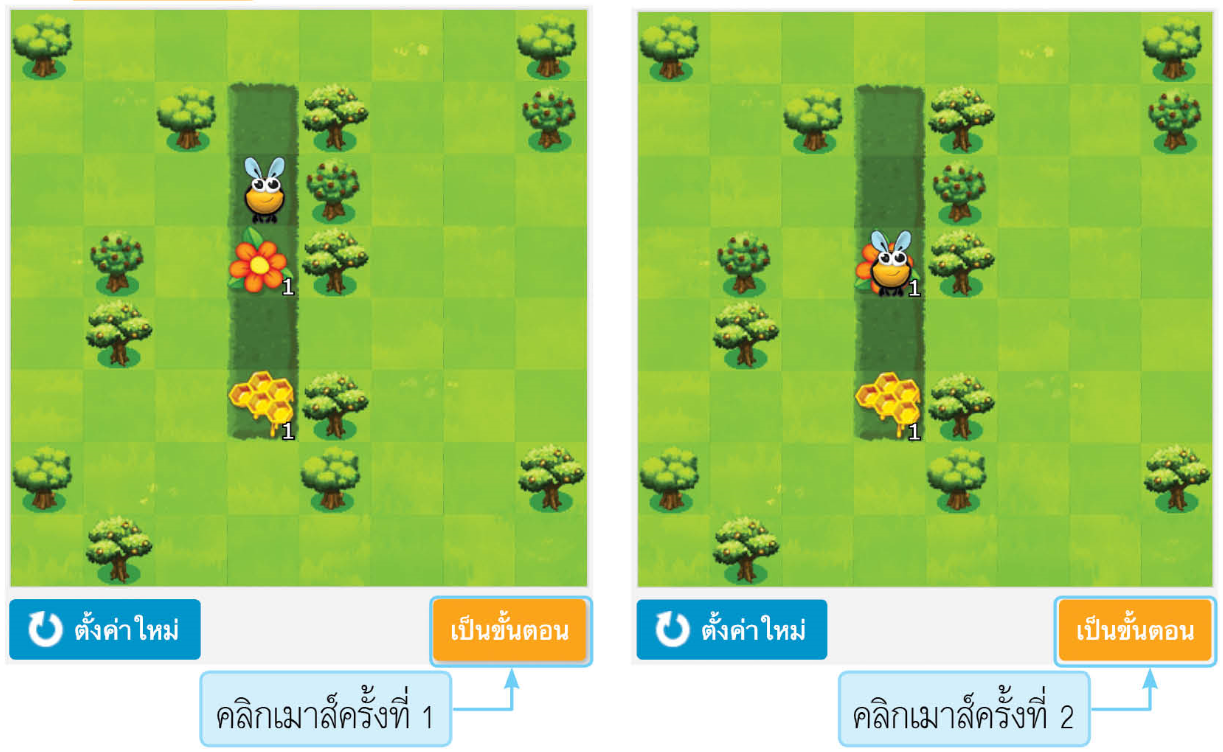 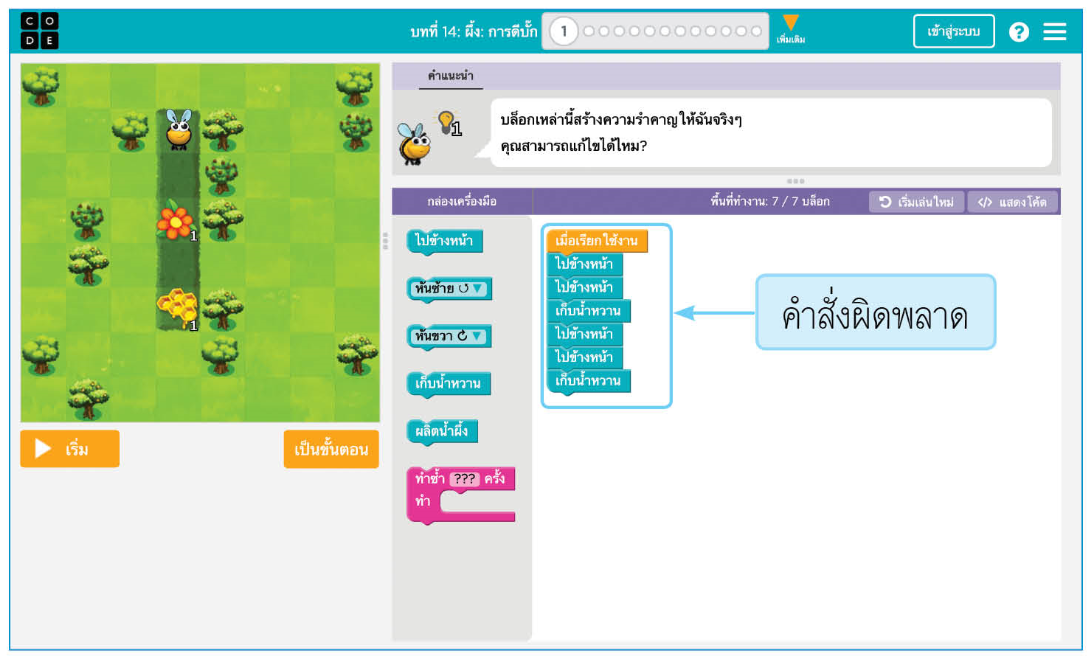 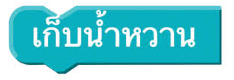 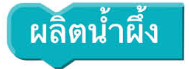 เทคโนโลยี (วิทยาการคำนวณ) ชั้นประถมศึกษาปีที่ 6
จะพบว่าคำสั่งสุดท้ายผิดพลาด โดยให้เปลี่ยนบล็อกคำสั่ง                      เป็น                   จึงทำให้โปรแกรมทำงานถูกต้องดังภาพ












ทดลองฝึกหาข้อผิดพลาดของโปรแกรม แล้วแก้ไขให้ถูกต้องจนจบบทเรียน
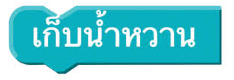 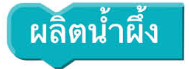 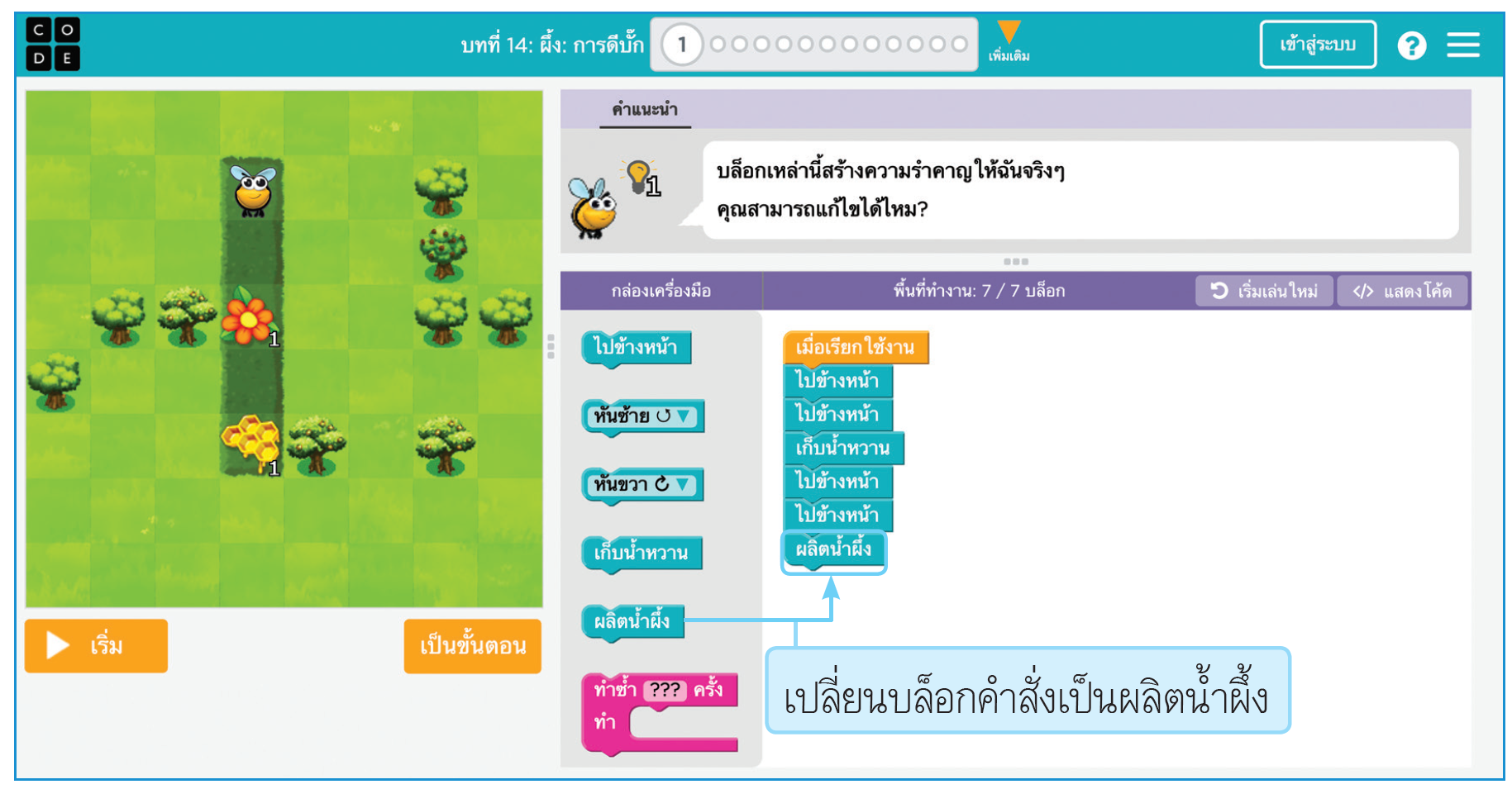 เทคโนโลยี (วิทยาการคำนวณ) ชั้นประถมศึกษาปีที่ 6
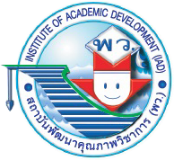 การเขียนโปรแกรมด้วย Scratch
โปรแกรมสแครช (Scratch) สามารถนำมาฝึกเขียนโปรแกรมอย่างง่าย โดยการออกแบบอัลกอริทึมแล้วนำบล็อกคำสั่งที่เกี่ยวข้องมาวางเพื่อให้โปรแกรมทำงาน สามารถสร้างโปรแกรมแอนิเมชันและเขียนโปรแกรมคำนวณได้ นอกจากนี้ ยังสามารถนำมาทำโครงงานเกมคอมพิวเตอร์ได้อีกด้วย
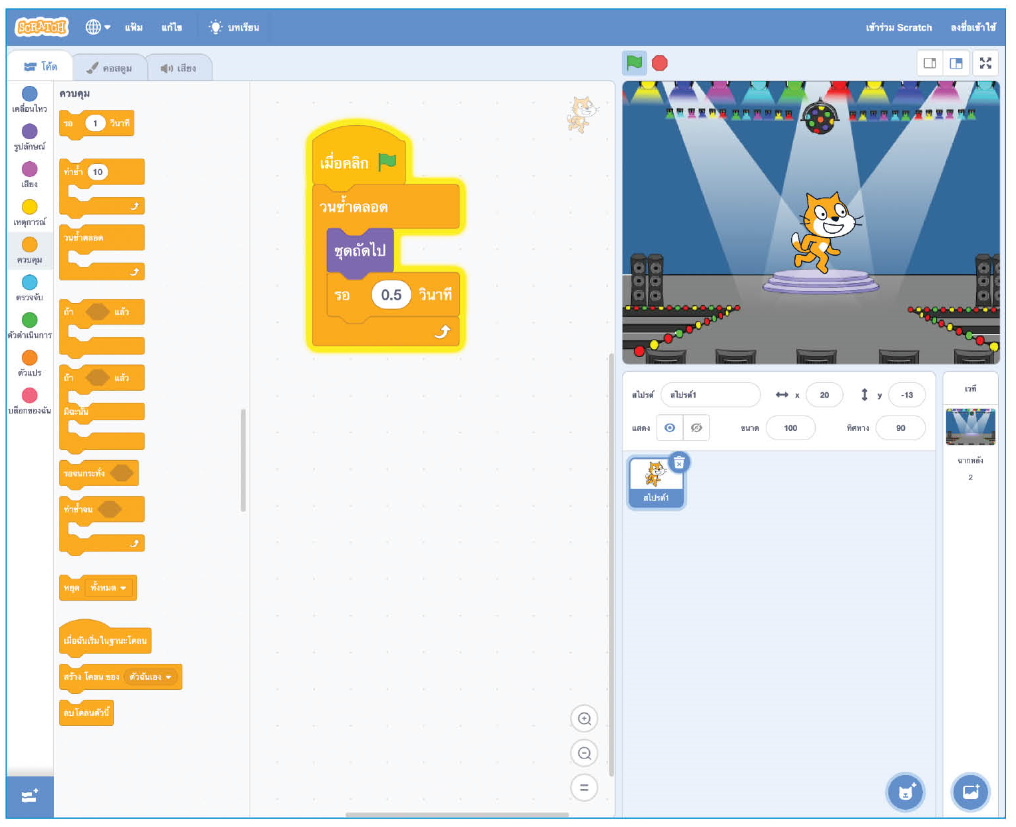 นักเรียนสามารถนำการเขียนโปรแกรมด้วย Scratch มาประยุกต์ใช้กับการเรียนได้อย่างไร
โปรแกรม Scratch ที่ใช้ฝึกเขียนโปรแกรมต่อไปนี้ เป็นเวอร์ชั่น Scratch 3.0 สามารถเขียนโปรแกรมบนเว็บไซต์ในรูปแบบออนไลน์ หรือสามารถดาวน์โหลดโปรแกรมมาติดตั้งบนคอมพิวเตอร์ และยังรองรับ micro: bit ได้อีกด้วย
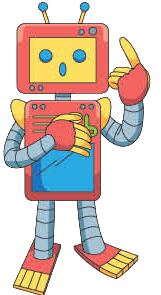 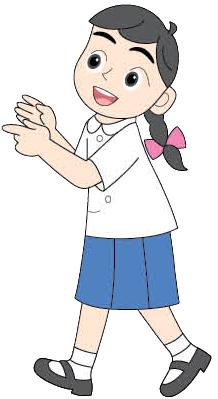 คำถามสำคัญ
เทคโนโลยี (วิทยาการคำนวณ) ชั้นประถมศึกษาปีที่ 6
กิจกรรมที่ 2.4        เขียนโปรแกรมโต้ตอบ
-
x
+
วัตถุประสงค์	เขียนโปรแกรมให้มีการโต้ตอบกับผู้ใช้อย่างง่าย

วิธีปฏิบัติ		นักเรียนเขียนโปรแกรมอย่างง่ายให้ตัวละครแสดงข้อมูลและรับข้อมูลเข้าไปทางคีย์บอร์ดอย่างง่าย		โดยปฏิบัติตามขั้นตอน ดังนี้

เปิดโปรแกรม Scratch โดยเข้าไปที่เว็บไซต์ https://scratch.mit.edu จะปรากฏหน้าโปรแกรม แล้วคลิกเมาส์เลือก                      เมื่อเข้าสู่การเริ่มเขียนโปรแกรมจะพบหน้าโปรแกรม ดังภาพ
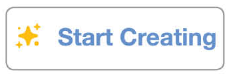 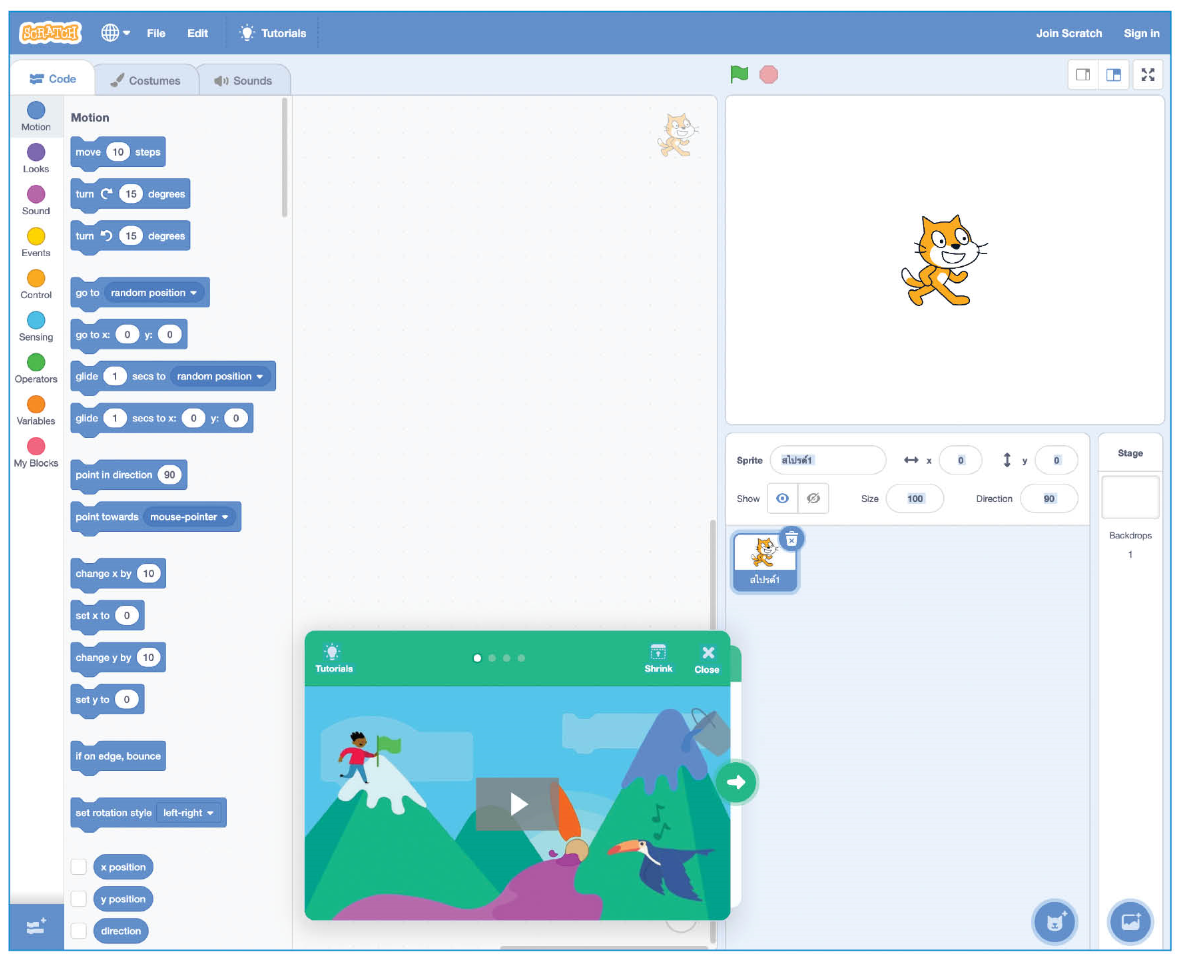 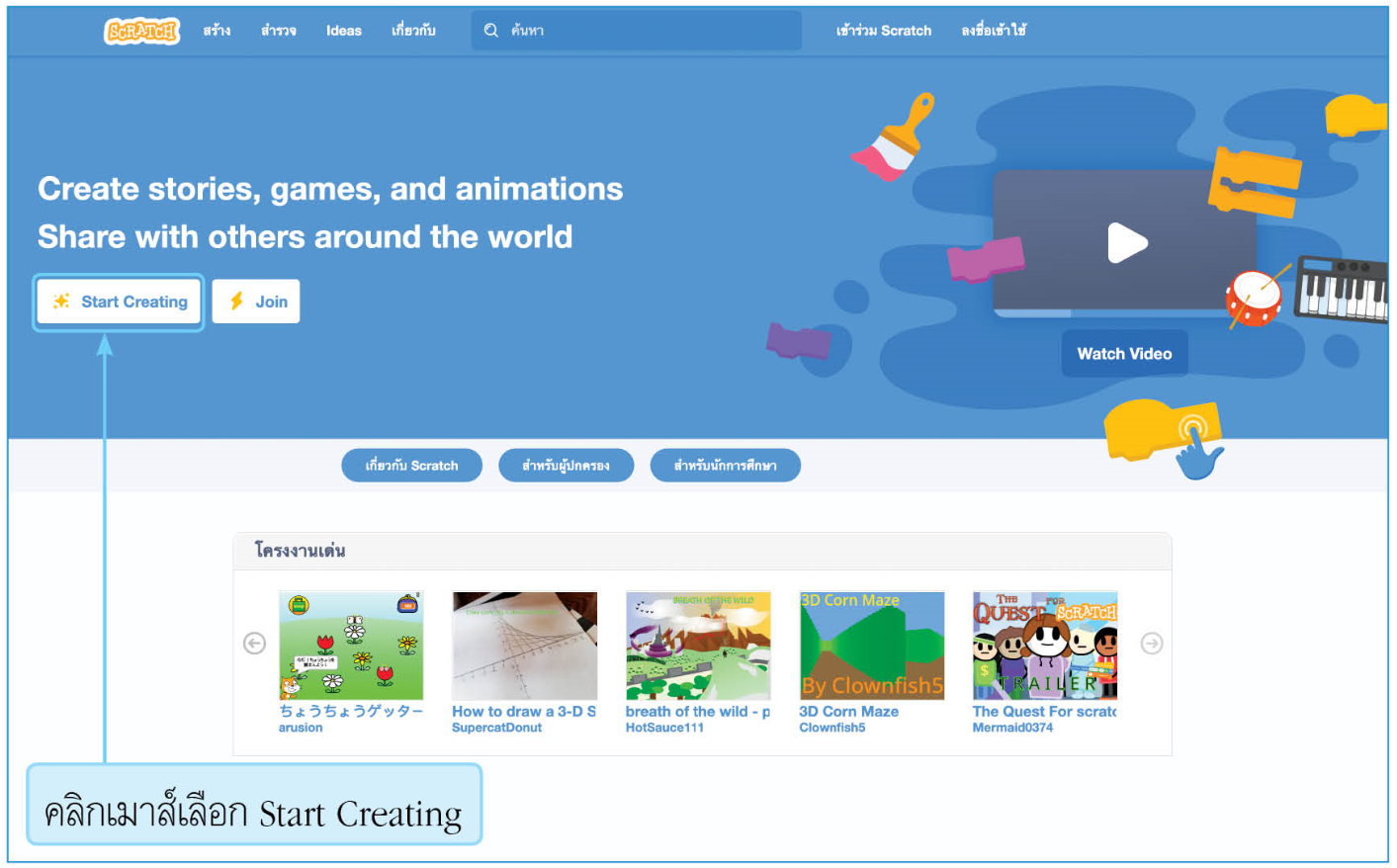 เทคโนโลยี (วิทยาการคำนวณ) ชั้นประถมศึกษาปีที่ 6
เปลี่ยนภาษา โดยคลิกเมาส์ที่          แล้วเลือกภาษาไทย จากนั้นปิดคำแนะนำและเริ่มเข้าสู่การเขียนโปรแกรม
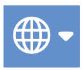 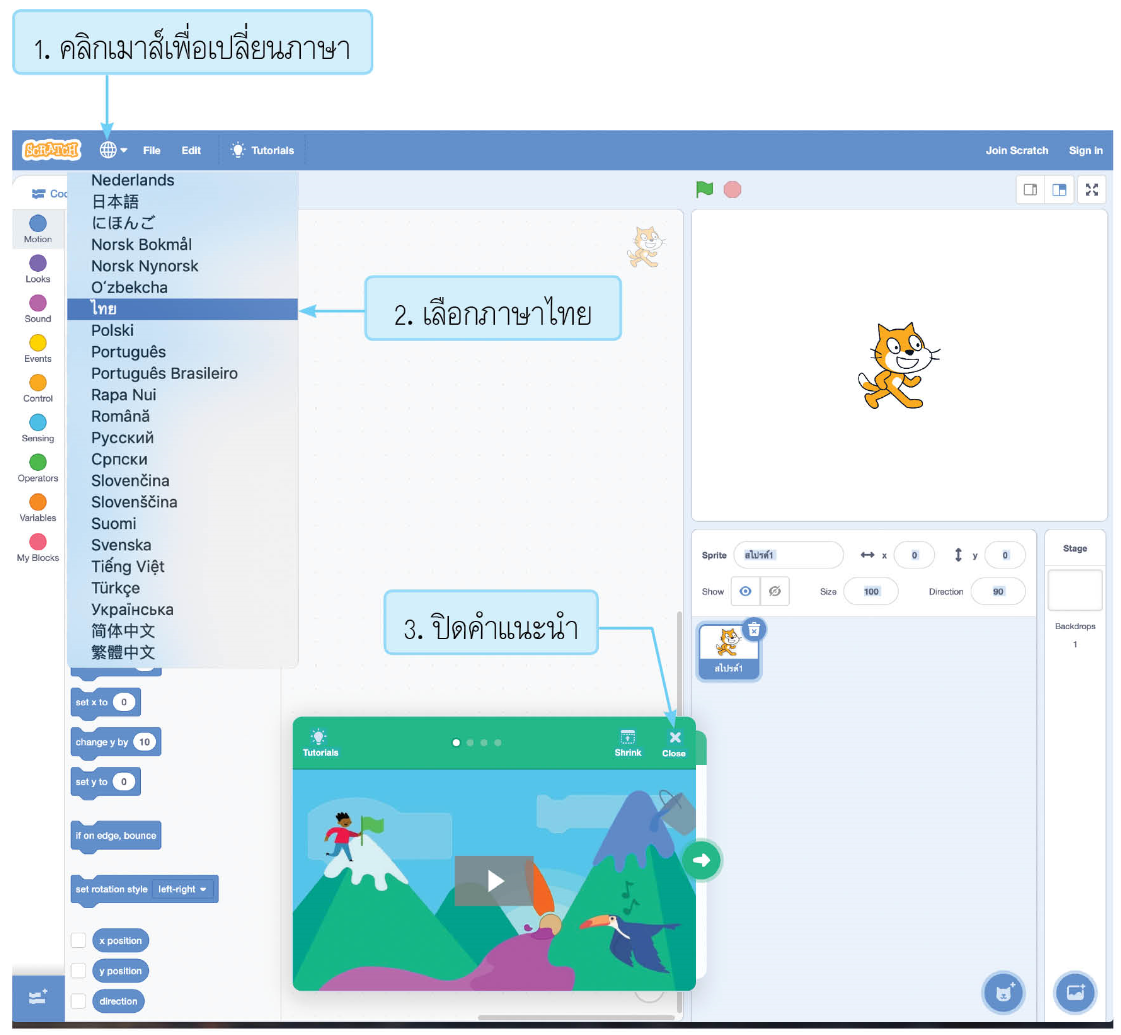 เทคโนโลยี (วิทยาการคำนวณ) ชั้นประถมศึกษาปีที่ 6
จะปรากฏหน้าโปรแกรม Scratch ดังภาพ








ในโปรแกรมจะเห็นกลุ่มคำสั่งอยู่ซ้ายมือสุด เมื่อเลือกกลุ่มคำสั่งจะพบคำสั่งย่อย ๆ พื้นที่ตรงกลางเป็นพื้นที่สำหรับเขียนโปรแกรม ส่วนด้านขวาเป็นพื้นที่แสดงผลการทำงาน สำหรับตัวละครที่ใช้ในโปรแกรมจะถูกกำหนดเป็นภาพการ์ตูนแมว
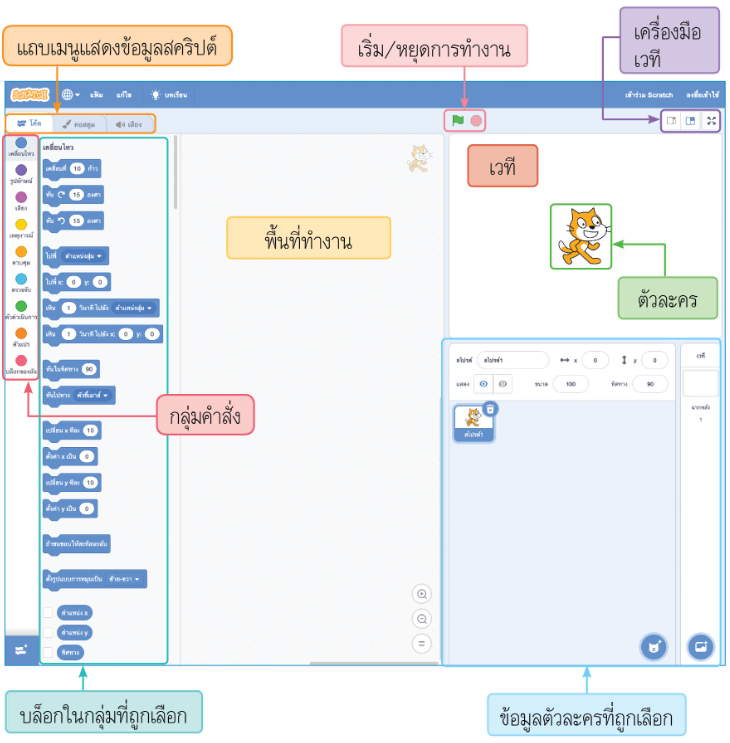 เทคโนโลยี (วิทยาการคำนวณ) ชั้นประถมศึกษาปีที่ 6
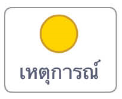 เลือกกลุ่มคำสั่ง            แล้วนำบล็อกคำสั่ง             มาวาง
เลือกกลุ่มคำสั่ง            แล้วนำบล็อกคำสั่ง                           มาวาง ดังภาพ
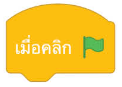 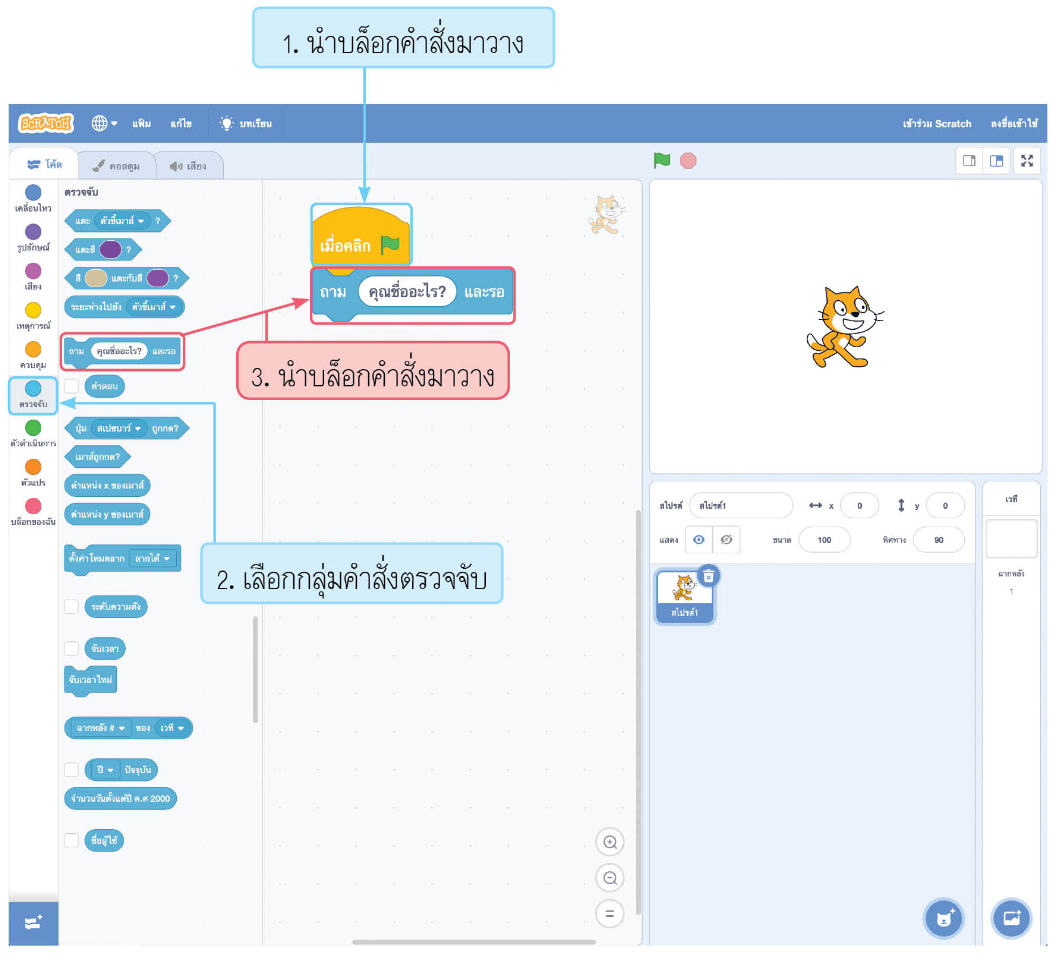 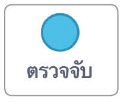 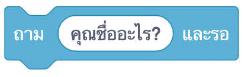 เมื่อโปรแกรมทำงานมาถึงคำสั่งนี้ จะแสดงคำถามแล้วรอการป้อนข้อมูลทางคีย์บอร์ด ข้อมูลที่ป้อนเข้าไปนั้นจะเก็บอยู่ในบล็อกคำสั่ง
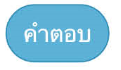 เทคโนโลยี (วิทยาการคำนวณ) ชั้นประถมศึกษาปีที่ 6
เลือกกลุ่มคำสั่ง              แล้วนำบล็อกคำสั่ง                         มาวาง โดยเปลี่ยนข้อความที่ต้องการพูดเป็น “สวัสดีครับคุณ” แล้วนำบล็อกคำสั่ง                  มาวาง ดังภาพ
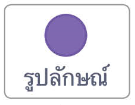 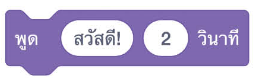 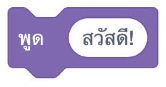 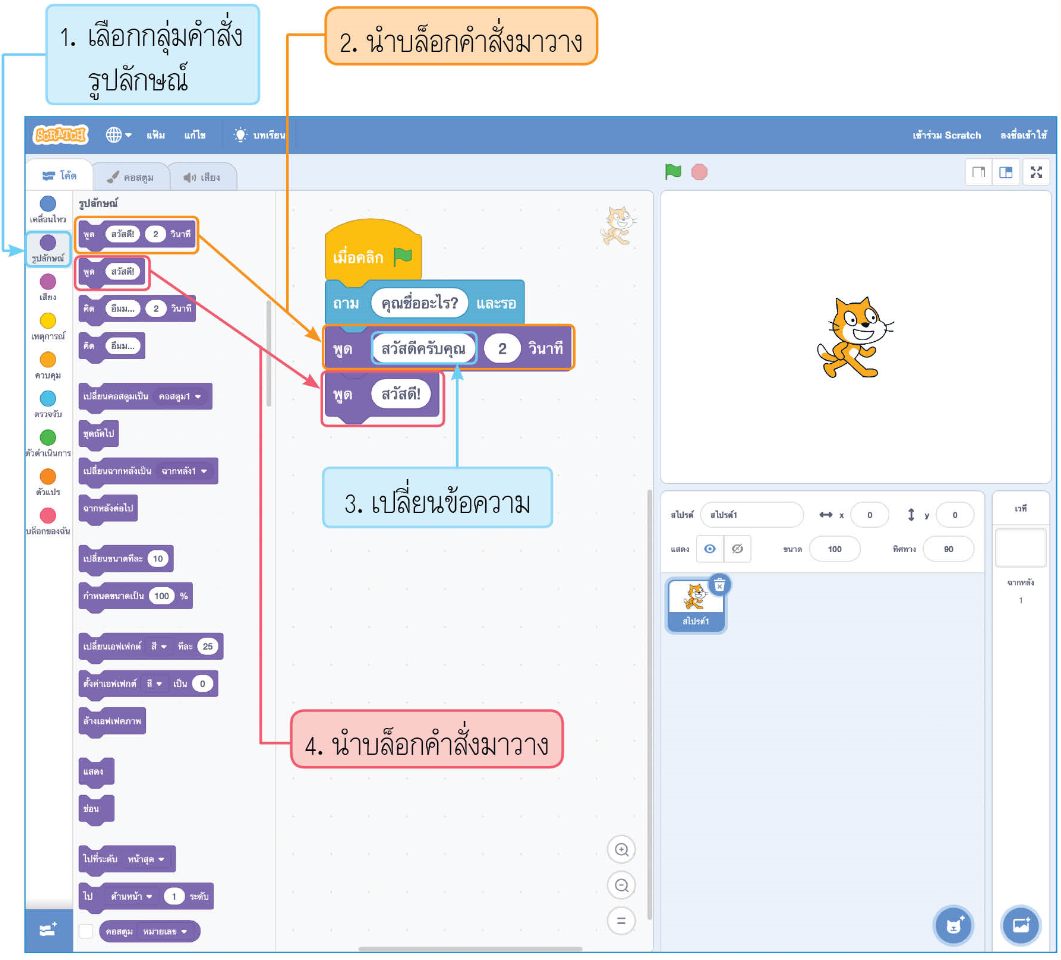 เทคโนโลยี (วิทยาการคำนวณ) ชั้นประถมศึกษาปีที่ 6
นำบล็อกคำสั่ง               มาใส่ในบล็อกคำสั่ง                 จะได้โปรแกรมที่สมบูรณ์ ดังภาพ













ทดลองรันโปรแกรมโดยโปรแกรมจะถามชื่อ แล้วพิมพ์ชื่อของนักเรียนเข้าไปและสังเกตคำตอบ
ปรับปรุงโปรแกรมโดยให้โปรแกรมถามชื่อ แล้วถามนามสกุล จากนั้นให้แสดงข้อมูลทั้งหมดออกมา
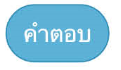 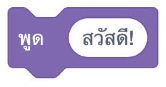 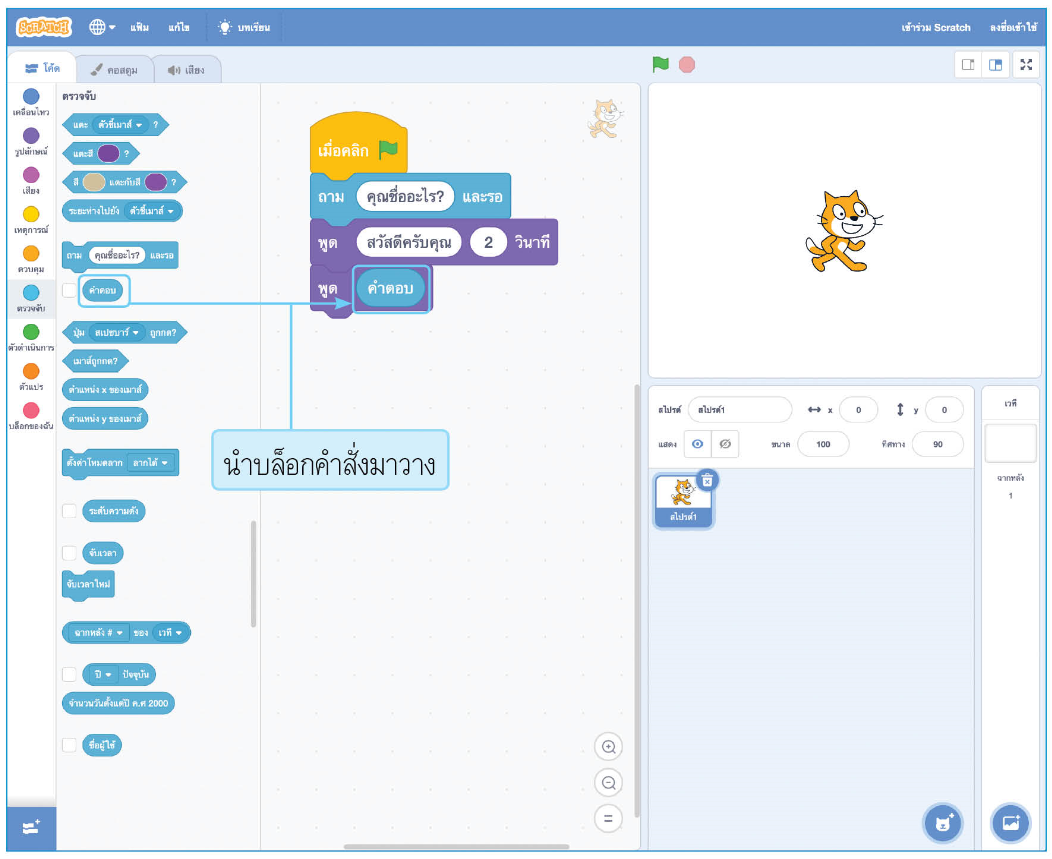 เทคโนโลยี (วิทยาการคำนวณ) ชั้นประถมศึกษาปีที่ 6
ตัวแปรและตัวดำเนินการทางคณิตศาสตร์

การประมวลผลของคอมพิวเตอร์จะต้องใช้หน่วยความจำในการเก็บข้อมูล เช่น การเขียนโปรแกรมประมวลผลทางคณิตศาสตร์ถ้าต้องการรับข้อมูลเข้าไปประมวลผล ข้อมูลที่ป้อนเข้าไปแต่ละค่าจะเก็บไว้ในหน่วยความจำ การแทนตำแหน่งของหน่วยความจำแต่ละตำแหน่งจะใช้ตัวแปรเพื่อให้สะดวกในการอ้างอิง
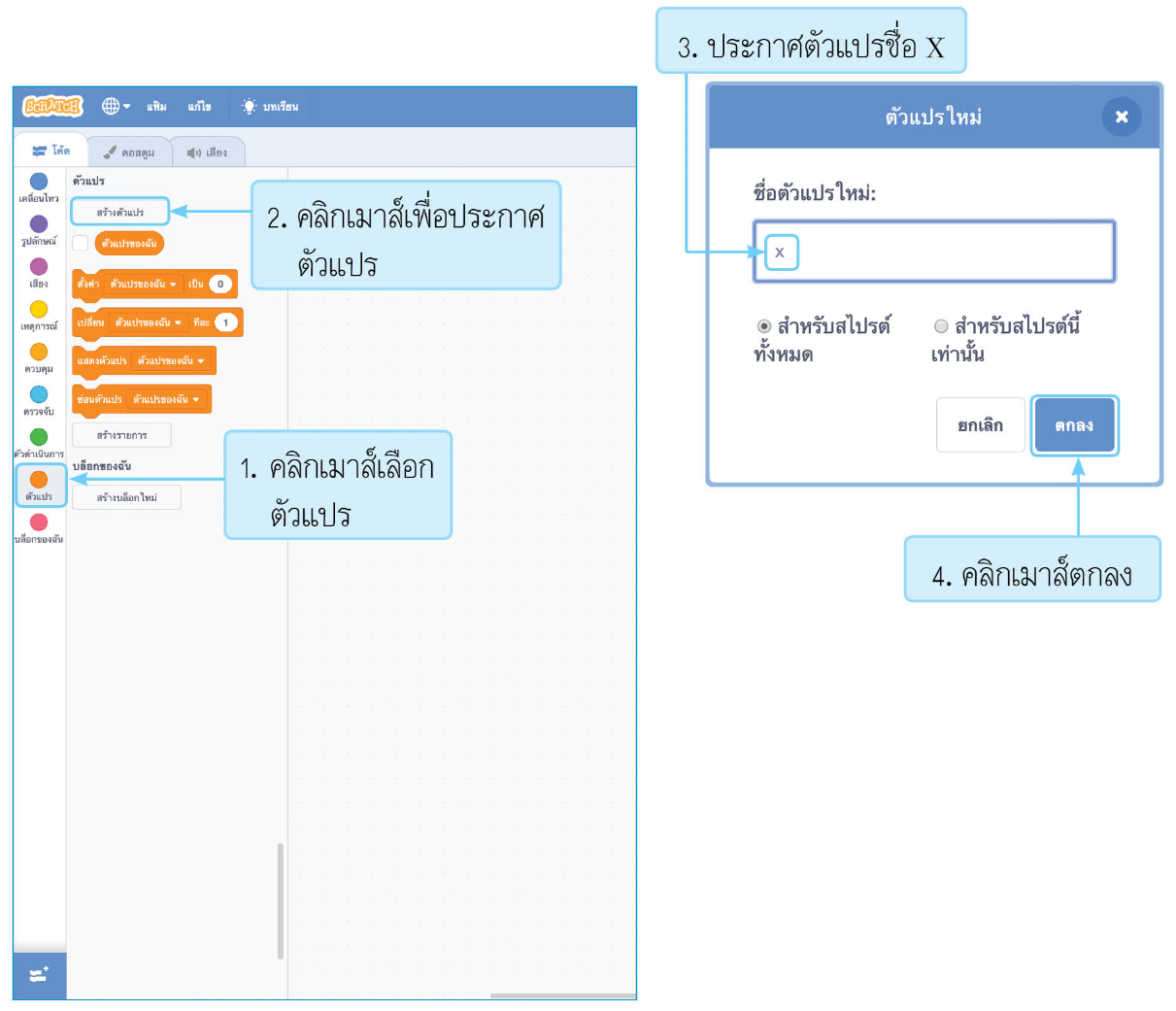 การเขียนโปรแกรมด้วยโปรแกรม Scratch สามารถประกาศตัวแปรได้โดยเลือกกลุ่มคำสั่ง           แล้วคลิกเมาส์เลือก                     จากนั้นจะแสดงหน้าโปรแกรม ให้สร้างชื่อตัวแปร ถ้าประกาศตัวแปรชื่อ x สามารถพิมพ์เข้าไปได้ แล้วคลิกเมาส์           ดังภาพ
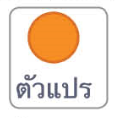 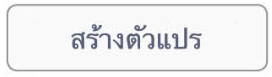 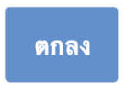 เทคโนโลยี (วิทยาการคำนวณ) ชั้นประถมศึกษาปีที่ 6
โปรแกรม Scratch สามารถเขียนให้คำนวณค่าทางคณิตศาสตร์และเปรียบเทียบค่าของข้อมูลได้ โดยเลือกกลุ่มคำสั่งตัวดำเนินการ ซึ่งมีบล็อกคำสั่งต่าง ๆ ดังนี้
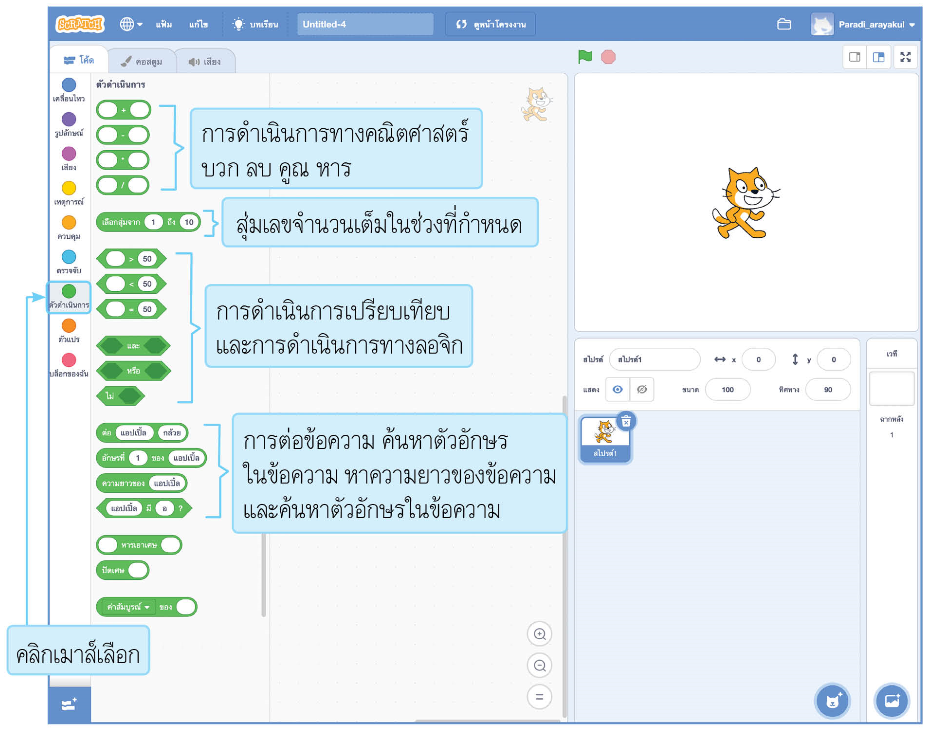 เทคโนโลยี (วิทยาการคำนวณ) ชั้นประถมศึกษาปีที่ 6
การเขียนโปรแกรมโดยทั่วไปจะต้องนำตัวดำเนินการมาใช้ร่วมกับคำสั่งอื่น ๆ โดยผลลัพธ์จากการดำเนินการจะถูกนำมาใช้งานต่อไป เช่น การแสดงผลลัพธ์การคิดของตัวละครโดยให้นำ 3 มาบวกกับ 2 เขียนโปรแกรมได้ ดังนี้
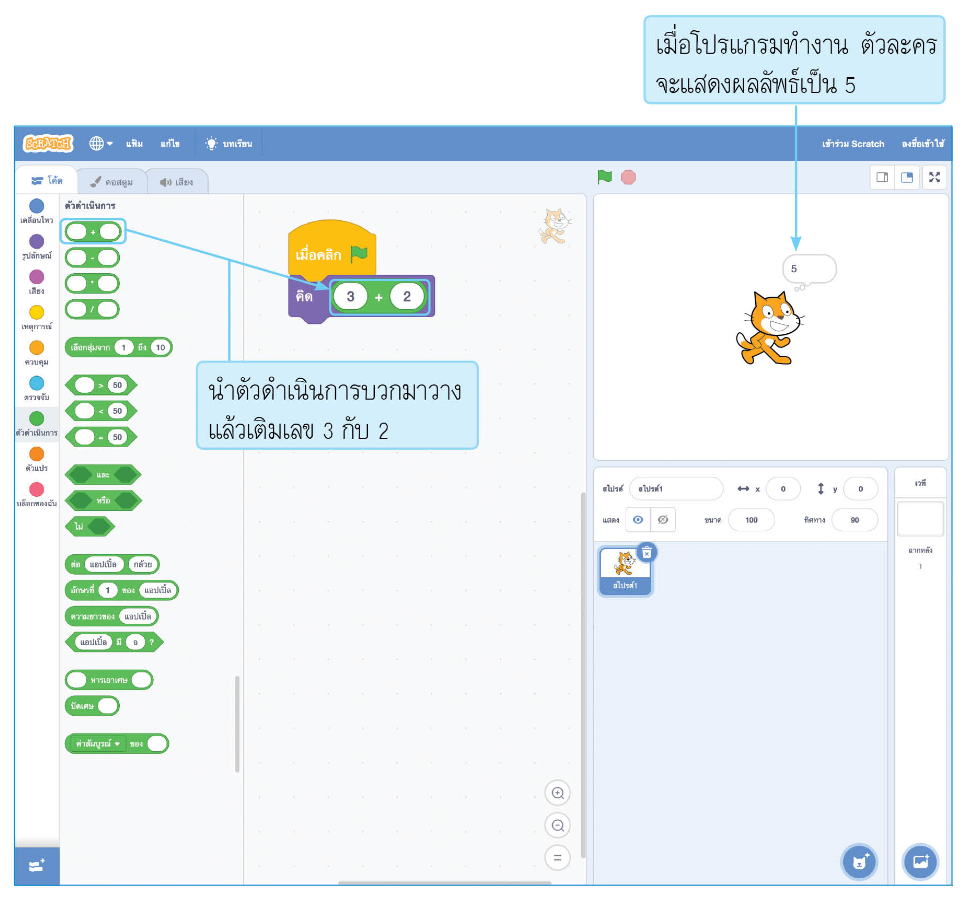 เทคโนโลยี (วิทยาการคำนวณ) ชั้นประถมศึกษาปีที่ 6
การสุ่มตัวเลข สามารถทำได้โดยใช้คำสั่งเลือกสุ่ม และกำหนดช่วงตัวเลขของการสุ่ม เช่น การสุ่มตัวเลข 1 ถึง 10 เขียนโปรแกรมได้ ดังนี้
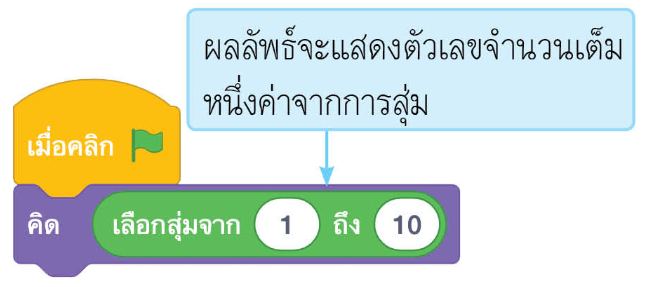 การนำข้อความ 2 ข้อความมาต่อกัน ทำได้โดยนำบล็อกคำสั่ง                         มาใช้งาน เขียนโปรแกรมได้ ดังนี้
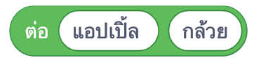 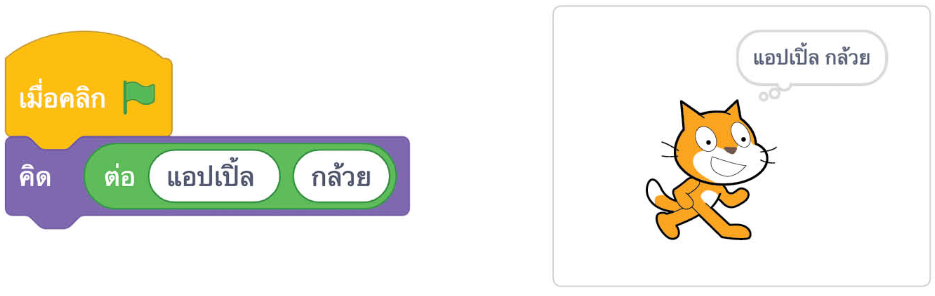 เทคโนโลยี (วิทยาการคำนวณ) ชั้นประถมศึกษาปีที่ 6
การดำเนินการทางลอจิกจะใช้ตัวดำเนินการบูลีน (Boolean expressions) ผลลัพธ์ที่ได้จะเป็น จริง หรือ เท็จ เช่น การนำค่าของตัวแปรมาเปรียบเทียบว่ามีค่าเท่ากับ มากกว่า หรือน้อยกว่าค่าที่กำหนดหรือไม่ เขียนโปรแกรมได้ ดังนี้
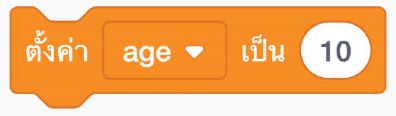 การกำหนดค่าให้ตัวแปร age ในโปรแกรม Scratch
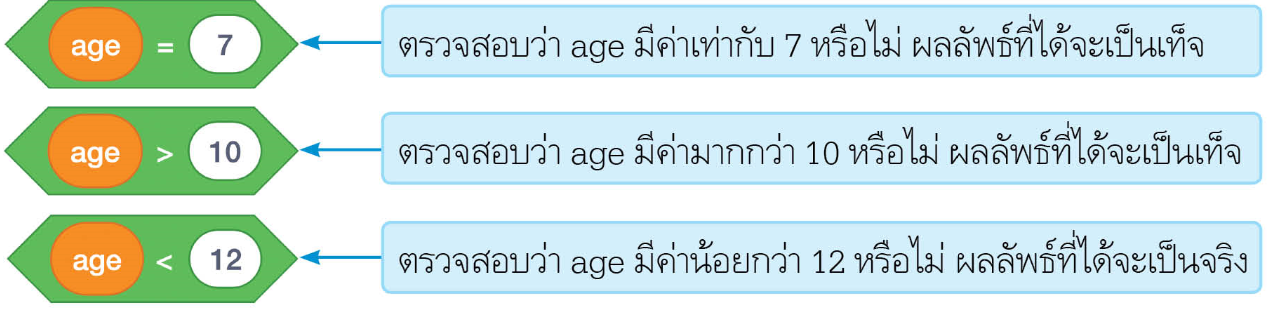 การเปรียบเทียบตัวแปร age กับข้อมูลในโปรแกรม Scratch
เมื่อกำหนดค่าให้กับตัวแปร age แล้วสามารถนำมาเปรียบเทียบกับตัวแปร หรือค่าข้อมูลได้ทันที
เทคโนโลยี (วิทยาการคำนวณ) ชั้นประถมศึกษาปีที่ 6
การเขียนโปรแกรมคำนวณพื้นที่รูปสามเหลี่ยม

เมื่อป้อนค่าความยาวฐานและความสูงของรูปสามเหลี่ยม ค่าที่ป้อนเข้าไปจะเก็บไว้ในตัวแปรแล้วนำมาประมวลผล ค่าที่ได้จากการประมวลผลจะเก็บไว้ในตัวแปรเพื่อนำมาแสดงผลทางจอภาพ สามารถเขียนโปรแกรมตามอัลกอริทึมหรือผังงาน ดังนี้
โดยเขียนอัลกอริทึมและโปรแกรมได้ ดังนี้
กำหนดให้
	L  สำหรับเก็บค่าความยาวฐานของรูปสามเหลี่ยม
	H  สำหรับเก็บค่าความสูงของรูปสามเหลี่ยม
	A  สำหรับเก็บพื้นที่จากการคำนวณ
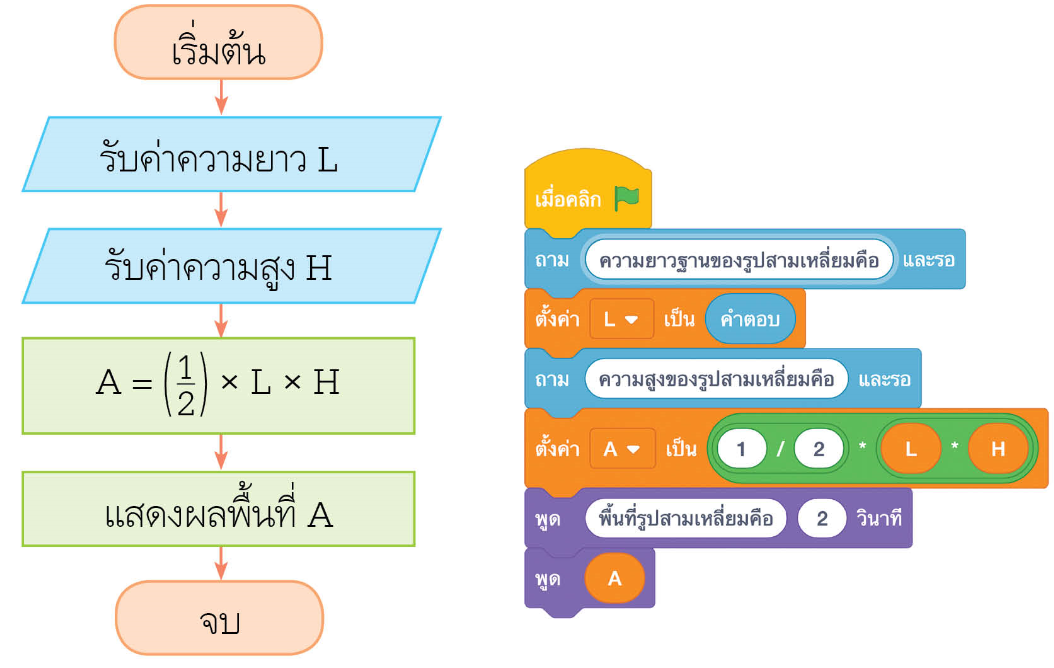 เทคโนโลยี (วิทยาการคำนวณ) ชั้นประถมศึกษาปีที่ 6
ทดลองรันโปรแกรมโดยป้อนค่าความยาวฐานเป็น 3 และป้อนค่าความสูงเป็น 3 จะพบว่าโปรแกรมคำนวณหาพื้นที่ได้เป็น 4.5 ดังภาพ
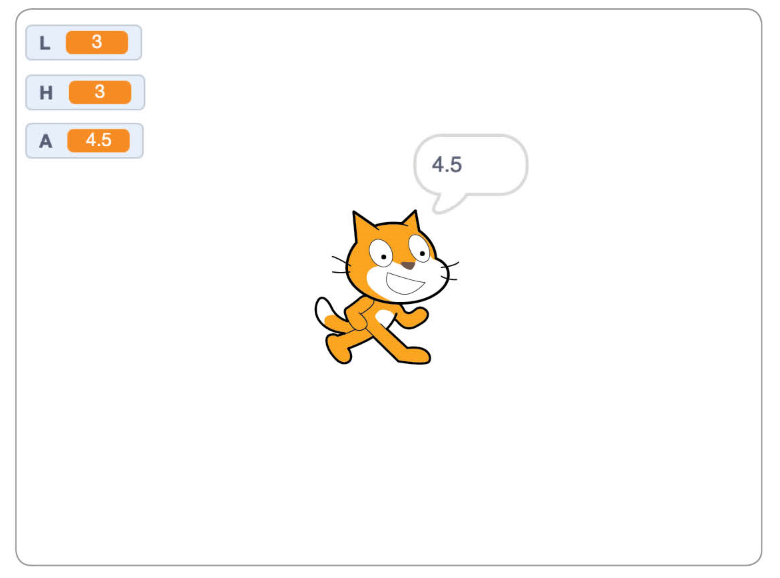 การทดลองรันโปรแกรมคำนวณพื้นที่รูปสามเหลี่ยม
การทำงานแบบวนซ้ำมักจะนำตัวแปรมาใช้ด้วย เช่น การนับค่า 1 ถึง 10 จะประกาศตัวแปรสำหรับเก็บค่าการนับ เมื่อโปรแกรมนับมาถึงค่าที่ต้องการจึงออกจากการนับหรือออกจากการทำซ้ำนั่นเอง
เทคโนโลยี (วิทยาการคำนวณ) ชั้นประถมศึกษาปีที่ 6
การเขียนโปรแกรมนับเลข 1 ถึง 10

การนับเลข 1 ถึง 10 จะเริ่มนับที่เลข 1 จากนั้นจะเพิ่มค่าในการนับครั้งละ 1 ค่าไปเรื่อย ๆ แบบวนซ้ำ ถ้าค่าที่เพิ่มเข้ามาแล้วทำให้ค่านั้นเกิน 10 จริง ให้หยุดนับ การนับลักษณะนี้สามารถเขียนอัลกอริทึมและโปรแกรมได้ ดังนี้
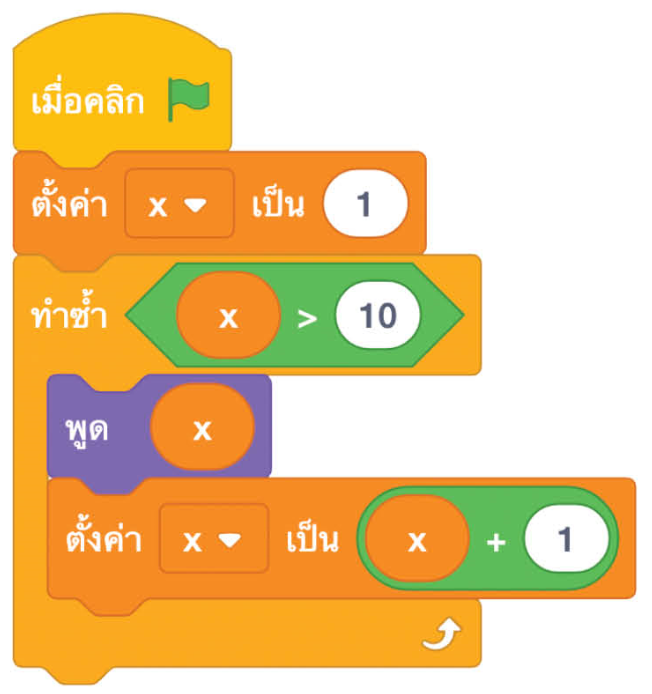 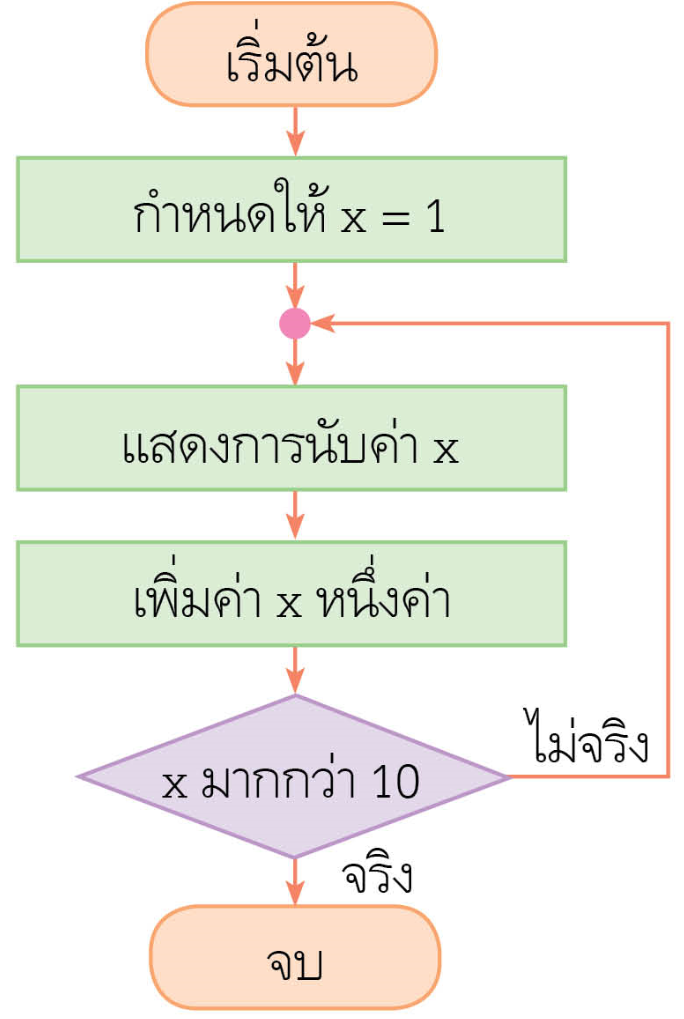 เริ่มต้น
ให้ x เป็นตัวนับและให้ค่าเริ่มต้นเป็น 1
แสดงการนับค่า x
เพิ่มค่า x ขึ้น 1 ค่า (x=x+1)
ตรวจสอบค่า x เกิน 10 จริงหรือไม่
	4.1  ถ้าไม่จริงกลับไปทำข้อ 2
	4.2  ถ้าจริงทำคำสั่งต่อไป
จบ
โปรแกรมนับเลข 1 ถึง 10 ด้วย Scratch
ขั้นตอนการนับเลข 1 ถึง 10
เทคโนโลยี (วิทยาการคำนวณ) ชั้นประถมศึกษาปีที่ 6
การเขียนโปรแกรมหาผลรวมตัวเลข

การหาค่าผลรวมของตัวเลขที่ป้อนเข้าไปทางคีย์บอร์ดเป็นการเขียนโปรแกรมแบบวนซ้ำ จากอัลกอริทึมจะพบว่า ถ้าต้องการหาค่าผลรวมตัวเลข 10 จำนวน จะต้องวนซ้ำ 10 ครั้ง โดยมีตัวแปรสำหรับนับการวนซ้ำ แต่สำหรับการเขียนโปรแกรมด้วย Scratch มีคำสั่งวนซ้ำที่กำหนดจำนวนครั้งของการวนซ้ำได้ จึงสามารถนำมาใช้สำหรับทำซ้ำตามจำนวนครั้งที่กำหนดได้ทันที ดังนั้น โปรแกรมจึงประกาศตัวแปรเพียง 2 ตัว คือ
โดยเขียนอัลกอริทึมและโปรแกรมได้ ดังนี้
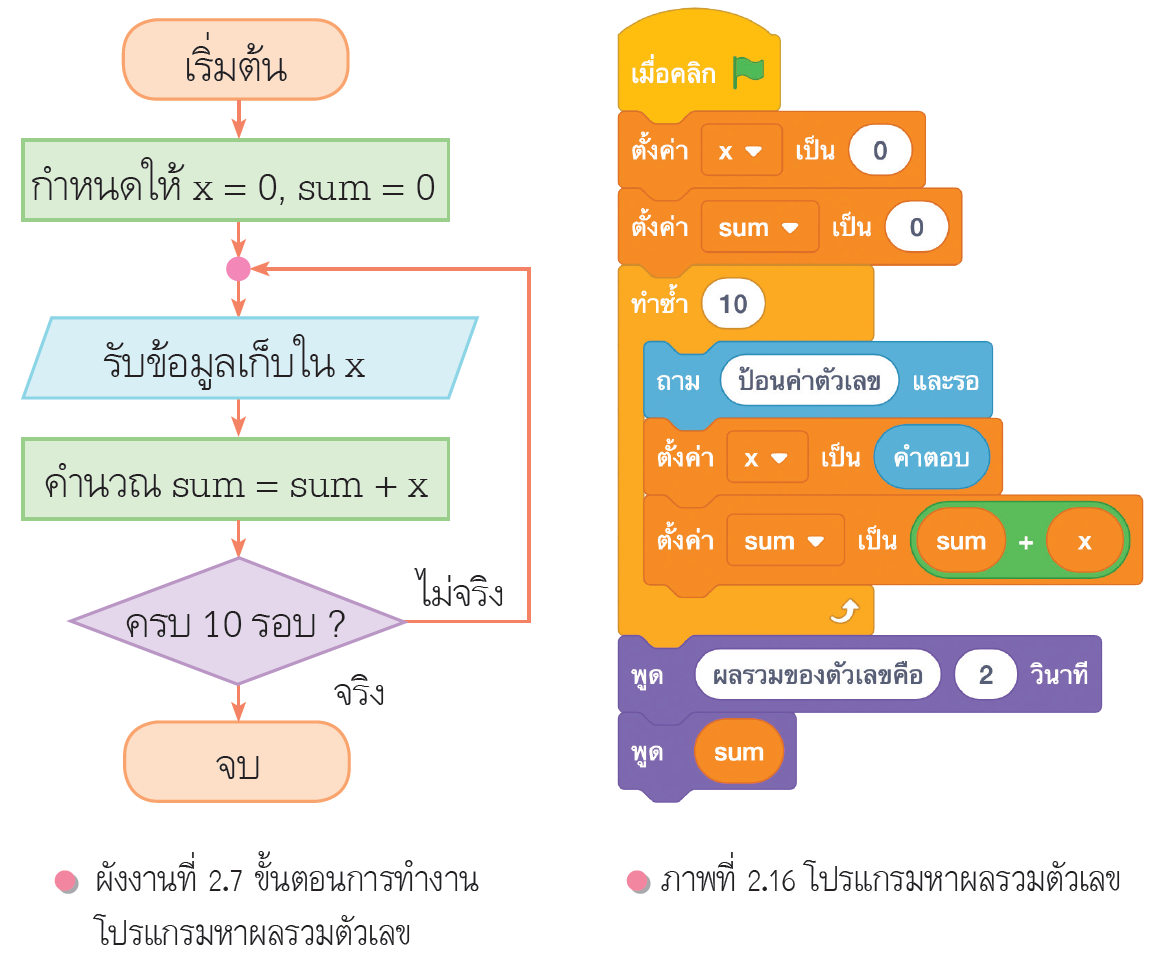 x	สำหรับเก็บค่าตัวเลขที่ป้อนเข้าไป
sum 	สำหรับเก็บค่าผลรวมของตัวเลข
เทคโนโลยี (วิทยาการคำนวณ) ชั้นประถมศึกษาปีที่ 6
ทดลองรันโปรแกรมและป้อนค่าตัวเลข 1 ถึง 10 จะได้ผลรวมเป็น 55 ดังภาพ
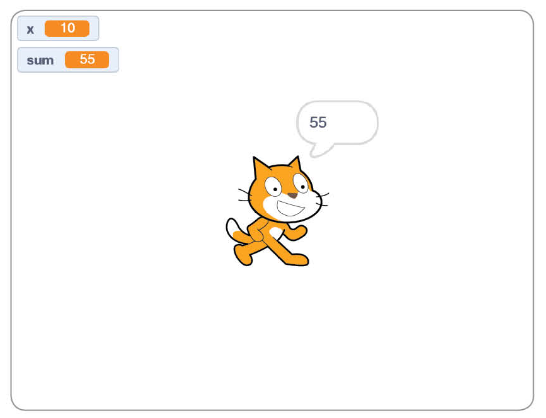 การทดลองรันโปรแกรมหาผลรวมตัวเลข
ถ้าต้องการเขียนโปรแกรม ให้หาผลรวมของตัวเลขที่ป้อนเข้าไปตามจำนวนครั้งที่กำหนด จะเขียนอัลกอริทึม และโปรแกรมได้อย่างไร
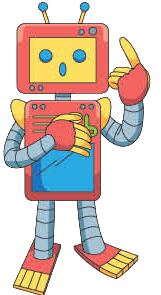 คำถามสำคัญ
เทคโนโลยี (วิทยาการคำนวณ) ชั้นประถมศึกษาปีที่ 6
การหาตัวคูณร่วมน้อย

ตัวคูณร่วมน้อย หรือ ค.ร.น ของตัวเลขเป็นเลขจำนวนเต็มที่น้อยที่สุดที่ตัวเลขทั้งหมดสามารถหารได้ลงตัว วิธีการหาตัวคูณร่วมน้อยทำได้หลายวิธี เช่น
การแยกตัวประกอบ

ถ้ามีตัวเลข 2 จำนวน คือ 6 กับ 8 การหา ค.ร.น ด้วยการแยกตัวประกอบทำได้ ดังนี้




นำตัวเลขที่เหมือนกันออกมา แล้วคูณกับตัวเลขที่เหลือของจำนวนเต็มทั้งสองค่า ดังนั้น จะได้ตัวประกอบของ 6 กับ 8 คือ 2 x 3 x 2 x 2 = 24
การใช้วิธีการหาร

ถ้ามีตัวเลข 2 จำนวน คือ 12 กับ 36 การหา ค.ร.น ด้วยวิธีการหารทำได้ดังนี้
 




นำตัวหารและเศษมาคูณกันจะได้ 2 x 2 x 3 x 1 x 3 = 36
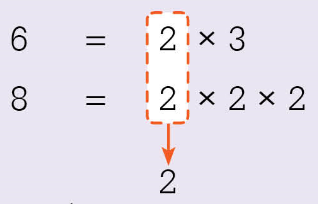 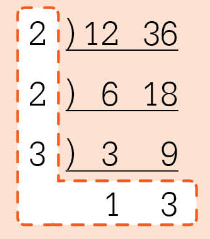 เทคโนโลยี (วิทยาการคำนวณ) ชั้นประถมศึกษาปีที่ 6
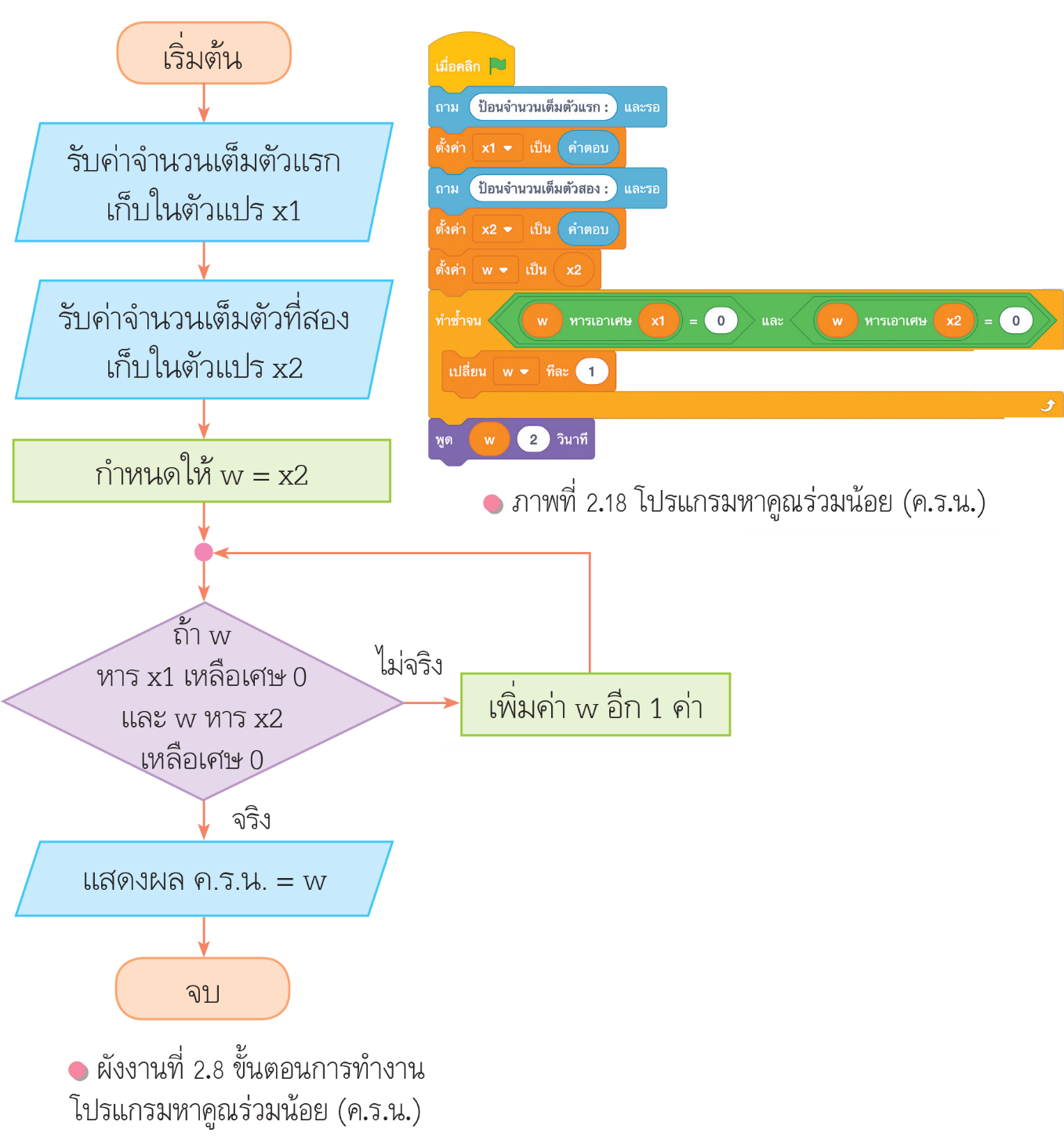 สำหรับการเขียนโปรแกรมคอมพิวเตอร์นั้นการหาค่าตัวเลขที่หารจำนวนเต็มทั้งสองค่าได้ลงตัวอาจใช้วิธีการวนซ้ำไปเรื่อย ๆ แล้วเพิ่มค่าตัวหารขึ้นจนพบค่าที่หารแล้วเหลือเศษเป็นศูนย์หรือหารได้ลงตัว โดยเขียนอัลกอริทึมและโปรแกรมได้ ดังภาพ
เทคโนโลยี (วิทยาการคำนวณ) ชั้นประถมศึกษาปีที่ 6
ทดลองรันโปรแกรมโดยป้อนค่าแรกเป็น 5 และป้อนค่าที่สองเป็น 3 ค่าตัวคูณร่วมน้อย หรือ ค.ร.น. ที่ได้ คือ 15
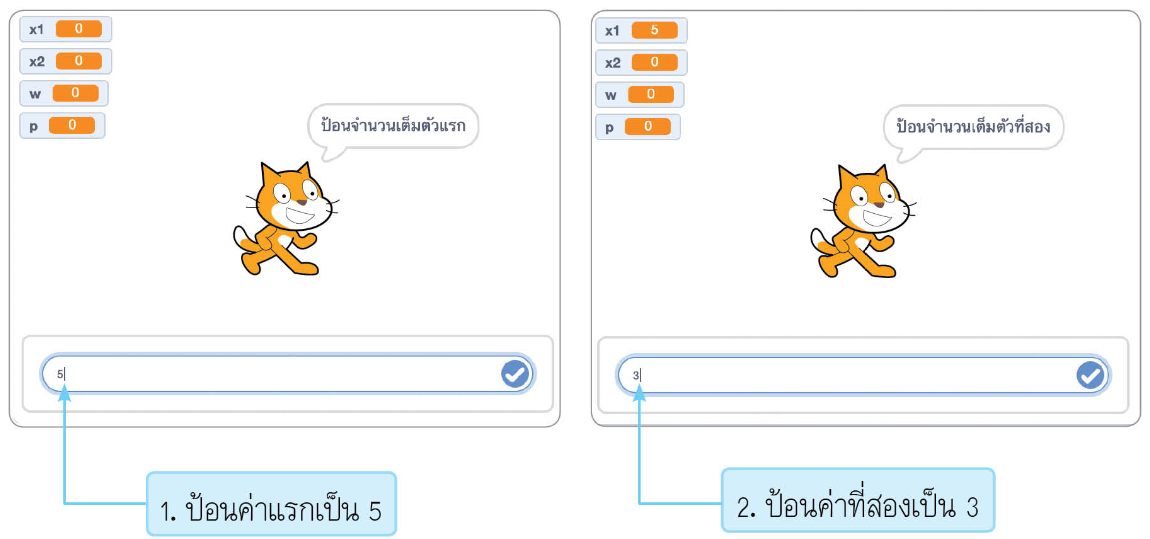 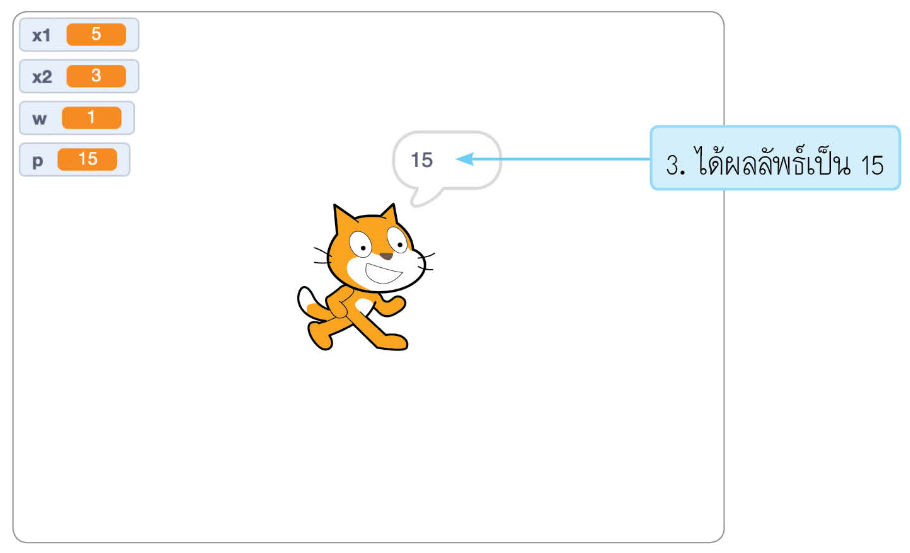 การทดลองรันโปรแกรมคูณร่วมน้อย หรือ ค.ร.น.
เทคโนโลยี (วิทยาการคำนวณ) ชั้นประถมศึกษาปีที่ 6
การเขียนโปรแกรมตัวละครเปลี่ยนท่าทาง

ตัวละครหรือสไปรต์ของโปรแกรม Scratch สามารถเปลี่ยนภาพได้โดยใช้การเปลี่ยนคอสตูมหรือลักษณะของตัวละคร สำหรับตัวละครของโปรแกรมเราสามารถวาดขึ้นมาเองหรือนำรูปแบบที่มีอยู่แล้วมาใช้ได้
เปิดโปรแกรม Scratch แล้วคลิกเมาส์
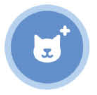 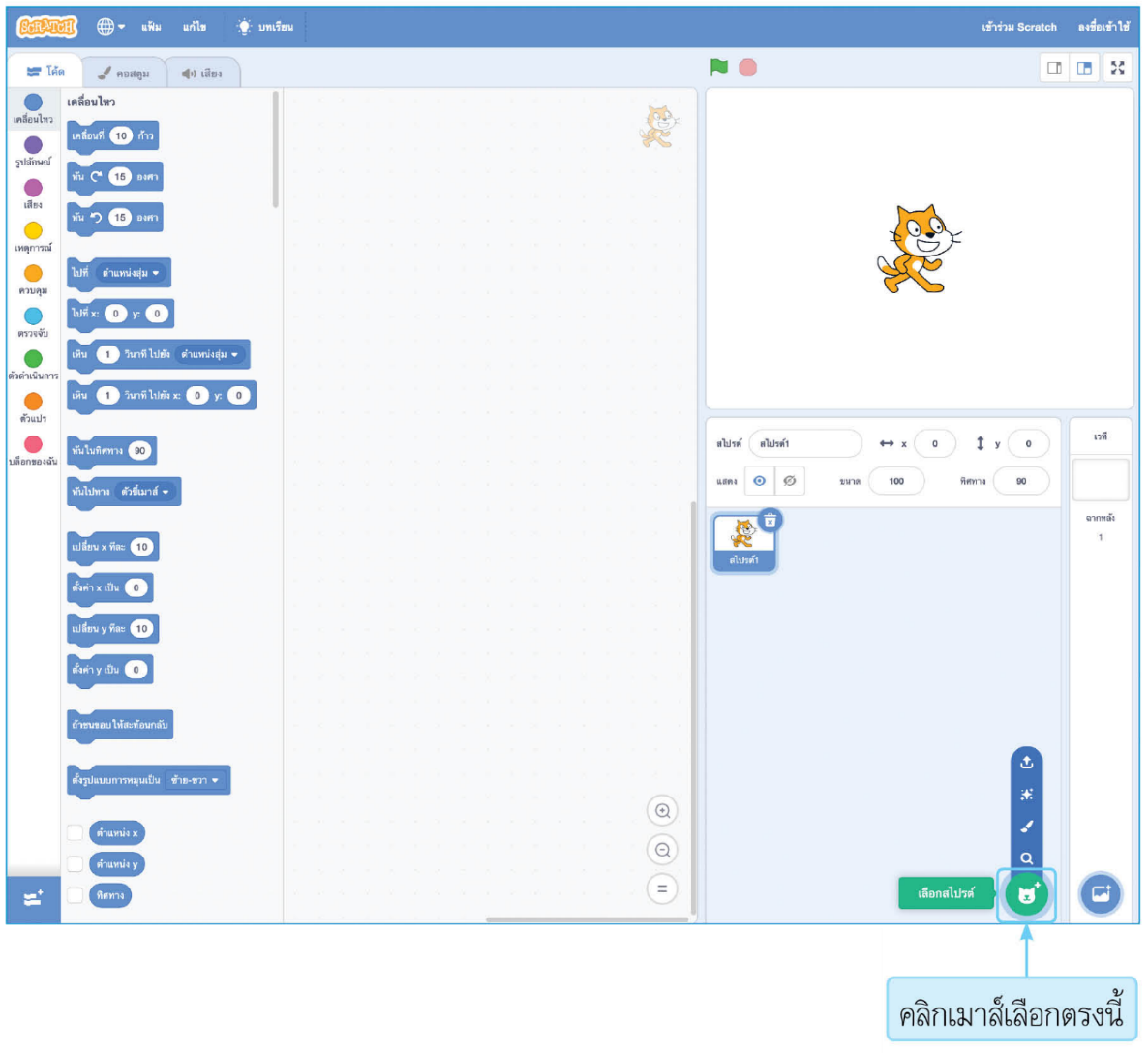 เทคโนโลยี (วิทยาการคำนวณ) ชั้นประถมศึกษาปีที่ 6
โปรแกรมจะแสดงตัวละครทั้งหมด ให้ทดลองคลิกเมาส์เลือกตัวละคร ชื่อ Andie ดังภาพ
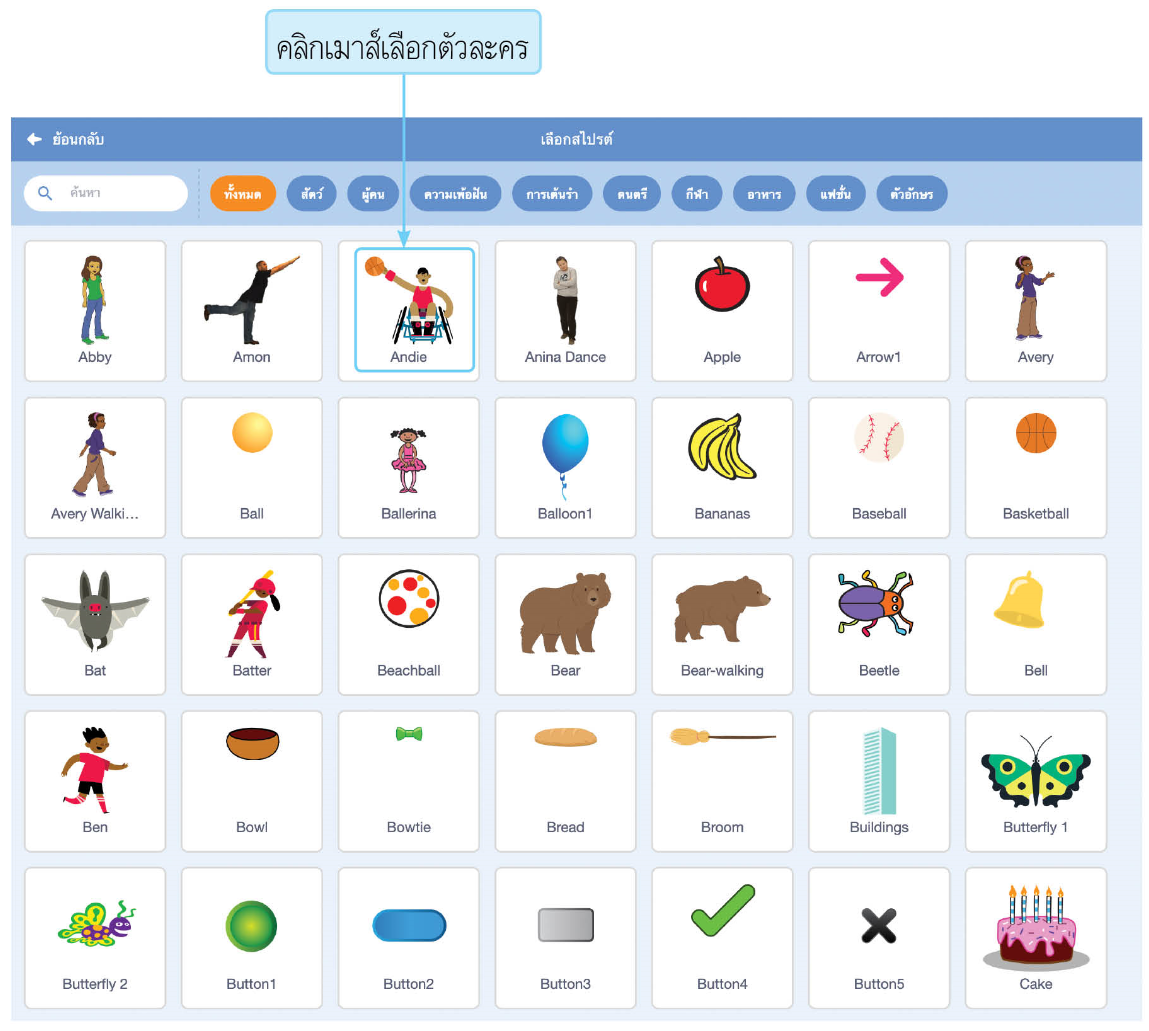 การเลือกตัวละคร Andie ในโปรแกรม Scratch
เทคโนโลยี (วิทยาการคำนวณ) ชั้นประถมศึกษาปีที่ 6
เมื่อเลือกตัวละครแล้ว ตัวละครที่เลือกจะแสดงบนเวที เราสามารถลบตัวละครที่ไม่ต้องการออกไปได้ด้วยคำสั่ง ดังภาพ
คลิกเมาส์ที่	            จะพบรูปแบบของตัวละคร 4 รูปแบบ ดังภาพ
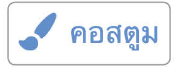 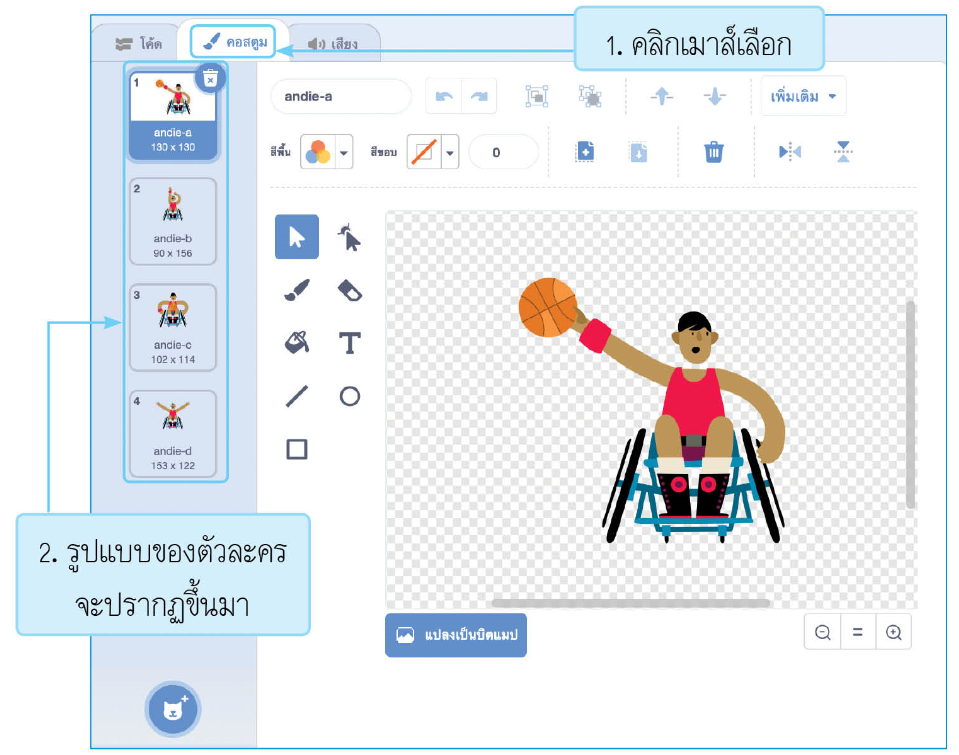 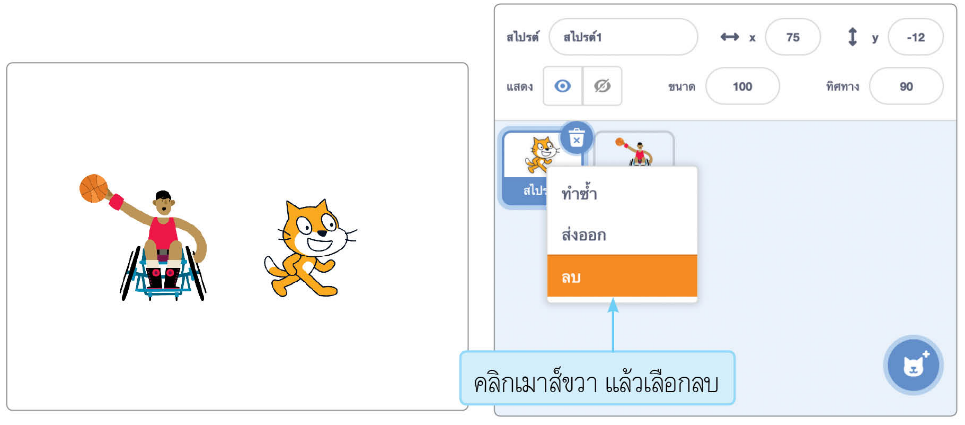 เทคโนโลยี (วิทยาการคำนวณ) ชั้นประถมศึกษาปีที่ 6
เขียนโปรแกรมให้เปลี่ยนรูปร่างตัวละครโดยการสุ่ม ดังอัลกอริทึมต่อไปนี้ แล้วเขียนโปรแกรม โดยการนำบล็อกคำสั่ง                                         	                        มาวางในคำสั่งวนซ้ำตลอด ซึ่งจะวนซ้ำไปตลอดไม่มีที่สิ้นสุด ดังภาพ
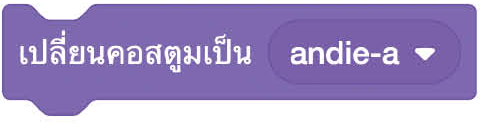 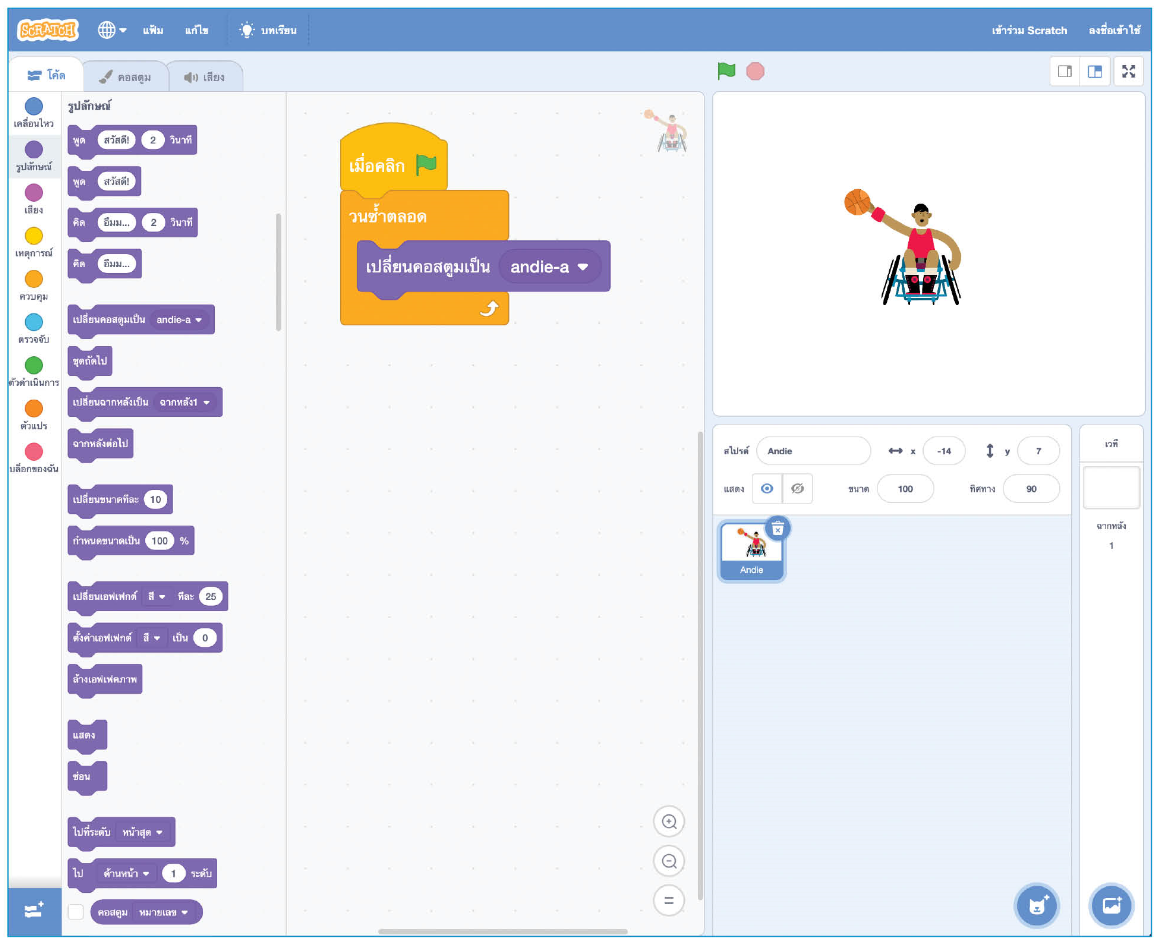 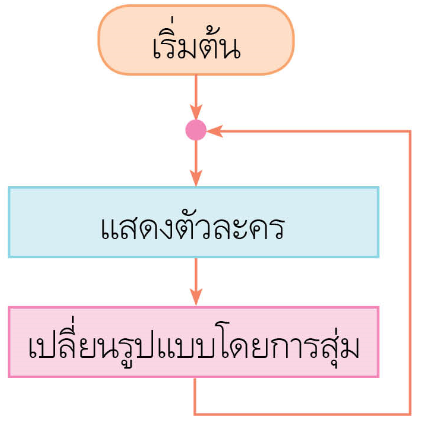 ขั้นตอนการเปลี่ยนรูปร่างตัวละคร
เทคโนโลยี (วิทยาการคำนวณ) ชั้นประถมศึกษาปีที่ 6
เปลี่ยนรูปแบบคอสตูมด้วยการสุ่ม โดยนำบล็อกคำสั่ง                              มาวางในบล็อกคำสั่งดังภาพ จากนั้นนำบล็อกคำสั่ง                   มาวางเพื่อหน่วงเวลาให้ช้าลง











เมื่อทดลองให้โปรแกรมทำงานจะพบรูปร่างตัวละครเปลี่ยนไปมา
หยุดโปรแกรมโดยคลิกที่
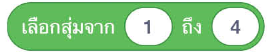 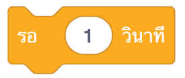 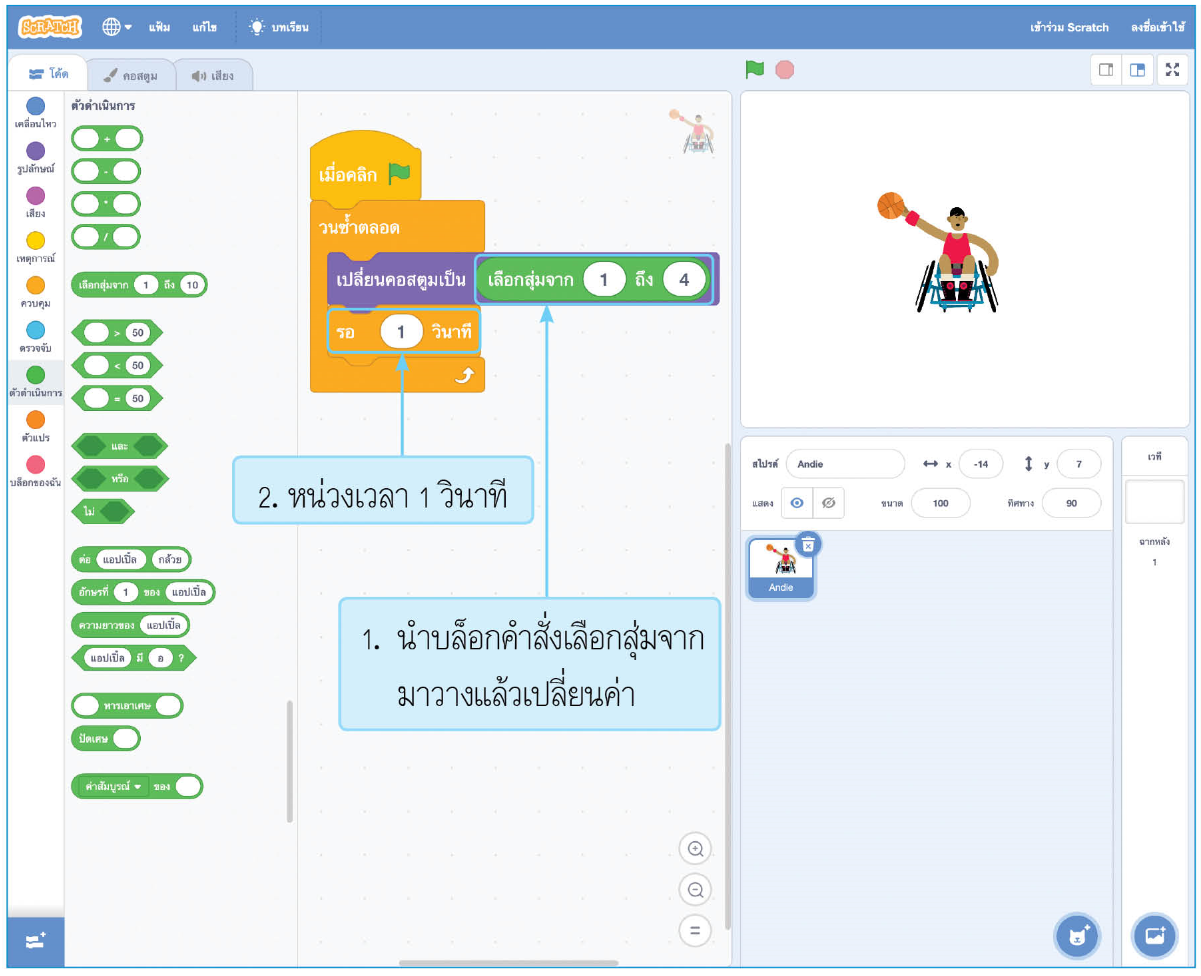 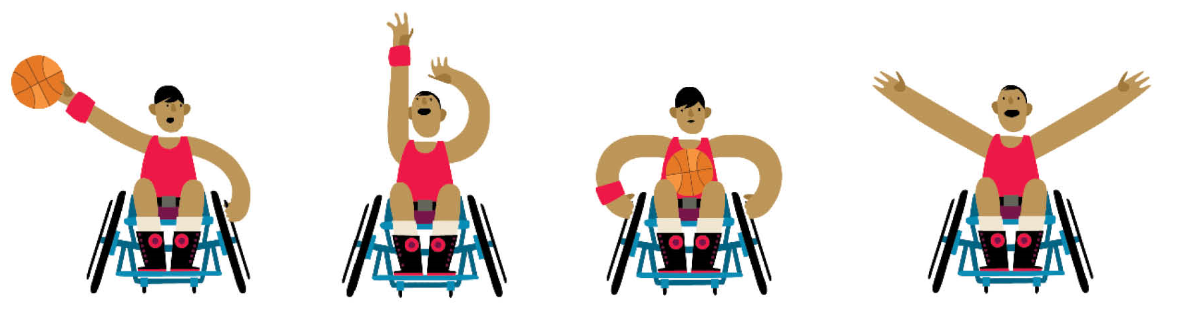 ผลการทดลองรันโปรแกรมเปลี่ยนรูปร่างตัวละครในโปรแกรม Scratch
เทคโนโลยี (วิทยาการคำนวณ) ชั้นประถมศึกษาปีที่ 6
การเขียนโปรแกรมเคลื่อนที่แบบมีเงื่อนไข

กิจกรรมนี้จะเขียนโปรแกรมแบบวนซ้ำตลอด แล้วใช้ตัวแปรในการเปลี่ยนจำนวนขั้น โดยมีการตรวจสอบเงื่อนไข ถ้าชนขอบของเวทีให้ตัวละครสะท้อนกลับแล้วเดินหน้าต่อ โดยทำซ้ำไปเรื่อย ๆ
ประกาศตัวแปรชื่อ step แล้วกำหนดจำนวนก้าวของการเคลื่อนที่เป็น 10 ทดลองเขียนโปรแกรม ดังภาพ
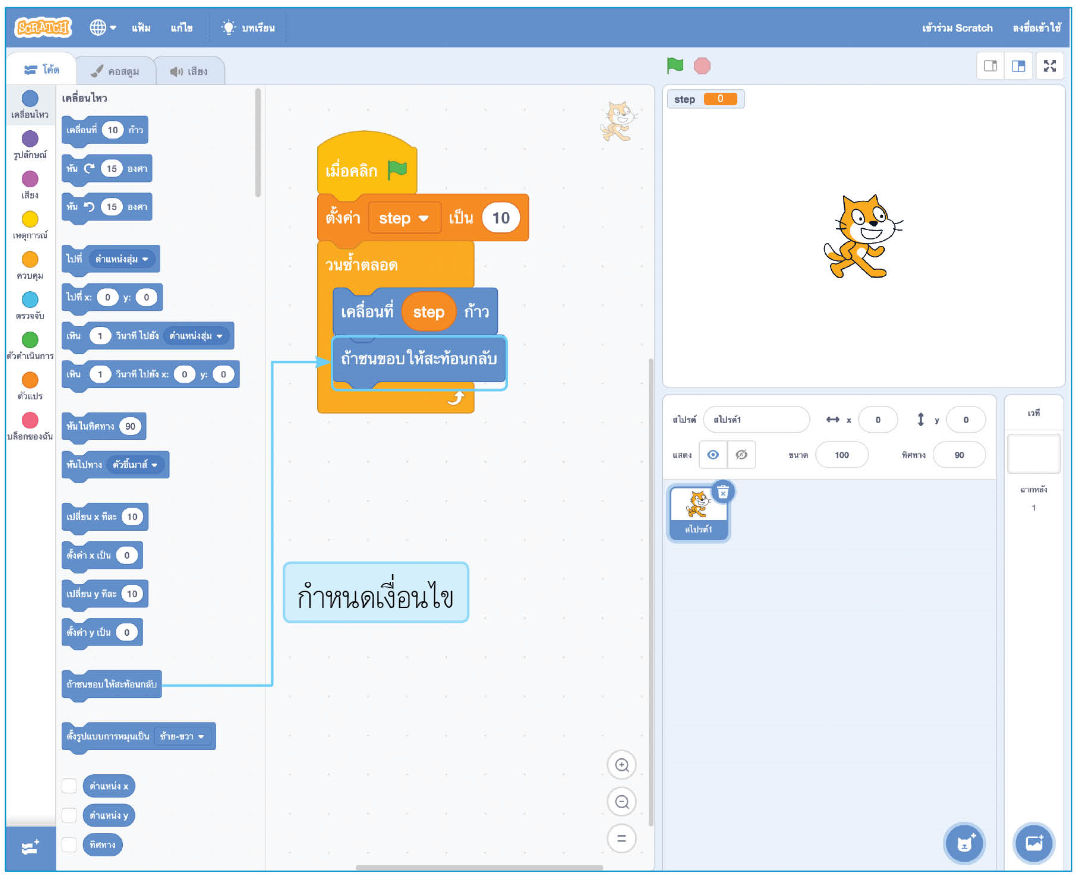 เทคโนโลยี (วิทยาการคำนวณ) ชั้นประถมศึกษาปีที่ 6
ทดลองให้ตัวแปร step มีค่าเปลี่ยนไป โดยการวนซ้ำแต่ละครั้งจะเพิ่มขึ้น 1 ค่า ดังภาพ
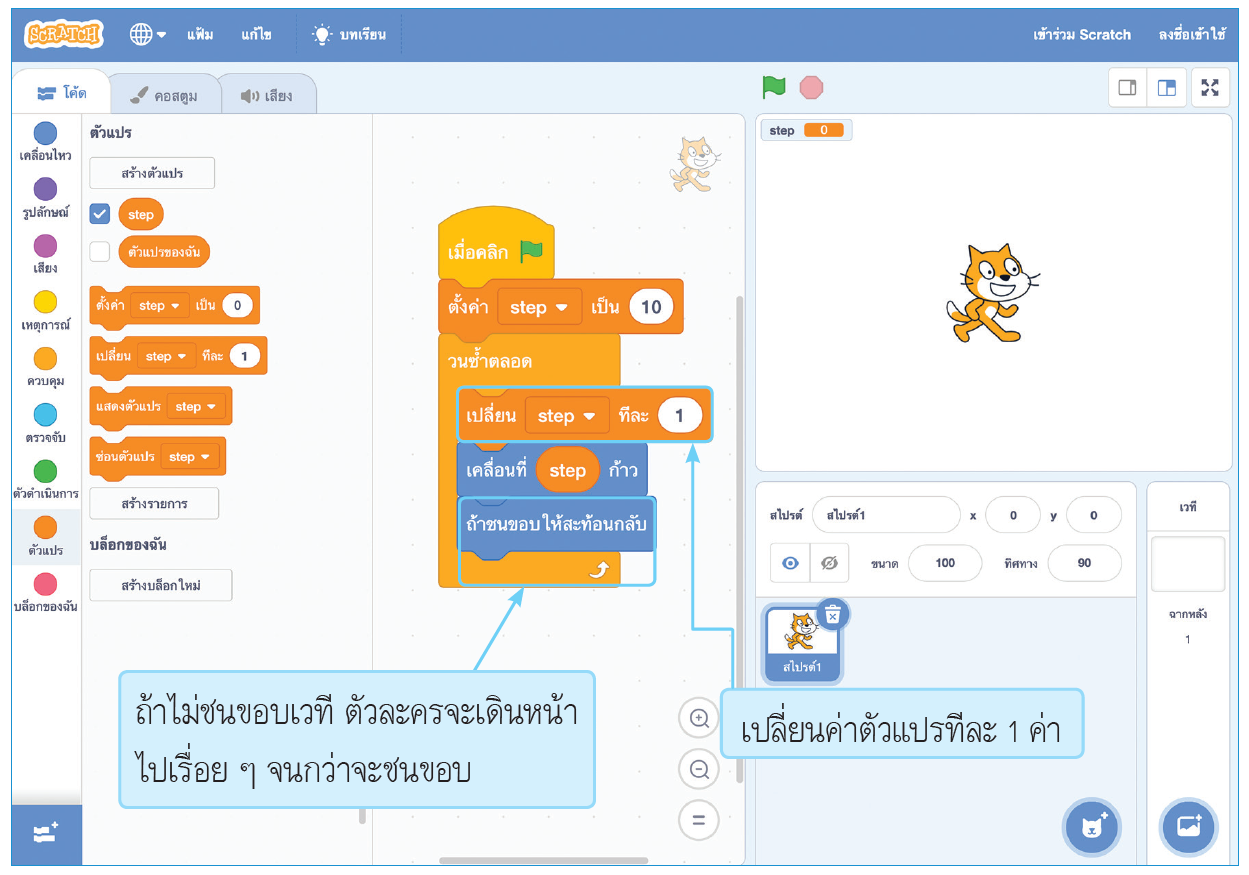 เทคโนโลยี (วิทยาการคำนวณ) ชั้นประถมศึกษาปีที่ 6
การพัฒนาโปรแกรม
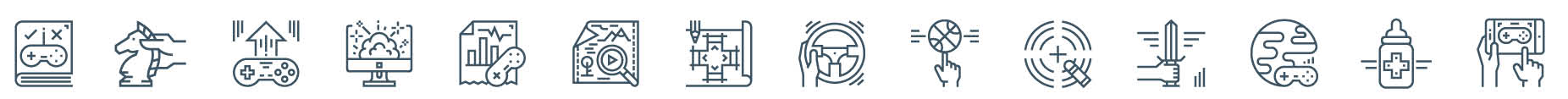 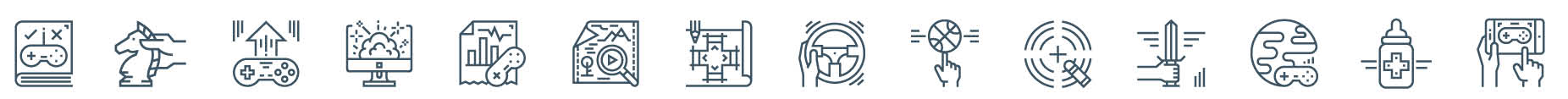 การพัฒนาเกม
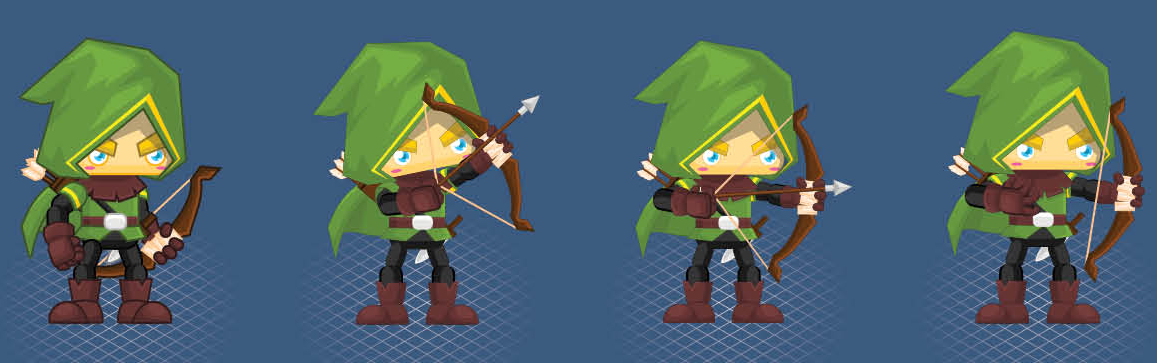 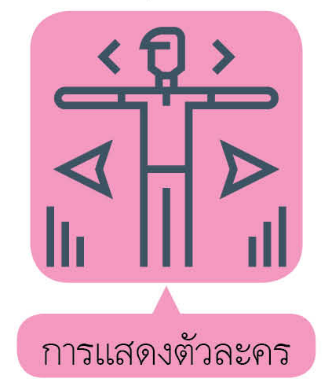 การพัฒนาเกมคอมพิวเตอร์นับว่าเป็นงานที่ต้องใช้ความรู้หลากหลายด้าน เช่น การออกแบบเกม การออกแบบเนื้อเรื่อง การเขียนโปรแกรมสุ่มตัวเลข และการทำตามเงื่อนไขต่าง ๆ
เกมส่วนใหญ่มักจะมีการสุ่มภาพหรือสุ่มตัวละครต่าง ๆ แล้วนำมาแสดงเป็นแอนิเมชัน ตัวอย่างของการทำแอนิเมชัน เช่นการแสดงตัวละครแล้วเปลี่ยนภาพของตัวละครเป็นรูปร่างต่าง ๆ
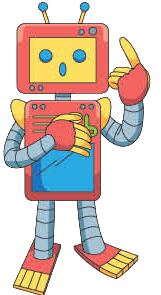 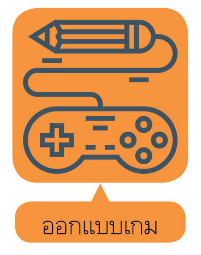 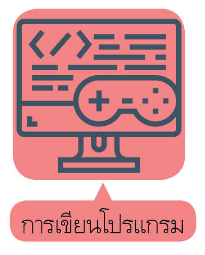 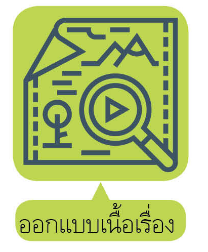 ถ้านักเรียนสามารถสร้างเกมคอมพิวเตอร์ได้ นักเรียนจะสร้างเกมอะไร เพราะเหตุใดจึงสร้างเกมนั้น
คำถามสำคัญ
เทคโนโลยี (วิทยาการคำนวณ) ชั้นประถมศึกษาปีที่ 6
กิจกรรมที่ 2.5	     เกมทายตัวเลข
-
x
+
เกมทายตัวเลขจะเป็นการรับตัวเลขที่ผู้เล่นป้อนเข้าไป แล้วเปรียบเทียบกับตัวเลขที่คอมพิวเตอร์สุ่ม ถ้าค่าตรงกันแสดงว่าทายได้ถูกต้อง นักเรียนสามารถออกแบบเกมง่าย ๆ ได้ตามขั้นตอนต่อไปนี้
สร้างตัวละครเป็นตัวเลขขึ้นมาตั้งแต่ 1 ถึง 5 โดยคลิกเมาส์เลือกที่          โปรแกรมจะแสดงหน้าโปรแกรมสำหรับวาดภาพ ให้เลือกที่พิมพ์          แล้วพิมพ์ตัวเลข 1 ลงไป
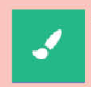 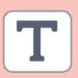 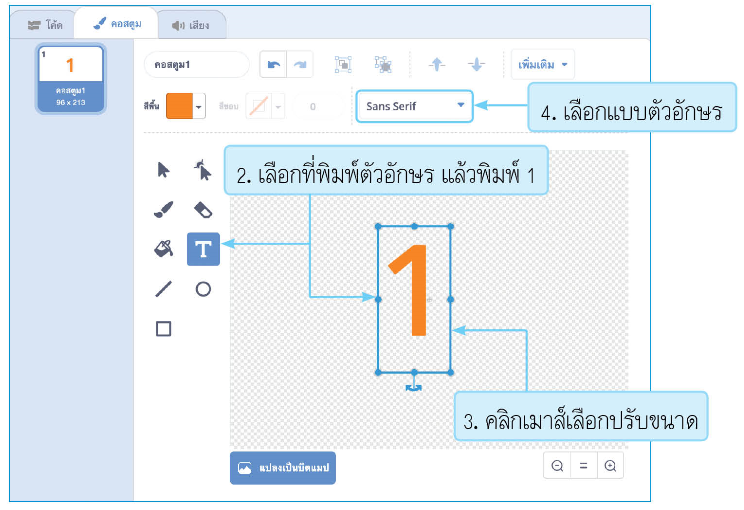 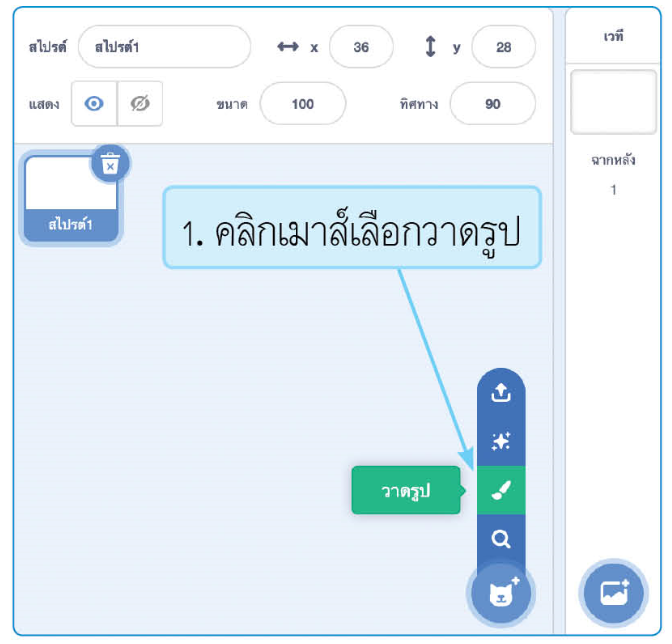 เทคโนโลยี (วิทยาการคำนวณ) ชั้นประถมศึกษาปีที่ 6
คลิกเมาส์ขวาที่ตัวละคร แล้วเลือกทำซ้ำ จากนั้นทำซ้ำทั้งหมด 5 ครั้ง
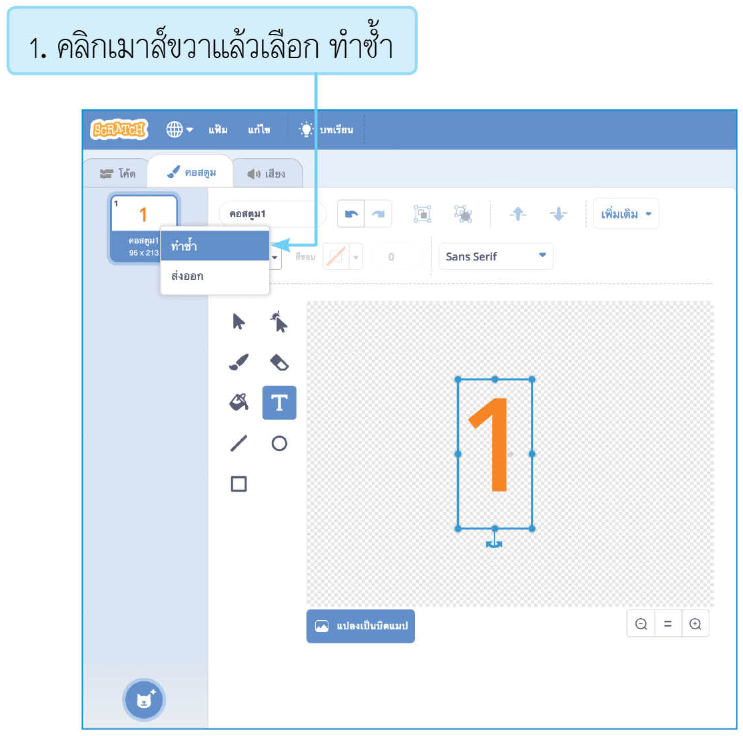 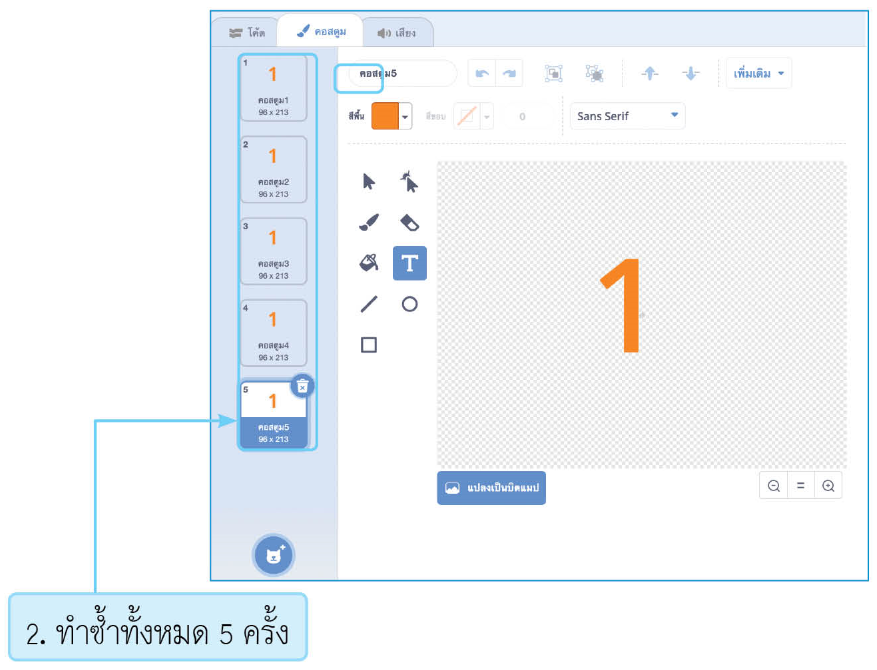 เทคโนโลยี (วิทยาการคำนวณ) ชั้นประถมศึกษาปีที่ 6
คลิกเมาส์ที่คอสตูม 2 ซึ่งเป็นรูปร่างของตัวละครภาพต่อไปแล้วแก้ตัวเลขเป็น 2
แก้คอสตูมของตัวละครทั้งหมดเป็น 1 ถึง 5 จะได้ ดังภาพ
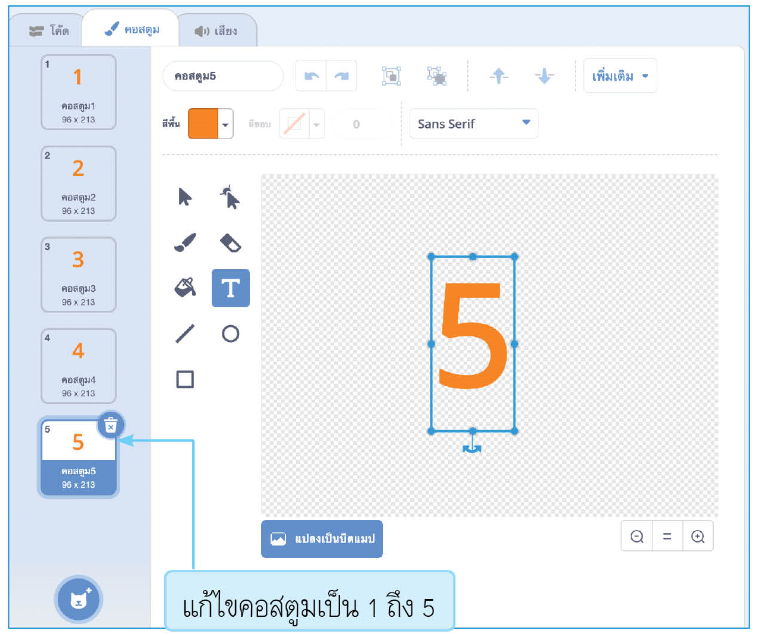 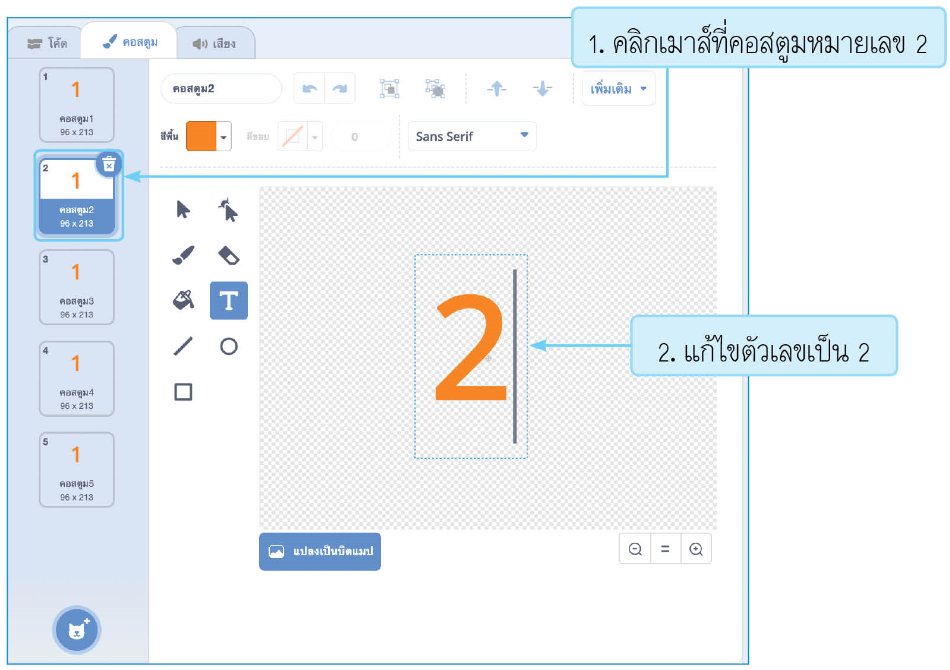 เทคโนโลยี (วิทยาการคำนวณ) ชั้นประถมศึกษาปีที่ 6
คลิกเมาส์เลือก              แล้วเขียนโปรแกรม โดยคลิกตัวละครแล้วแสดงการเปลี่ยนภาพอย่างรวดเร็วจำนวน 10 ครั้ง นำการทำซ้ำจำนวน 10 ครั้งมาใช้ แล้วให้เปลี่ยนคอสตูมด้วยการสุ่มตัวเลข 1 ถึง 5 ดังภาพ
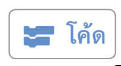 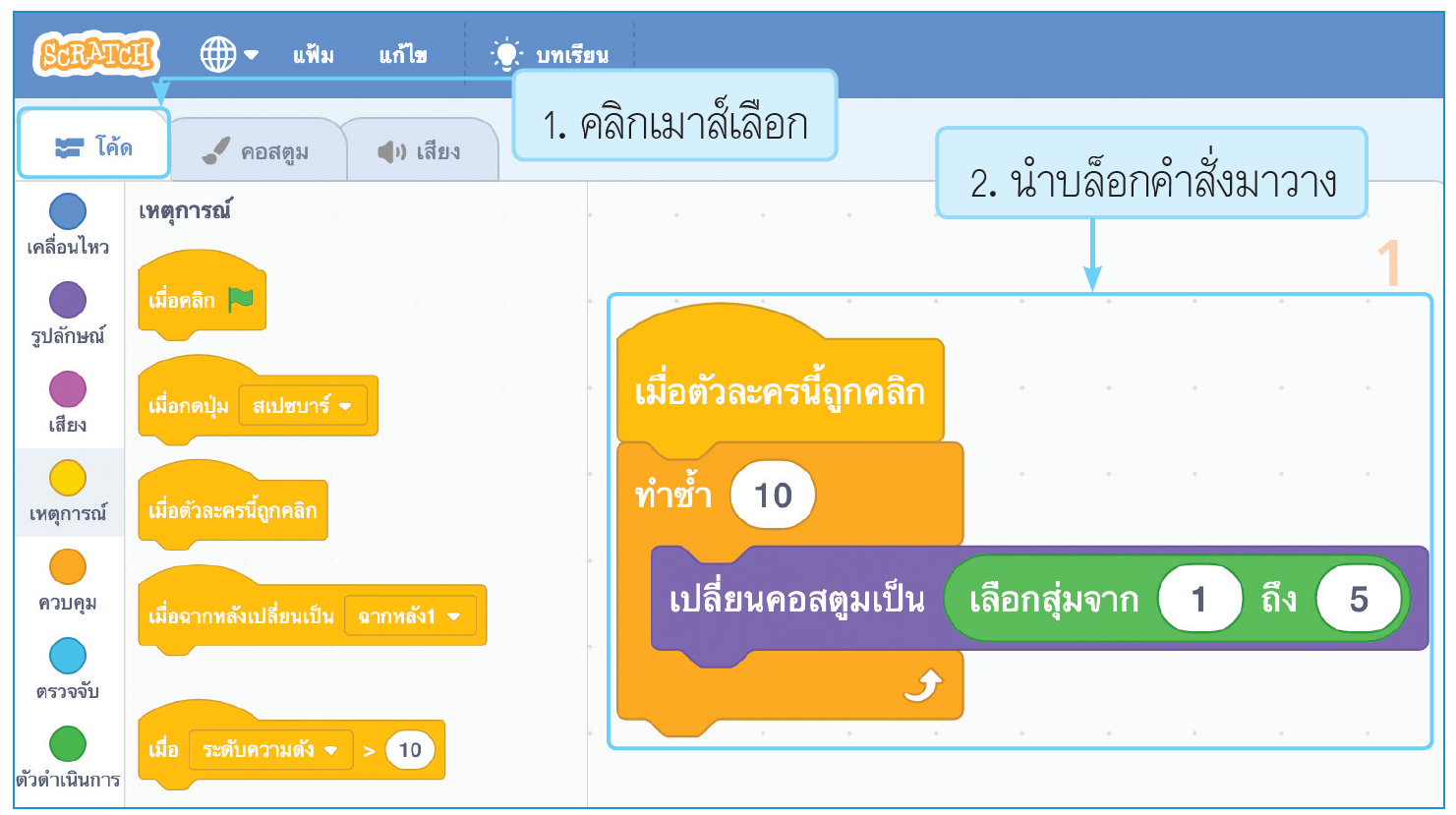 เทคโนโลยี (วิทยาการคำนวณ) ชั้นประถมศึกษาปีที่ 6
ออกแบบโปรแกรมเกมทายตัวเลข โดยให้ผู้เล่นป้อนตัวเลขเข้าไป เป็นตัวเลขระหว่าง 1 ถึง 5 ถ้าค่าที่สุ่มถูกต้อง ให้ระบบแจ้งว่า “ถูกต้อง” ถ้าไม่ถูกต้องให้ระบบแจ้งว่า “ไม่ถูกต้อง ลองใหม่อีกครั้ง” โจทย์นี้สามารถวิเคราะห์ปัญหาได้ ดังนี้
วิเคราะห์ปัญหา

ต้องการทายตัวเลขจากการสุ่ม โดยเทียบตัวเลขที่ป้อนเข้าไปกับตัวเลขที่สุ่ม

	ข้อมูลนำเข้า	ป้อนค่าตัวเลขระหว่าง 1 ถึง 5
	การประมวลผล	สุ่มตัวเลขระหว่าง 1 ถึง 5 แล้วเปรียบเทียบกับค่าที่ผู้เล่นป้อนเข้าไป
	ข้อมูลส่งออก	แสดงผลการทายตัวเลข

จากการวิเคราะห์ปัญหา อาจเขียนโปรแกรมให้คอมพิวเตอร์ถาม แล้วรับค่ามาเก็บไว้ในตัวแปร จากนั้นนำตัวแปรมาเปรียบเทียบกับค่าจากการสุ่ม สามารถเขียนอัลกอริทึมได้ ดังนี้
เทคโนโลยี (วิทยาการคำนวณ) ชั้นประถมศึกษาปีที่ 6
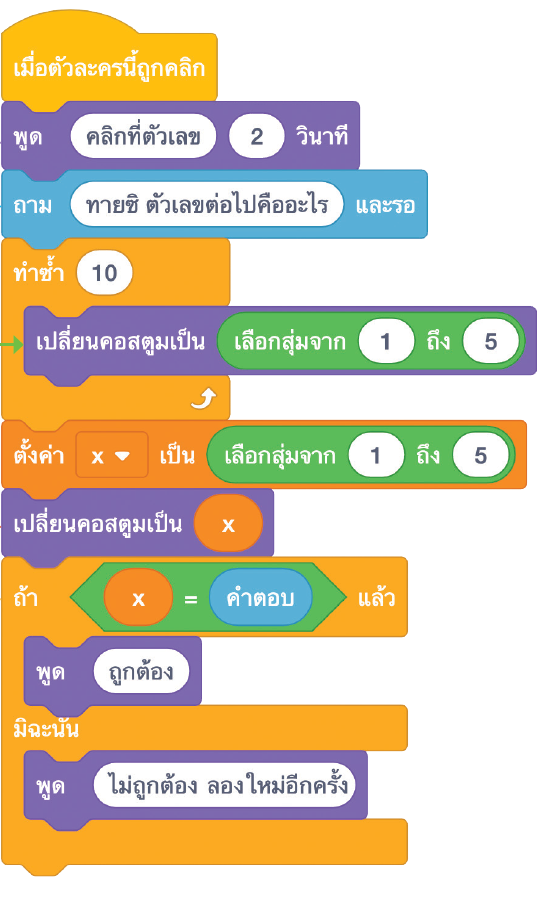 เริ่มต้น
ให้โปรแกรมแจ้งให้ป้อนตัวเลข
ป้อนค่าตัวเลขมาเก็บในตัวแปร
แสดงภาพตัวเลขเคลื่อนไหว
แสดงภาพตัวเลขจากการสุ่ม
เปรียบเทียบค่าที่สุ่มกับค่าในตัวแปร
5.1  ถ้าค่าตรงกันแสดง ถูกต้อง
5.2  ถ้าค่าไม่ตรงกันแสดงไม่ถูกต้อง ลองใหม่อีกครั้ง
จบ
เทคโนโลยี (วิทยาการคำนวณ) ชั้นประถมศึกษาปีที่ 6
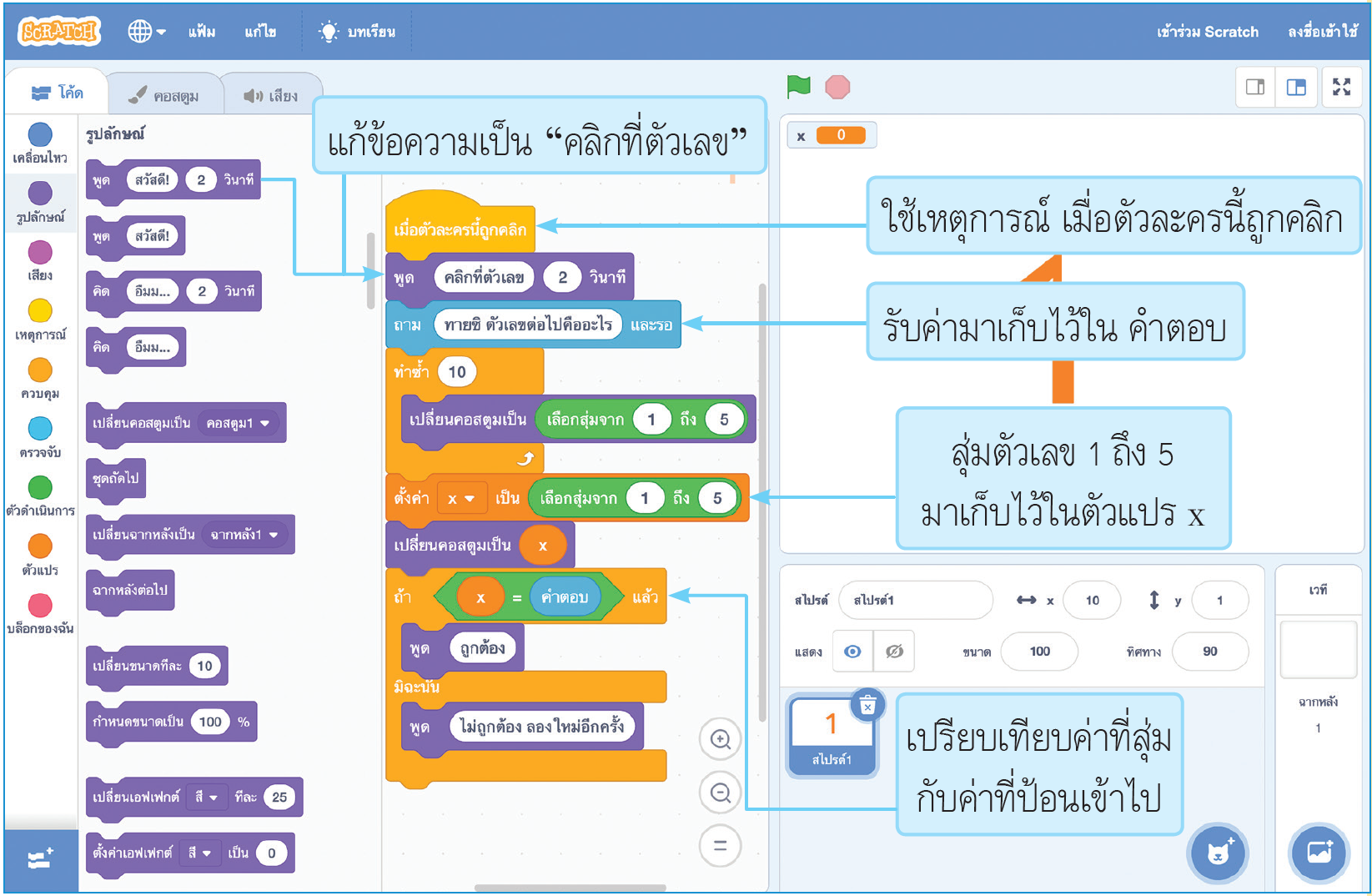 เทคโนโลยี (วิทยาการคำนวณ) ชั้นประถมศึกษาปีที่ 6
ทดลองรันโปรแกรม โดยคลิกเมาส์ที่ตัวเลข โปรแกรมจะให้ป้อนตัวเลขเข้าไป เช่น ตัวเลข 3 แล้วสังเกตคำตอบ
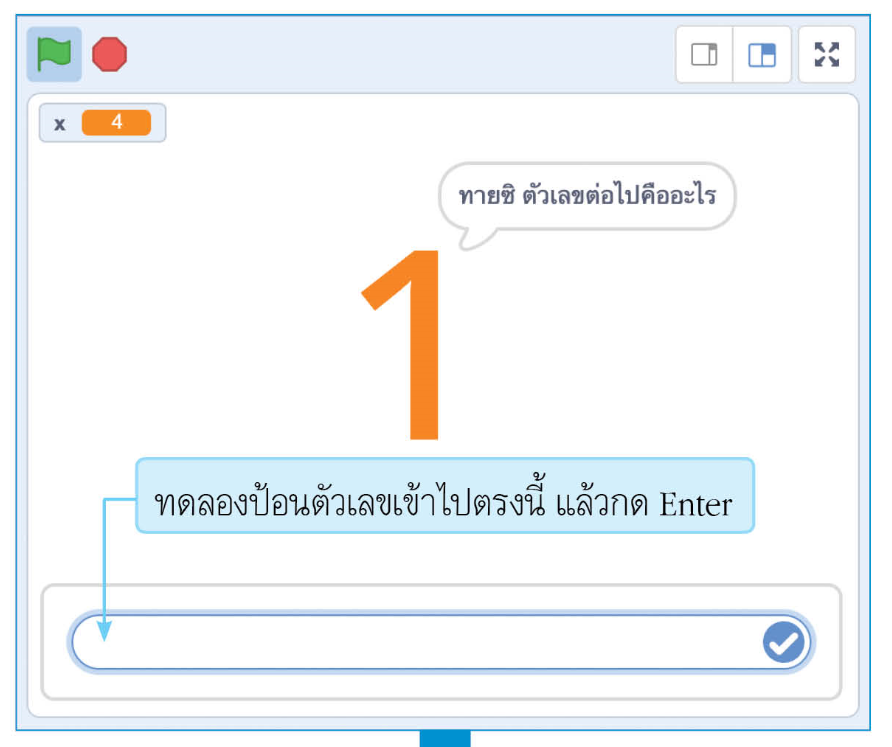 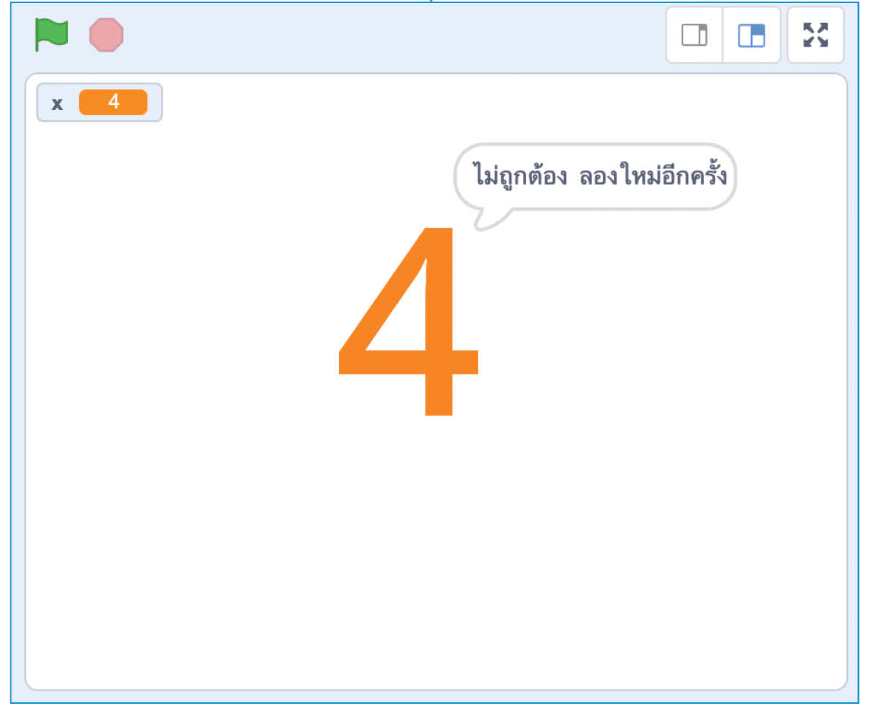 เทคโนโลยี (วิทยาการคำนวณ) ชั้นประถมศึกษาปีที่ 6
กิจกรรมที่ 2.6	     โปรแกรมฝึกพิมพ์
-
x
+
เกมฝึกพิมพ์ทำได้หลายวิธี สำหรับวิธีการง่าย ๆ อาจให้คอมพิวเตอร์สุ่มตัวอักษรขึ้นมา แล้วให้ผู้ใช้ลองพิมพ์ตัวอักษรเข้าไป โดยอาจนำโปรแกรมจากกิจกรรมทายตัวเลขมาเป็นแนวทางการพัฒนาได้ โดยทำตามขั้นตอนต่อไปนี้

สร้างตัวละครเป็นตัวอักษร โดยเลือก         จากนั้นพิมพ์ A แล้วปรับสีและขนาดตามต้องการ
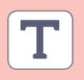 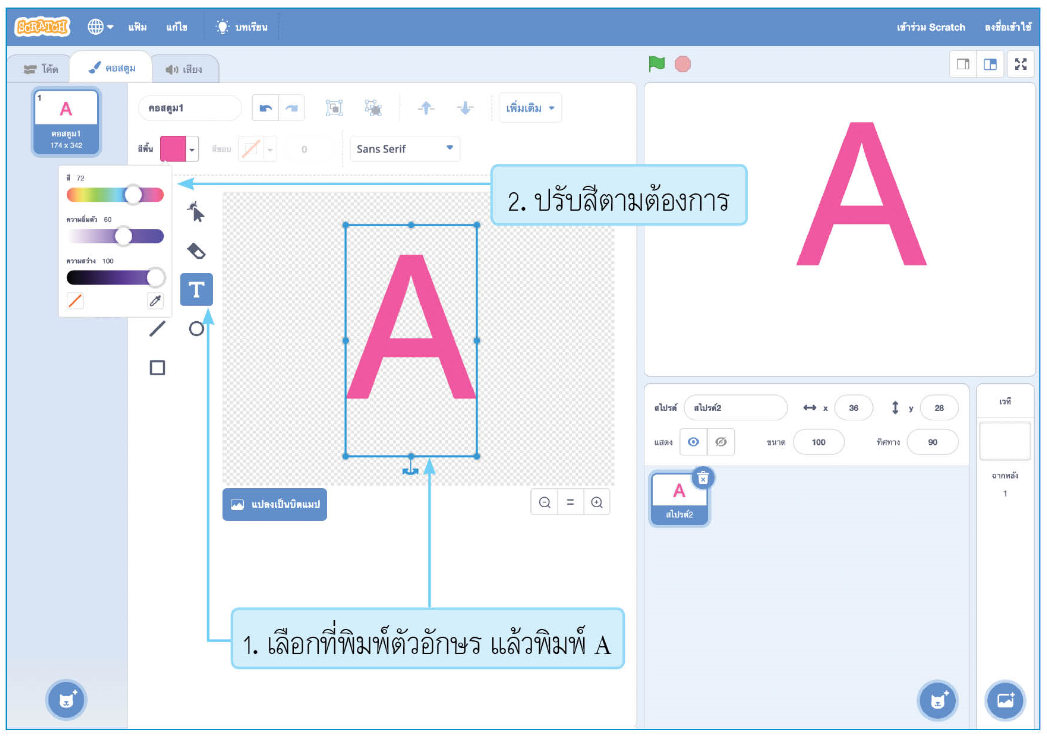 เทคโนโลยี (วิทยาการคำนวณ) ชั้นประถมศึกษาปีที่ 6
สำเนาตัวละครเพื่อสร้างคอสตูมจำนวน 26 ตัว จากนั้นแก้ไขให้เป็นตัวอักษรตั้งแต่ A ถึง Z
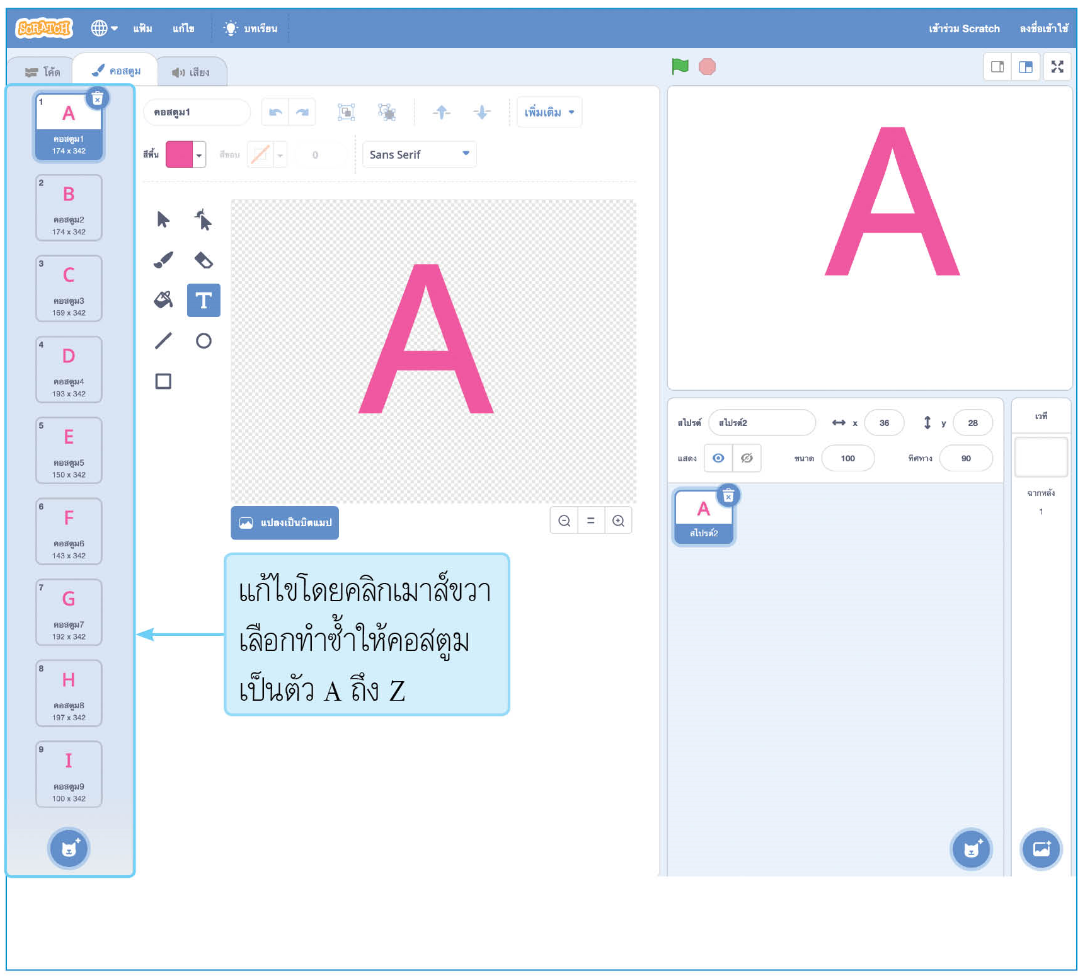 เทคโนโลยี (วิทยาการคำนวณ) ชั้นประถมศึกษาปีที่ 6
เขียนโปรแกรม โดยให้ทำงานเมื่อตัวละครถูกคลิก แล้วพูดว่า “ลองคลิกแล้วพิมพ์ตามฉัน” จากนั้นรอ 5 วินาที แล้วทำซ้ำจำนวน 50 ครั้ง ดังภาพ
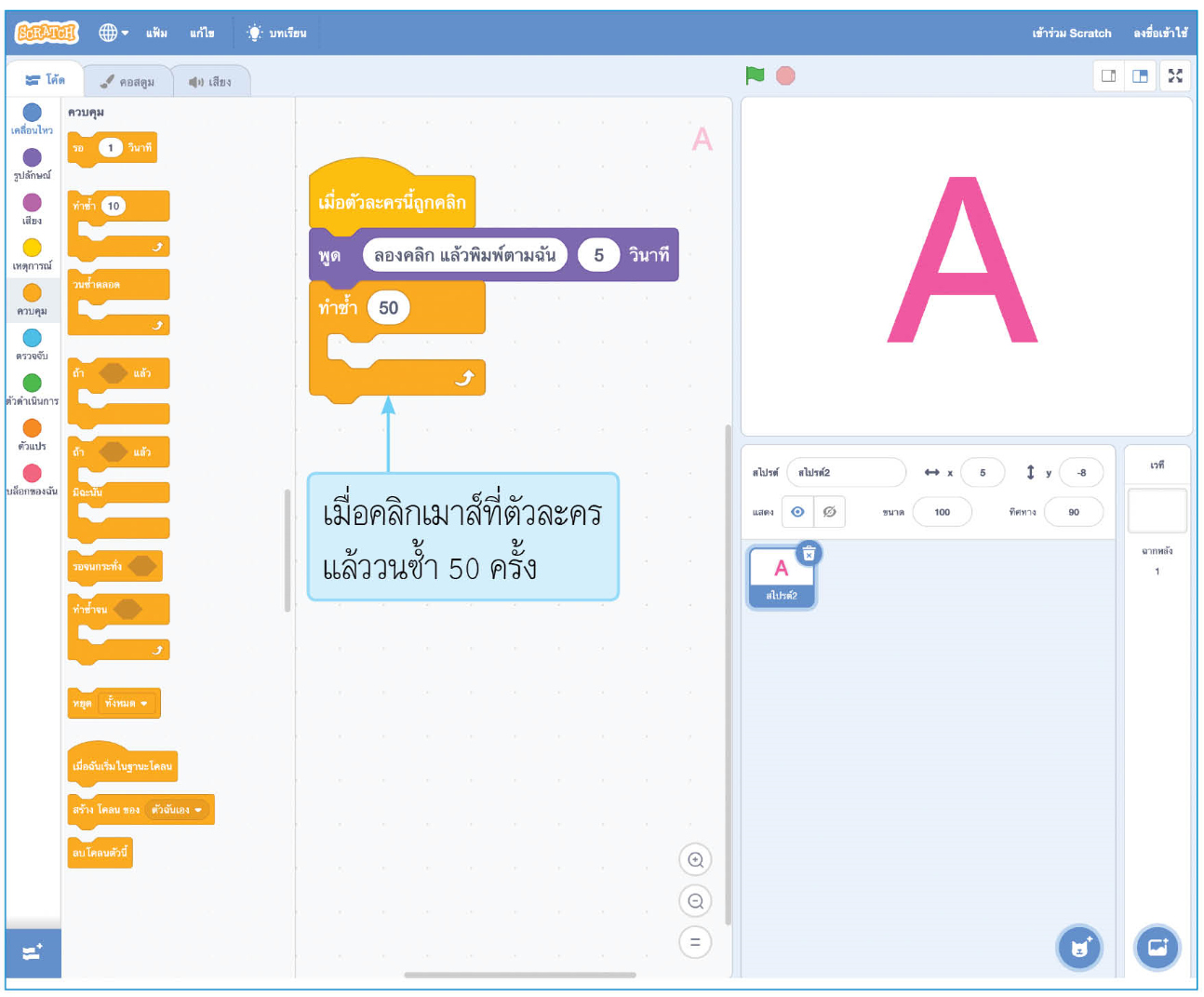 เทคโนโลยี (วิทยาการคำนวณ) ชั้นประถมศึกษาปีที่ 6
เขียนโปรแกรมให้สุ่มตัวอักษร แล้วรอการพิมพ์ ดังภาพ
เมื่อทดลองรันโปรแกรม ตัวละครจะพูดว่า “พิมพ์” จากนั้นให้ผู้เล่นพิมพ์ตัวอักษรเข้าไปแล้วกด Enter









จากโปรแกรม จะพบว่าโปรแกรมนี้จะสุ่มตัวอักษรขึ้นมาครั้งละ 1 ตัว แล้วรอการพิมพ์จำนวน 50 ครั้ง
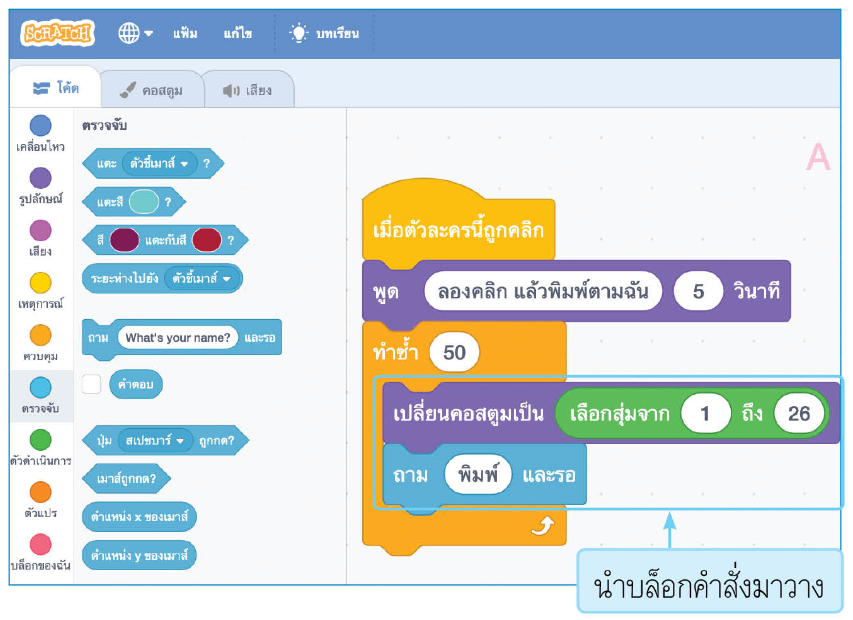 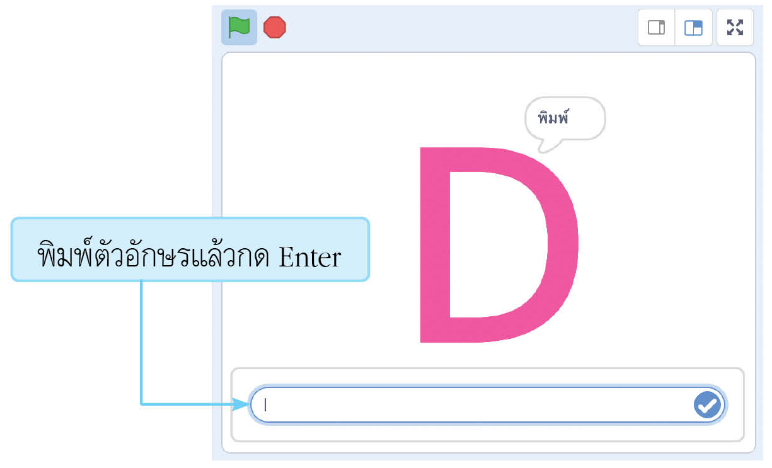 ถ้าต้องการพัฒนาโปรแกรมให้รอการพิมพ์ เมื่อพิมพ์ถูก 1 ตัว ให้ได้คะแนน 1 คะแนน และเมื่อพิมพ์ผิดให้จบโปรแกรม โจทย์นี้จะเขียนอัลกอริทึม ได้อย่างไร
เทคโนโลยี (วิทยาการคำนวณ) ชั้นประถมศึกษาปีที่ 6
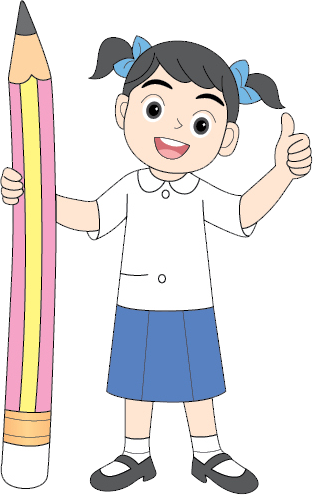 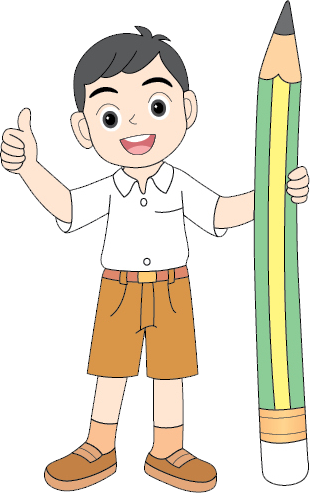 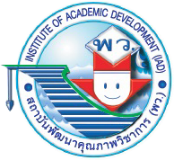 แบบพัฒนาทักษะในการทำข้อสอบปรนัยเพื่อประเมินผลตัวชี้วัด
หน่วยการเรียนรู้ที่ 2 การเขียนโปรแกรมเพื่อแก้ปัญหา
ข้อใดเกี่ยวข้องกับการทำงานของคอมพิวเตอร์มากที่สุด
ประมวลผลตามคำสั่งมนุษย์
นำข้อมูลจากอุปกรณ์เอาต์พุตมาประมวลผล
ประมวลผลตามระบบปฏิบัติการแล้วสั่งงานไปยังโปรแกรม
รับข้อมูลจากอุปกรณ์อินพุตมาประมวลผลแล้วส่งผลลัพธ์ออกไปทางเอาต์พุต
ตอบ 4)
เพราะการทำงานของคอมพิวเตอร์แบ่งออกเป็น  3 ส่วน คือ รับข้อมูลจากอุปกรณ์อินพุตมาประมวลผล แล้วส่งผลลัพธ์ออกทางเอาต์พุต
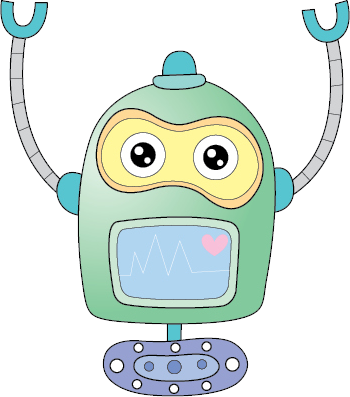 1	2	3	4	5	6	7	8	9	10
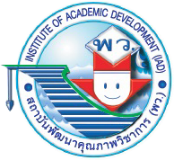 การทำงานของคอมพิวเตอร์จะต้องทำงานกับข้อมูลที่อยู่ในหน่วยความจำ ข้อใดคือสิ่งที่คอมพิวเตอร์ใช้แทนค่าตำแหน่งหน่วยความจำ

ตัวแปร
ส่วนอินพุต
ส่วนประมวลผล
ตัวดำเนินการทางคณิตศาสตร์
ตอบ 1)
เพราะตัวแปรใช้แทนค่าตำแหน่งหน่วยความจำในคอมพิวเตอร์
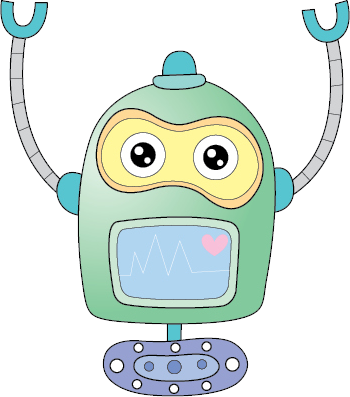 1	2	3	4	5	6	7	8	9	10
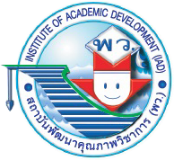 ข้อใดคือการทำงานแบบเงื่อนไข
การทำงานแบบวนซ้ำตามจำนวนที่กำหนด
การทำงานตามคำสั่งต่อเนื่องกันไป
การรับข้อมูลเข้ามาประมวลผล
การคำนวณทางคณิตศาสตร์
ตอบ 1)
เพราะการทำงานแบบวนซ้ำตามจำนวนที่กำหนดเป็นการทำงานแบบมีเงื่อนไข ถ้าเงื่อนไขครบกำหนดให้ออกจากการทำงานวนซ้ำ
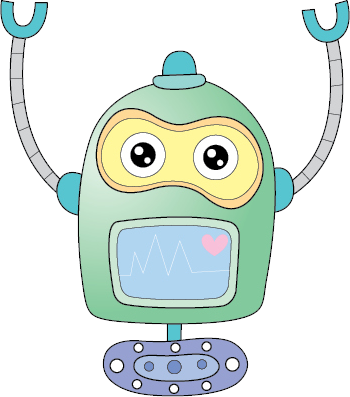 1	2	3	4	5	6	7	8	9	10
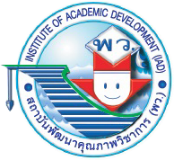 โปรแกรม Scratch ใช้เขียนโปรแกรมในลักษณะใด
ใช้สั่งงานโดยการคลิกเมาส์
เป็นโปรแกรมประมวลผลคำ
เขียนคำสั่งในการสั่งงานโปรแกรม
เป็นโปรแกรมสำหรับใช้เขียนโปรแกรมด้วยการวางบล็อกคำสั่ง
ตอบ 4)
เพราะโปรแกรม Scratch เป็นการเขียนโปรแกรมด้วยการวางบล็อกคำสั่ง
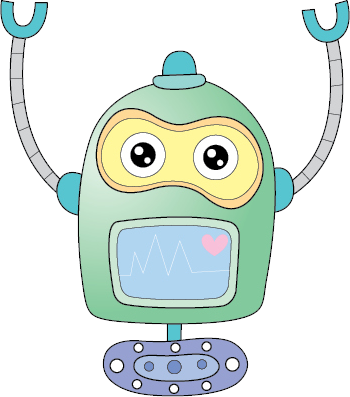 1	2	3	4	5	6	7	8	9	10
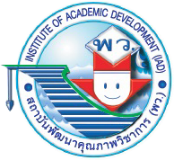 ข้อใดคือการทำงานตามคำสั่งต่อไปนี้
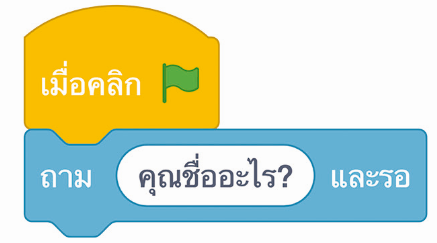 ตอบ 2)
เพราะข้อมูลที่รับมาจะถูกเก็บในบล็อกคำสั่ง
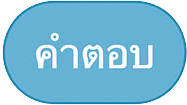 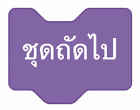 1)   รับข้อมูลมาเก็บใน
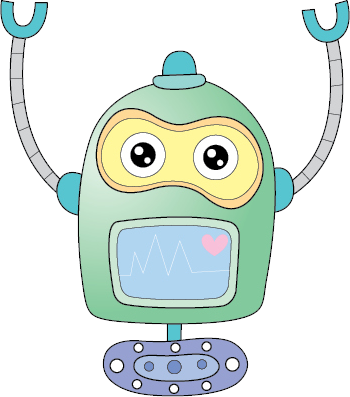 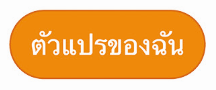 3)   รับข้อมูลมาเก็บใน
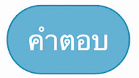 2)   รับข้อมูลมาเก็บใน
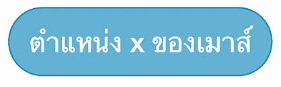 4)   รับข้อมูลมาเก็บใน
1	2	3	4	5	6	7	8	9	10
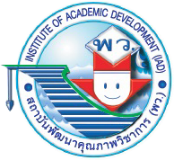 คำสั่งใดจะตรวจสอบเงื่อนไขก่อนการทำซ้ำ
ตอบ 1)
เพราะคำสั่งทำซ้ำจนจะมีเงื่อนไขกำหนดอยู่ เช่น ทำซ้ำจน x = 10 เมื่อเงื่อนไขครบหรือเป็นจริงก็จะออกจากการทำซ้ำ
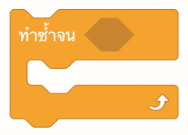 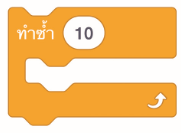 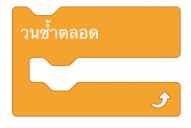 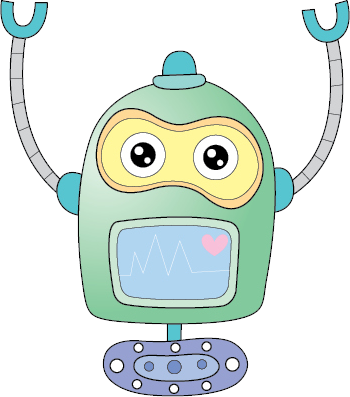 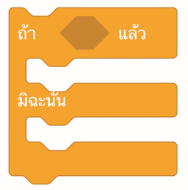 1	2	3	4	5	6	7	8	9	10
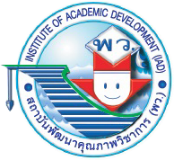 จงหาค่า x จากการทำงานต่อไปนี้


14
16
18
20
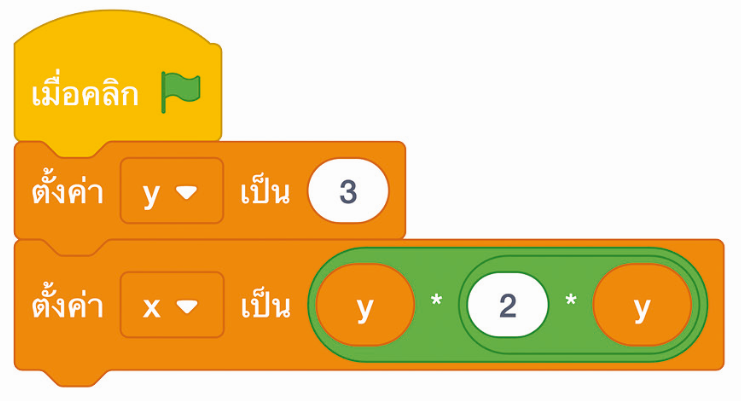 ตอบ 3)
เพราะ y = 3 เมื่อแทนค่าบล็อกคำสั่งสุดท้ายจะได้ x = 3 × 2 × 3 จะได้คำตอบเป็น 18
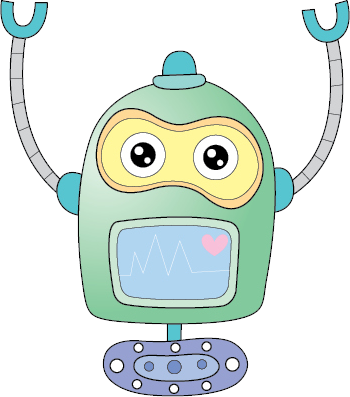 1	2	3	4	5	6	7	8	9	10
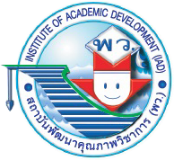 8. เมื่อป้อนค่าตัวเลข 5 ในโปรแกรม จำนวน 10 ครั้ง จะแสดงผลลัพธ์ใดออกมา
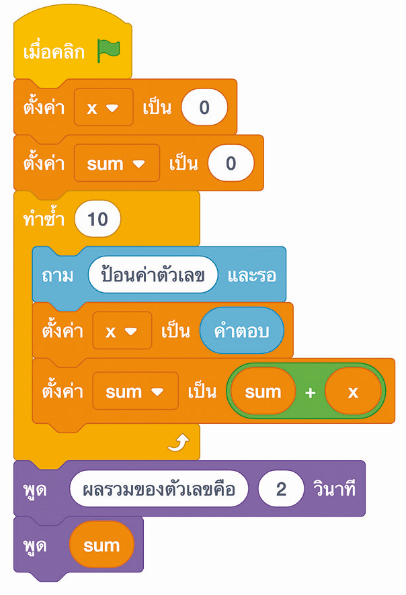 25
50
75
100
ตอบ 2)
เพราะเป็นโปรแกรมหาผลรวมตัวเลข 10 จำนวน เมื่อป้อนค่าตัวเลข 5 จำนวน 10 ครั้งโปรแกรมจะนำ ตัวเลข 5 มาบวกกันทั้งหมด 10 ครั้ง ซึ่งเท่ากับ 50 นั่นเอง
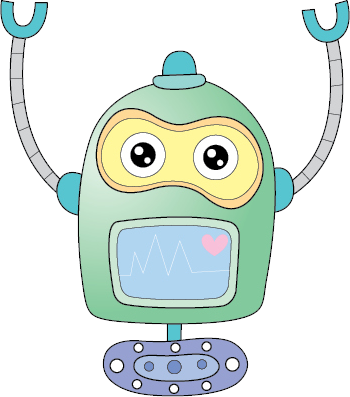 1	2	3	4	5	6	7	8	9	10
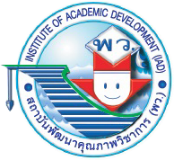 การเขียนโปรแกรมลักษณะใดต้องใช้วิธีแบบวนซ้ำ
การคำนวณพื้นที่สี่เหลี่ยม
การคำนวณพื้นที่สามเหลี่ยม
การเขียนโปรแกรมหาตัวคูณร่วมน้อย
การตรวจสอบตัวเลขว่าเป็นเลขคู่หรือไม่
ตอบ 3)
เพราะจะทำงานวนซ้ำของเงื่อนไขหารลงตัว
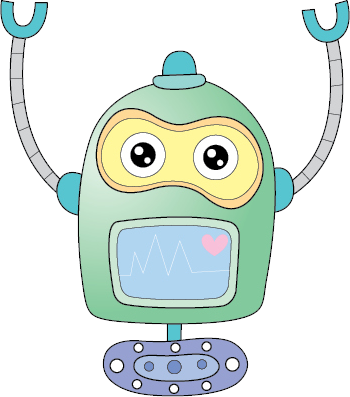 1	2	3	4	5	6	7	8	9	10
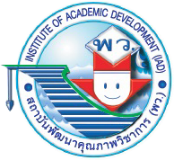 การตรวจสอบแก้ไขข้อผิดพลาดของโปรแกรมควรทำลักษณะใด
ตรวจสอบค่าในตัวแปร
ตัดตัวแปรที่ไม่ต้องการออกไป
ตรวจสอบการทำงานทีละคำสั่ง
ตรวจสอบความถูกต้องของผลลัพธ์สุดท้าย
ตอบ 3)
เพราะการตรวจสอบแก้ไขข้อผิดพลาดจะตรวจสอบการทำงานทีละคำสั่ง จากบนลงล่าง
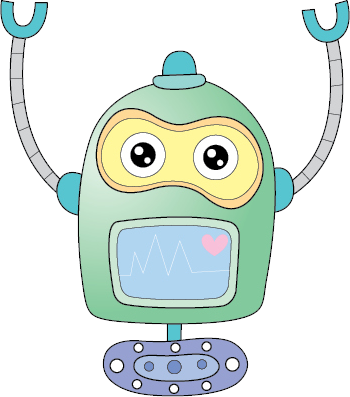